Přílohy    výroční    zprávy
Školní rok 2019 - 2020
Zpracovala: Mgr. Dita Kabelková
zástupce ředitele školy
Vítání „prvňáčků“  -  2. 9. 2019
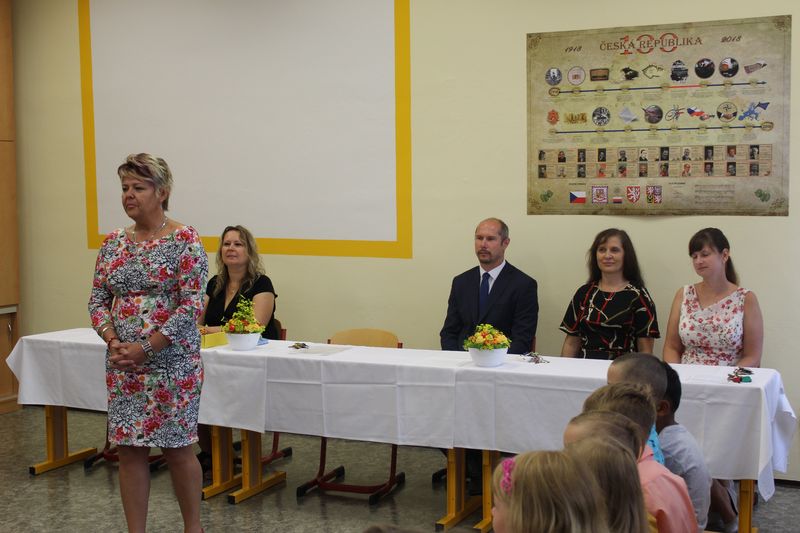 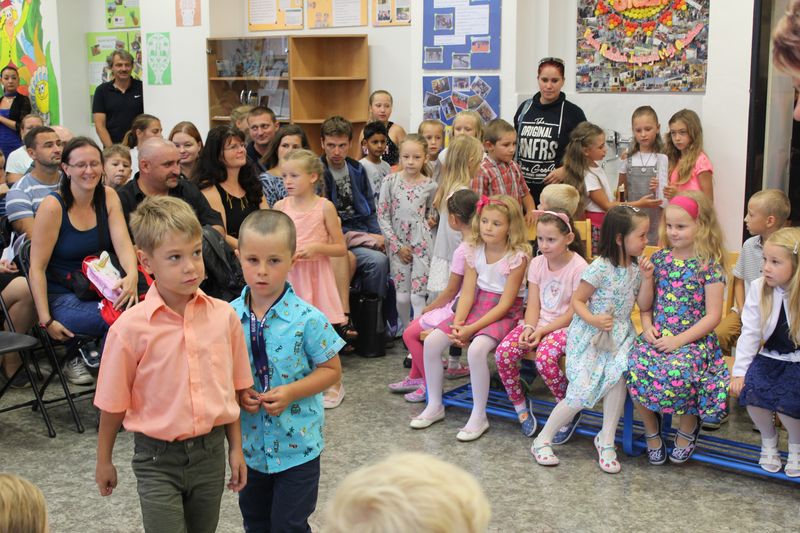 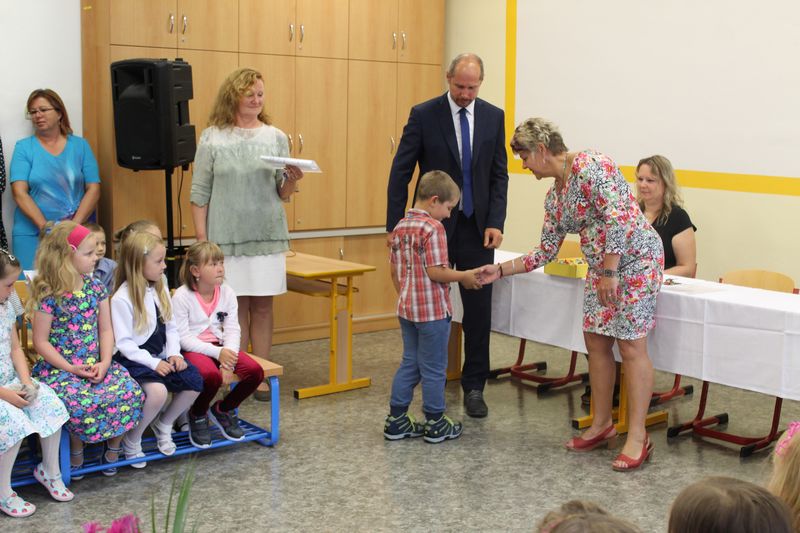 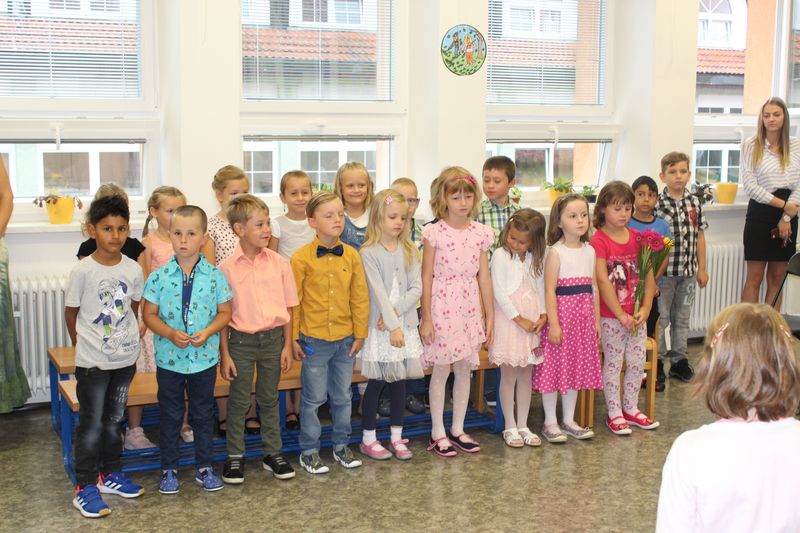 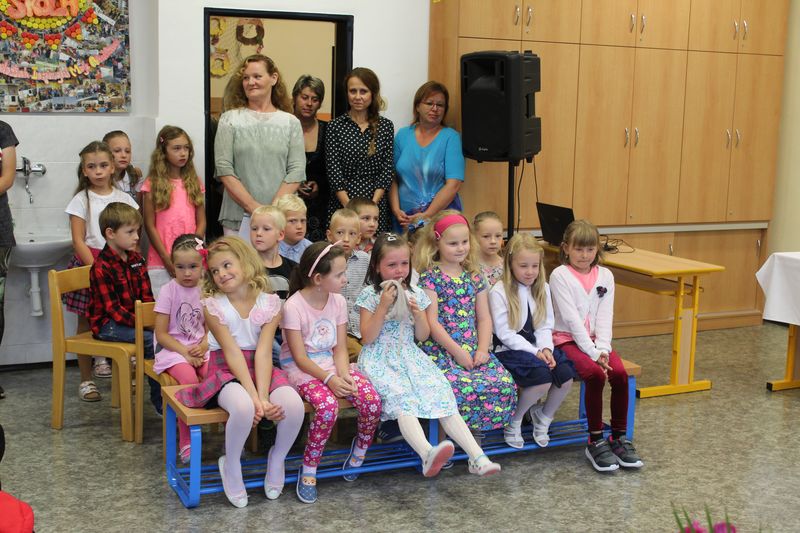 Bloky primární prevence 6.A - 5. a 6. 9. 2019
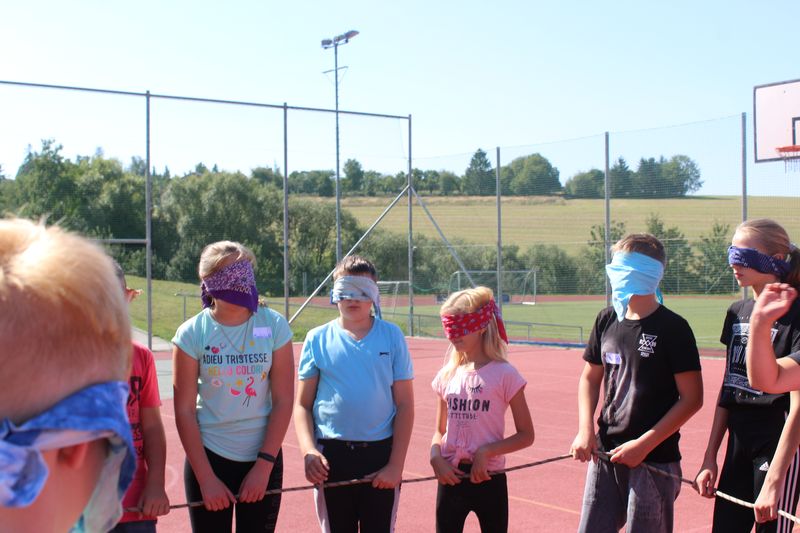 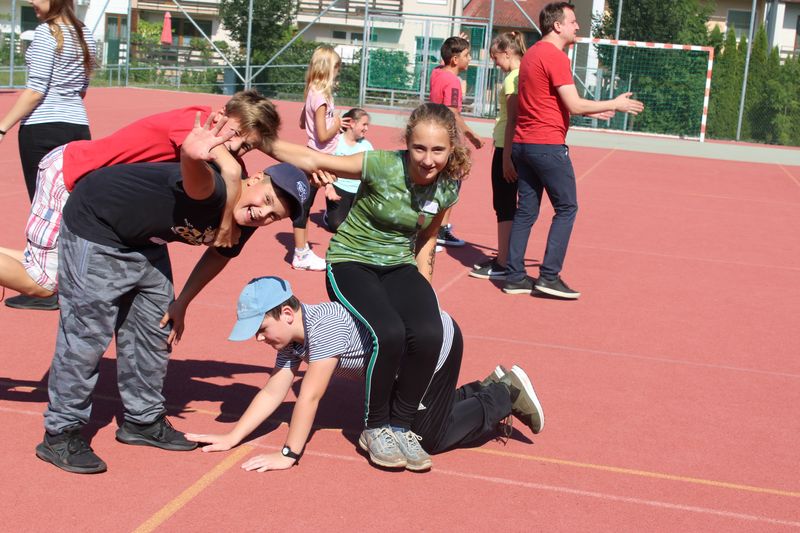 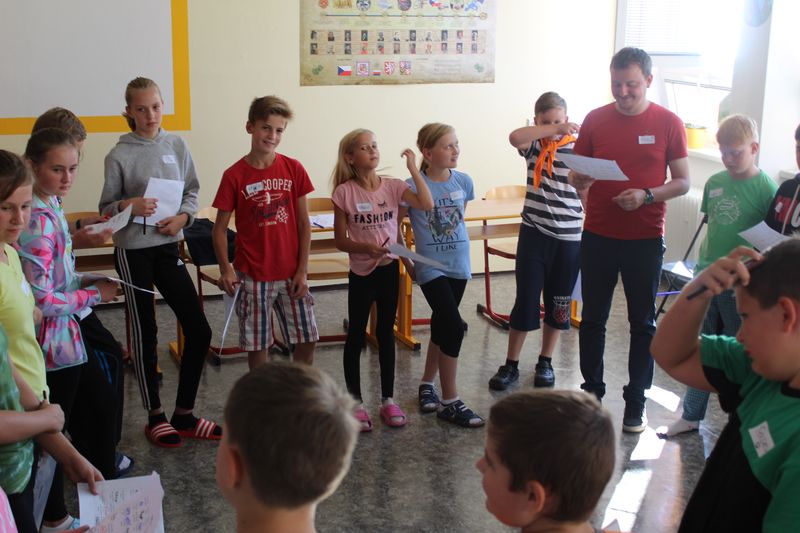 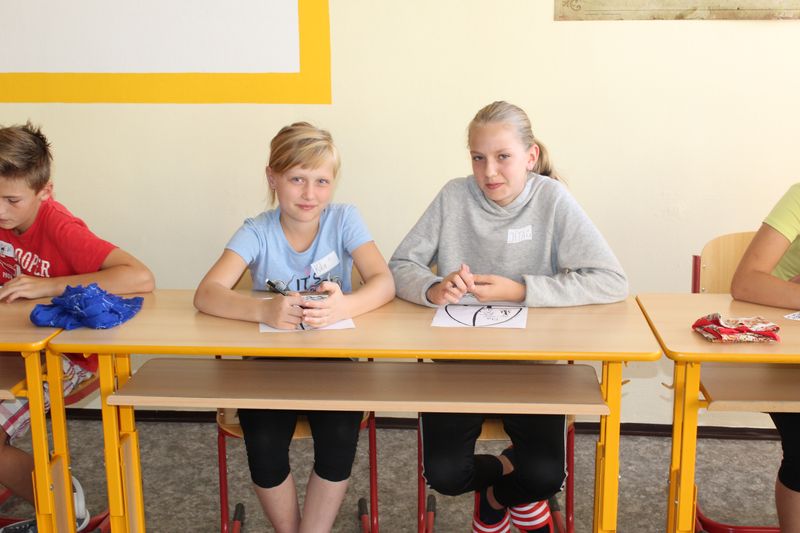 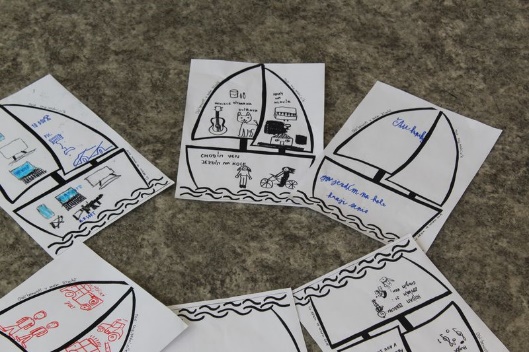 Bloky primární prevence6.B - 9. a 10. 9. 2019
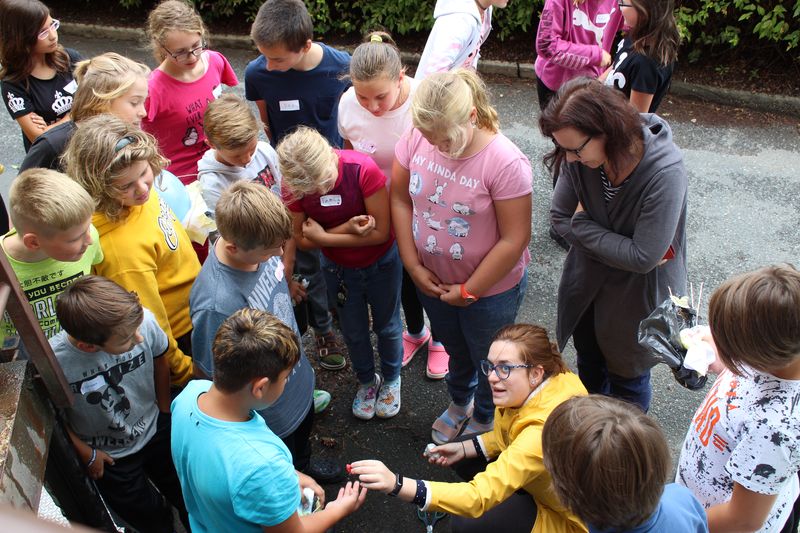 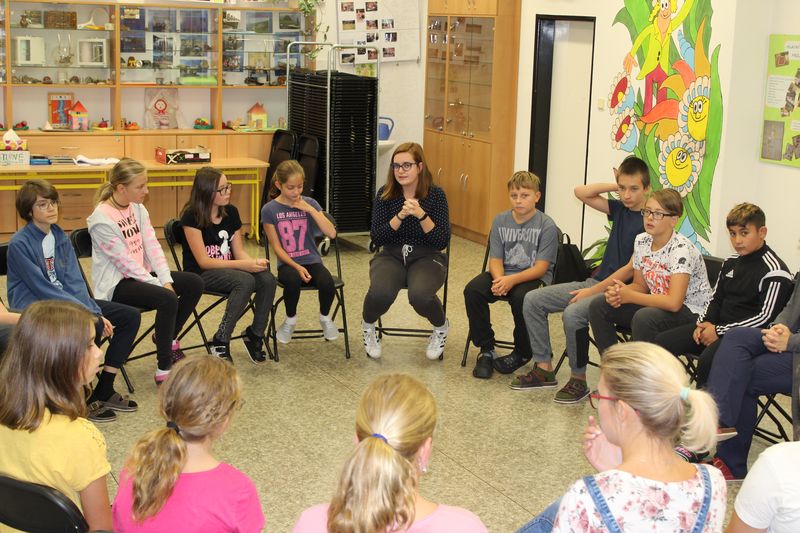 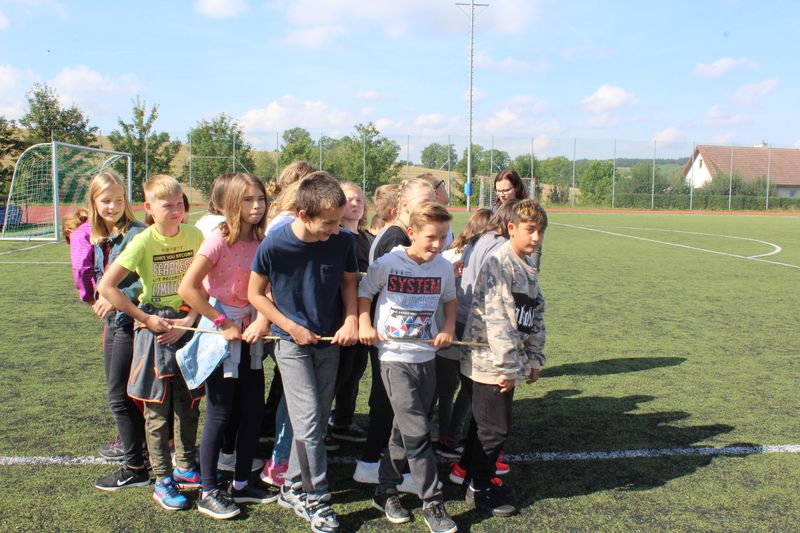 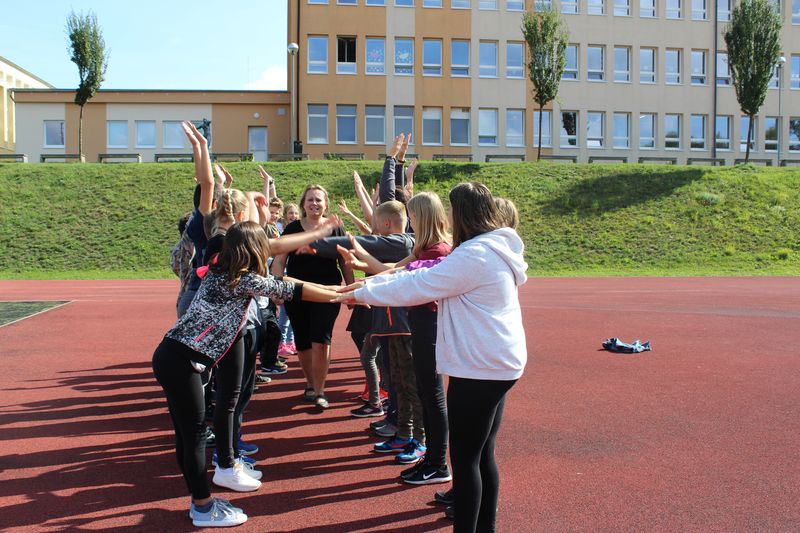 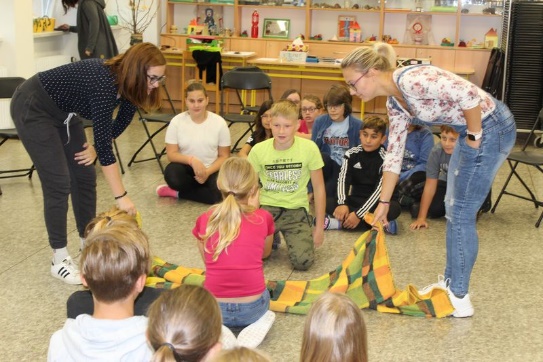 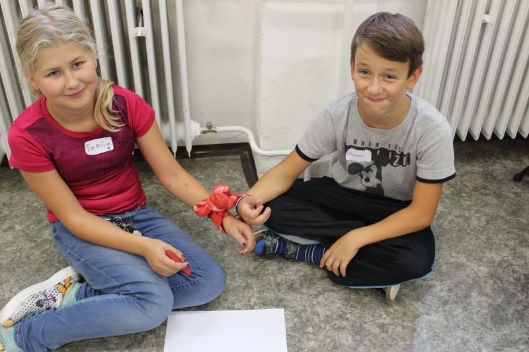 Bloky primární prevence6.C - 12. a 13. 9. 2019
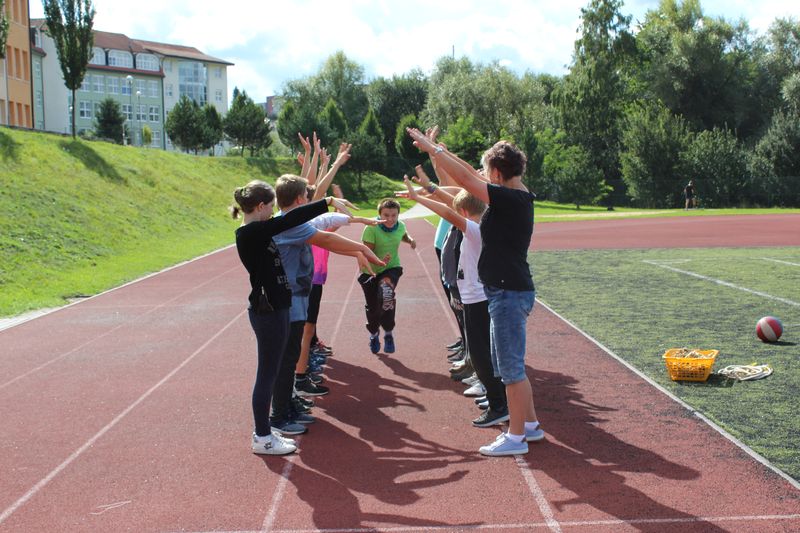 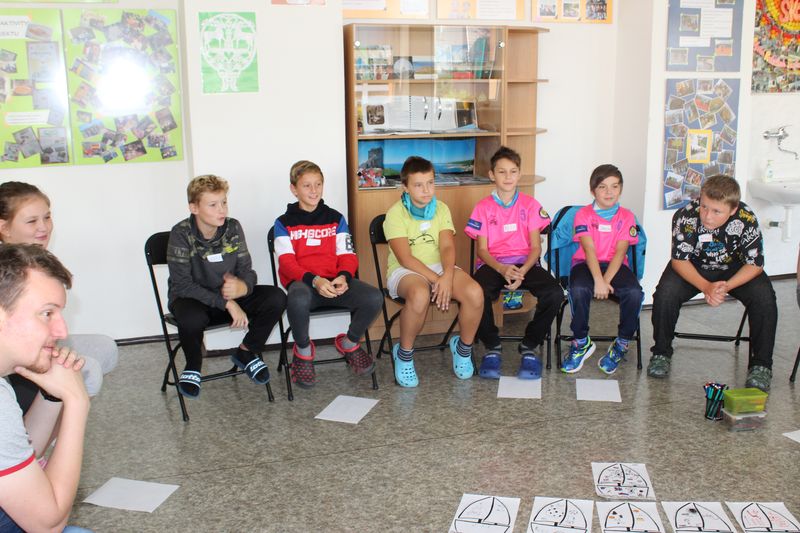 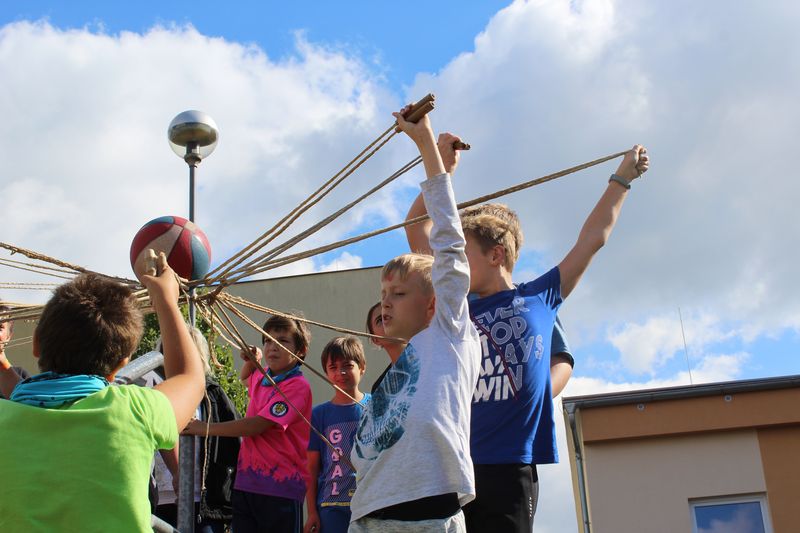 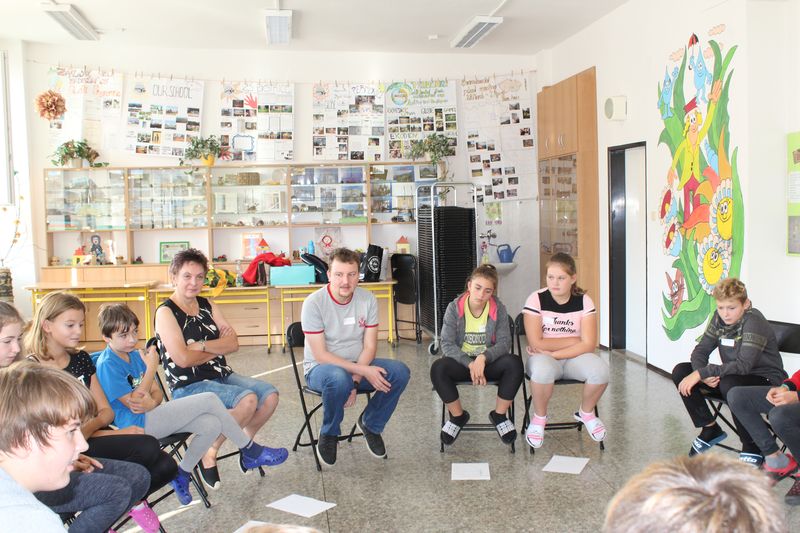 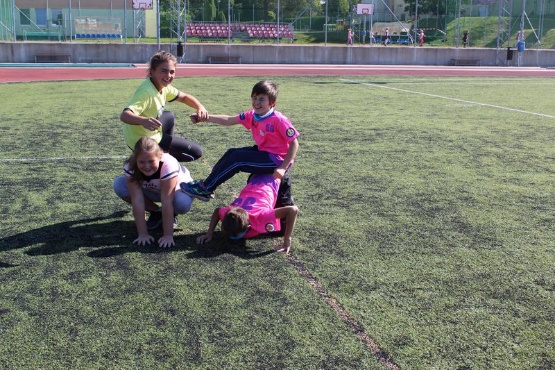 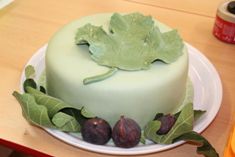 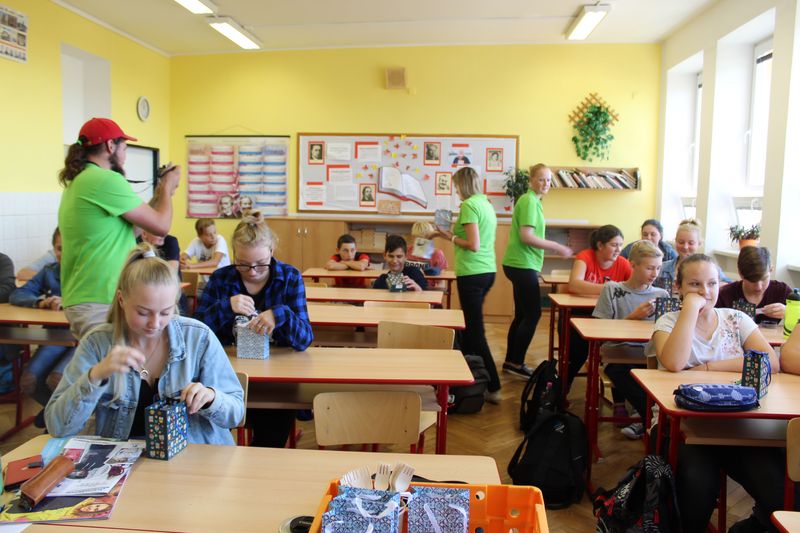 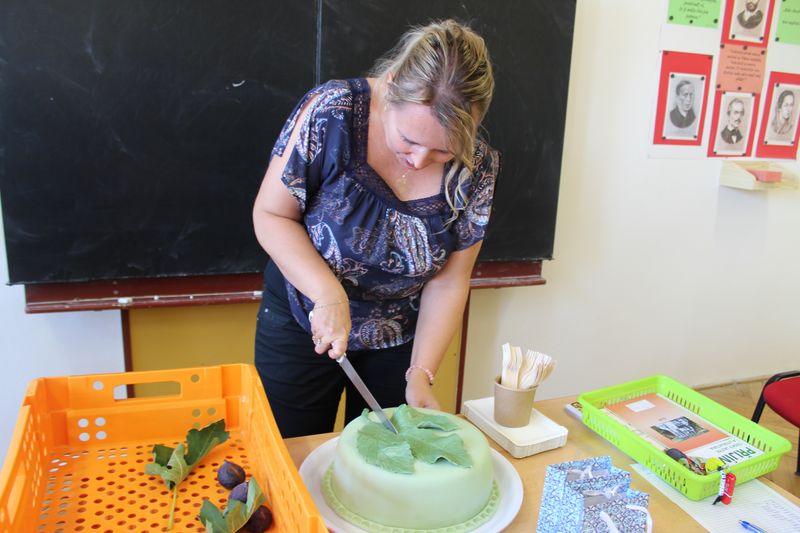 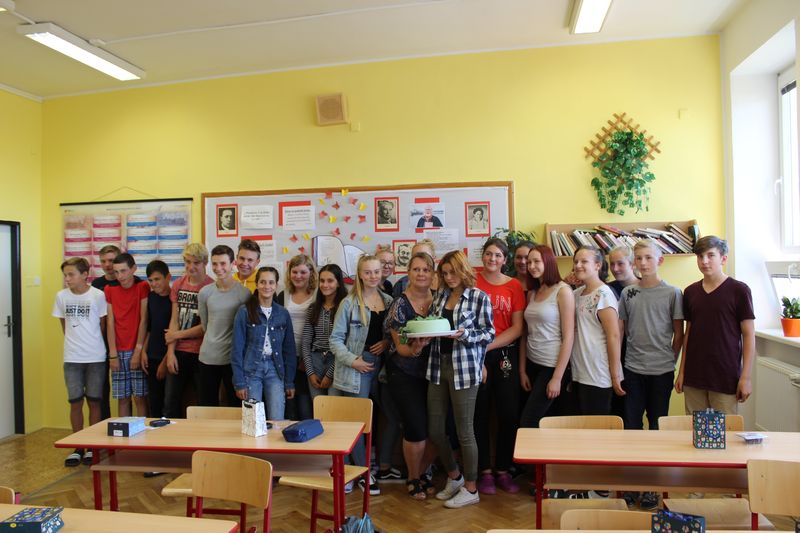 Převzetí výhry žáků 9.A - 12. 9. 2019 výtvarná soutěž EDENU
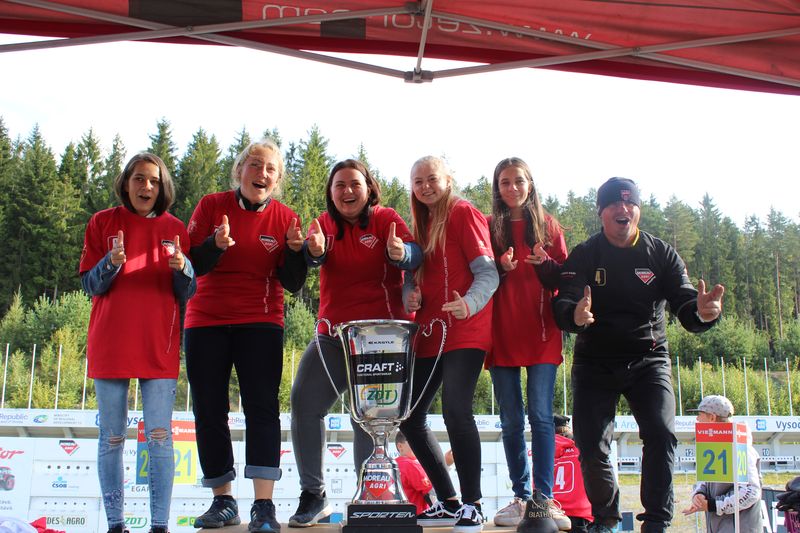 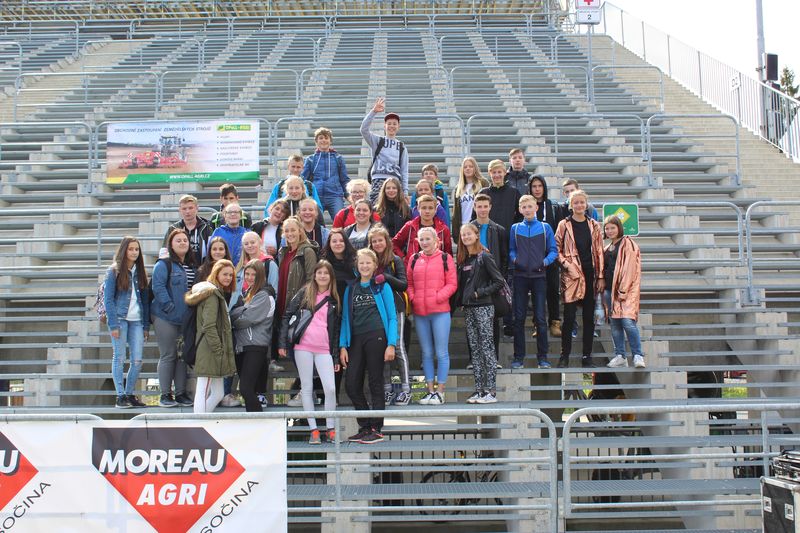 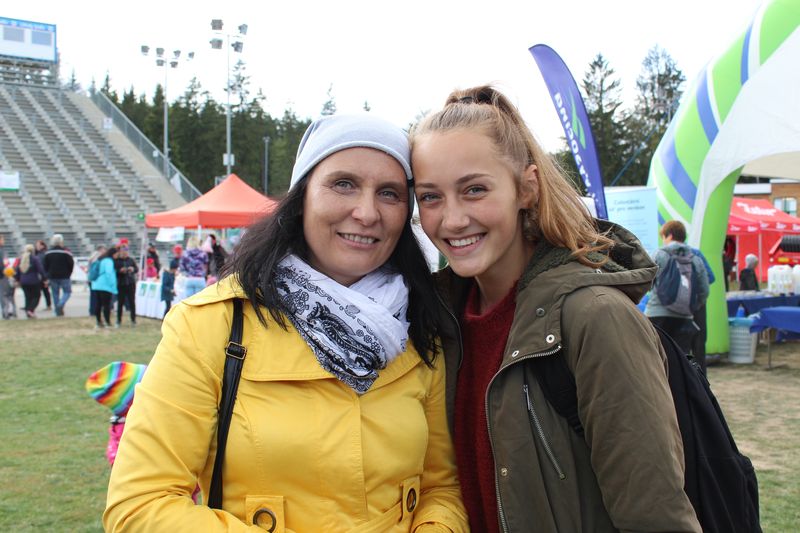 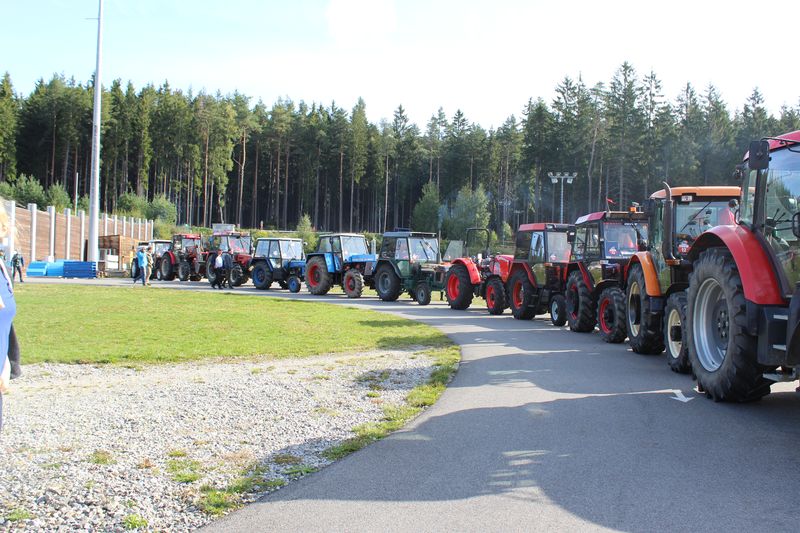 Zetor Show 9. ročníků - 19. 9. 2019
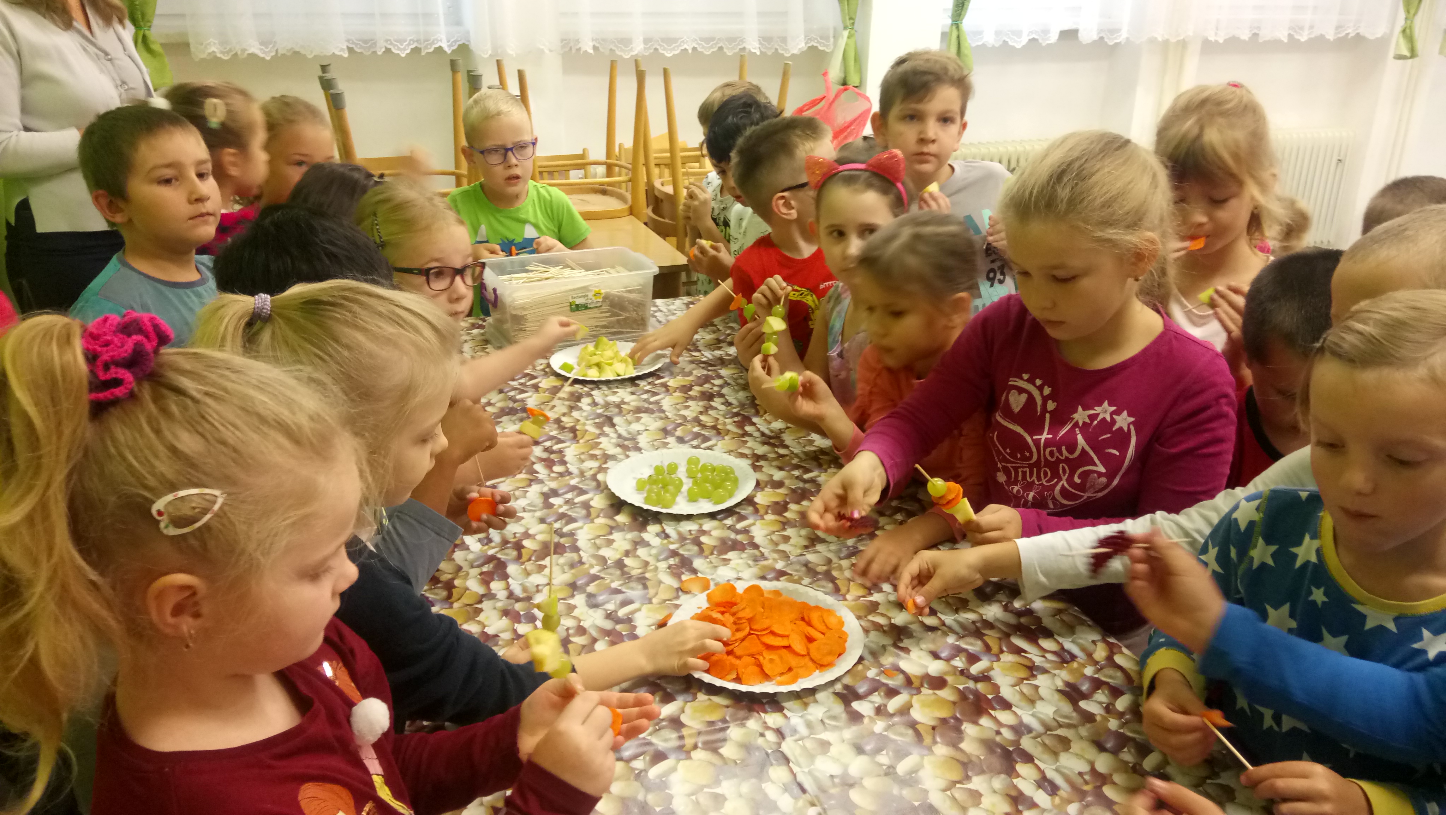 Vitamínový den – 27. 9. 2019
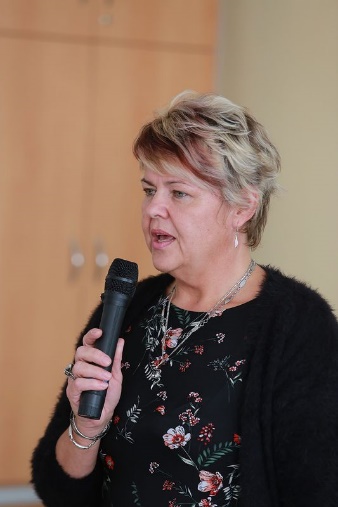 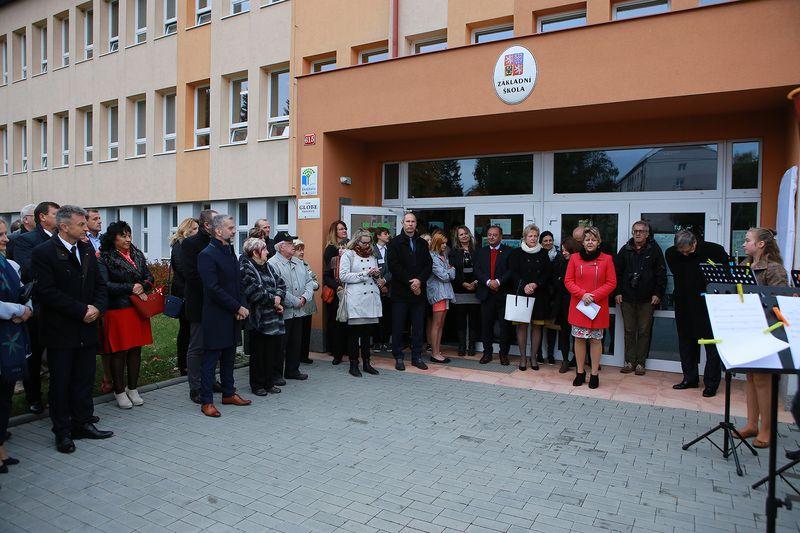 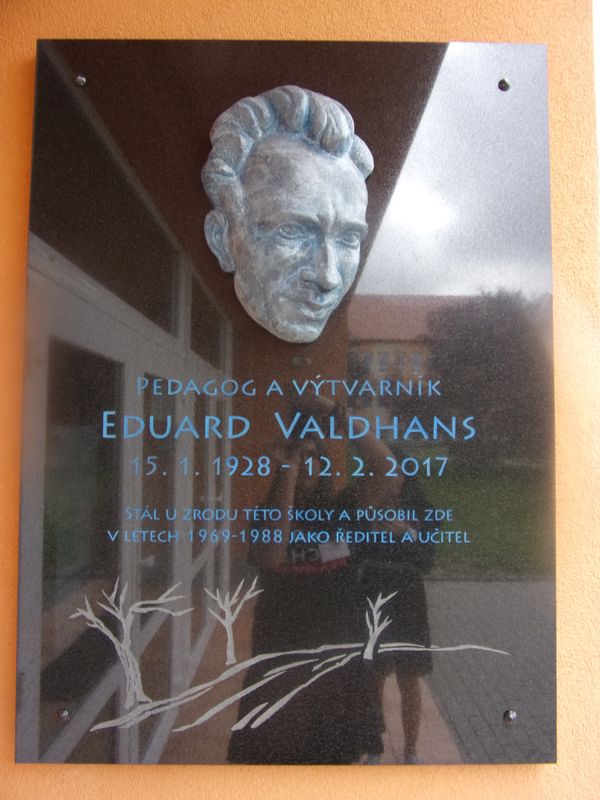 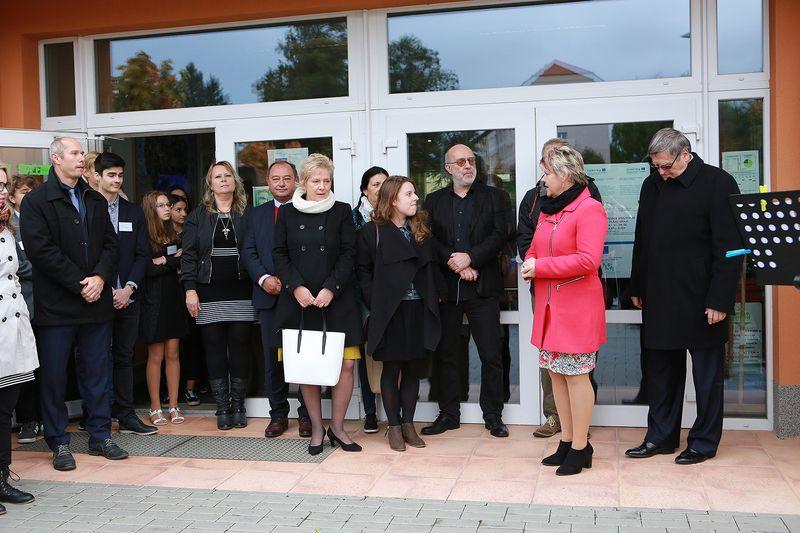 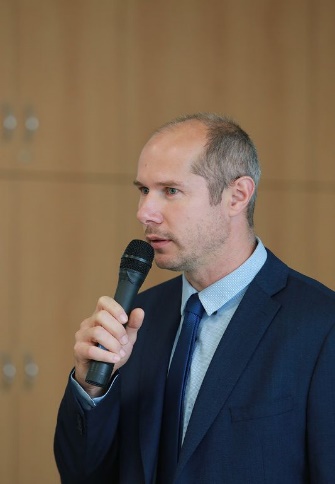 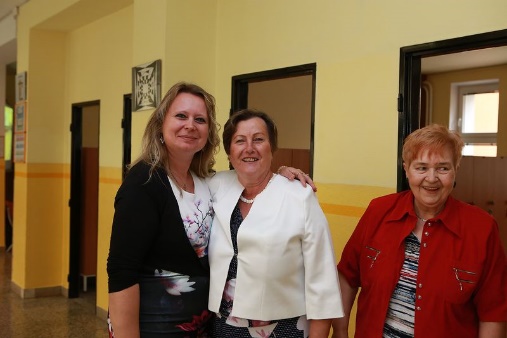 Výročí školy – 50 let od založení 3. a 4. 10. 2019
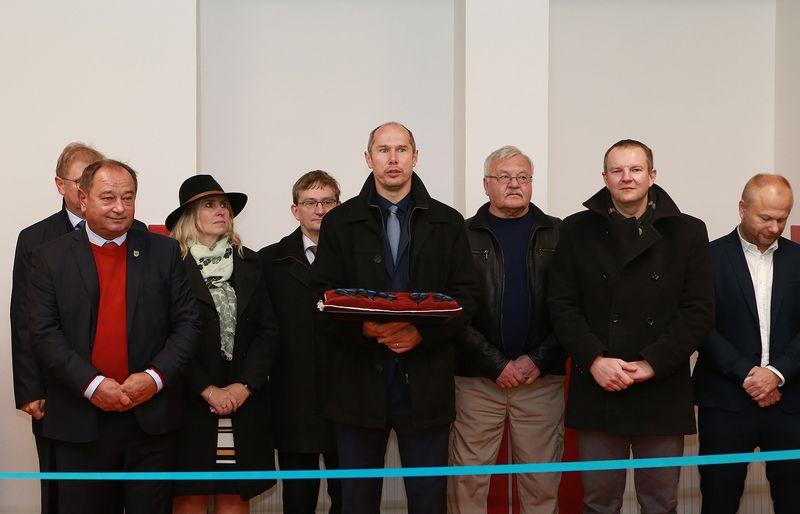 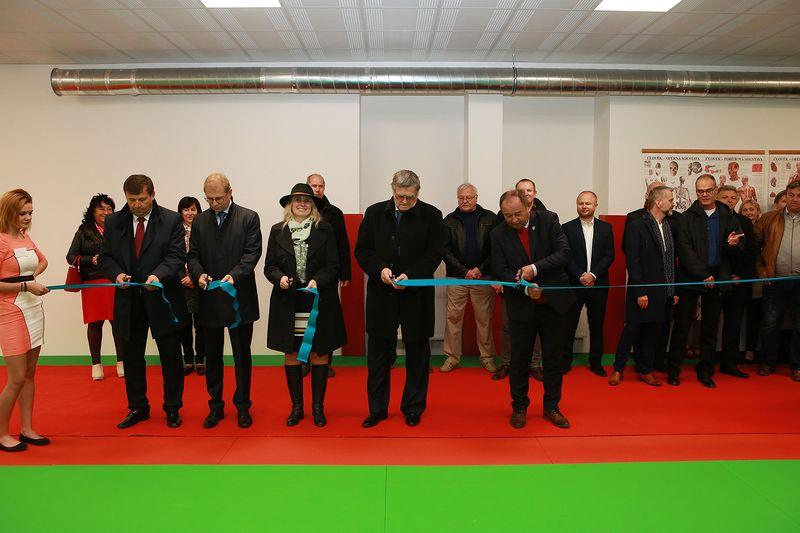 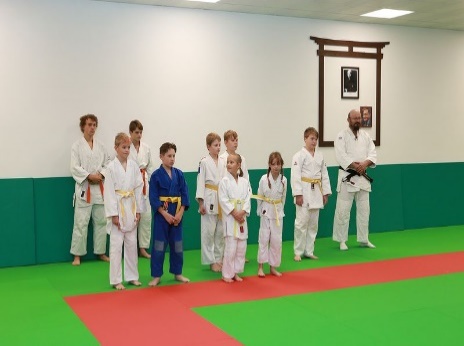 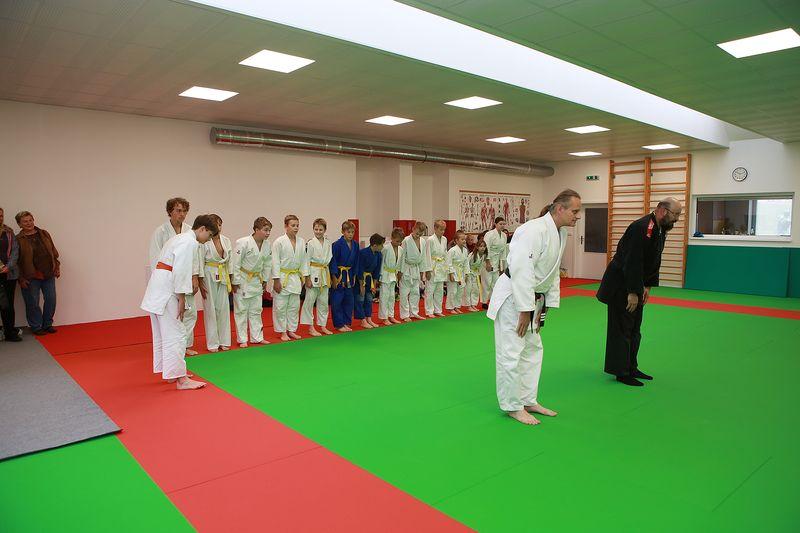 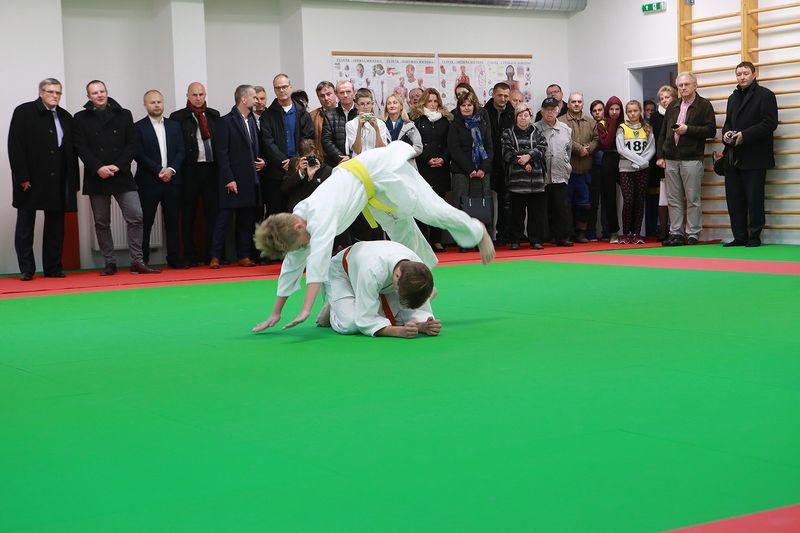 Slavnostní otevření haly pro úpolové sporty („judárny“)
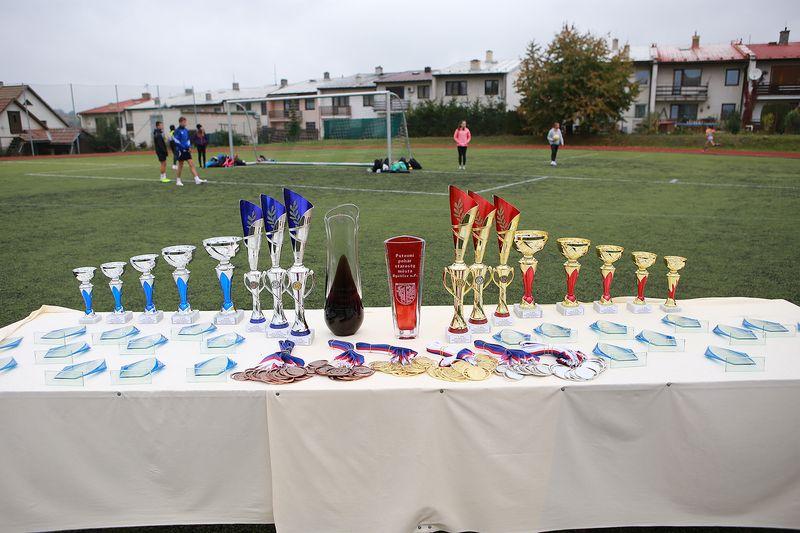 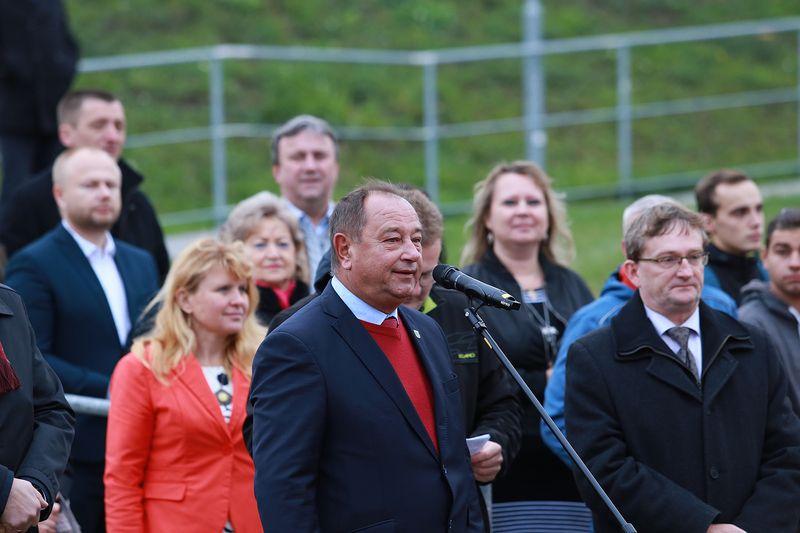 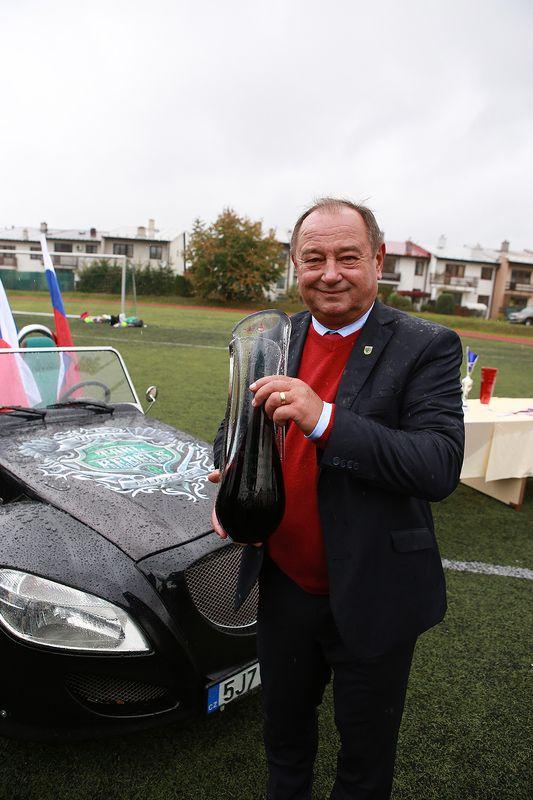 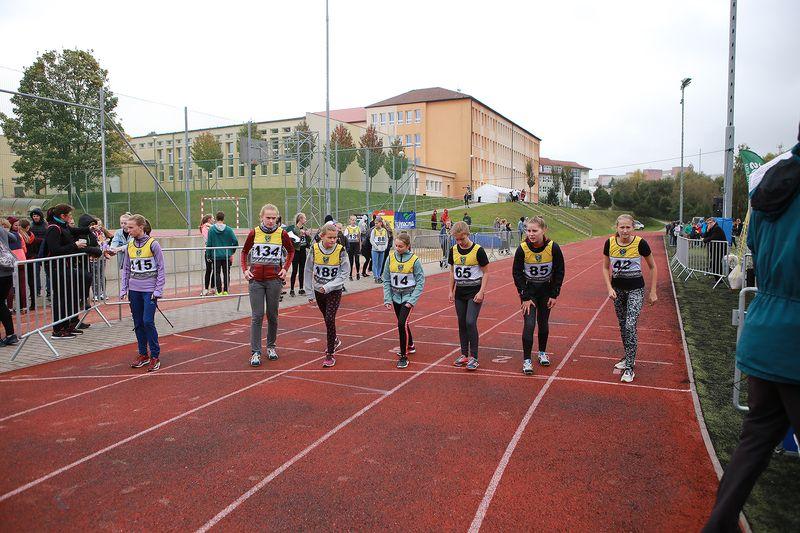 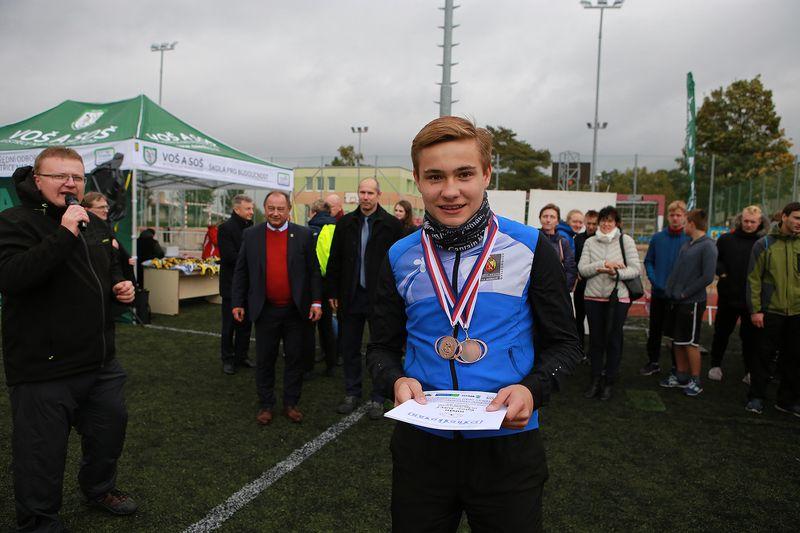 O pohár starosty města		3. 10. 2019
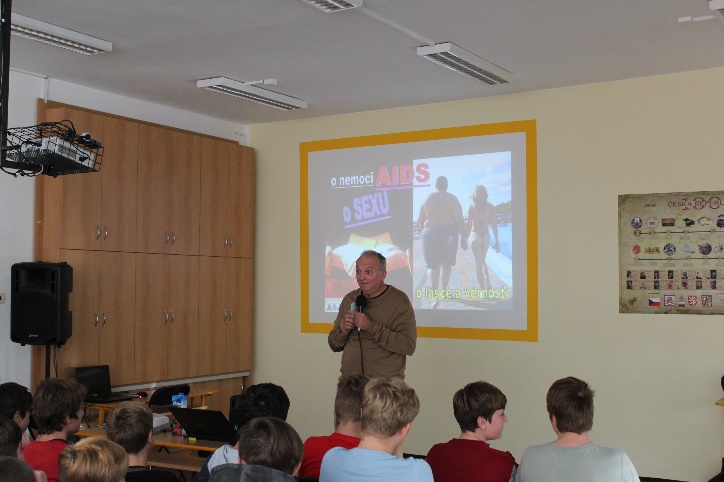 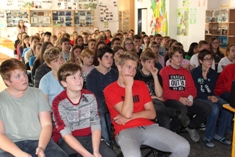 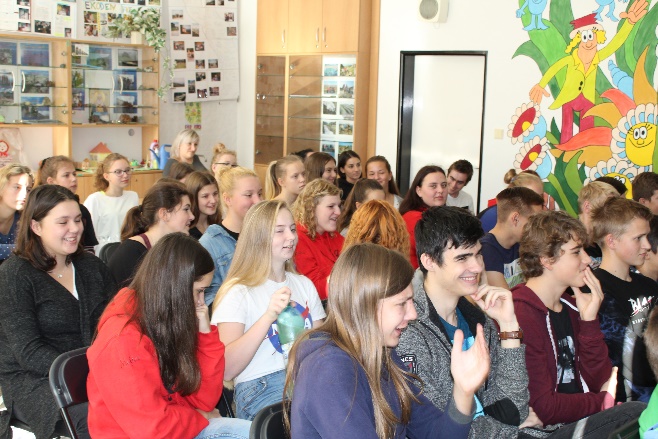 Beseda s Tomášem Řehákem pro 8. a 9. ročníky 21. 10. 2019„O nemoci AIDS, lásce, sexu a věrnosti“
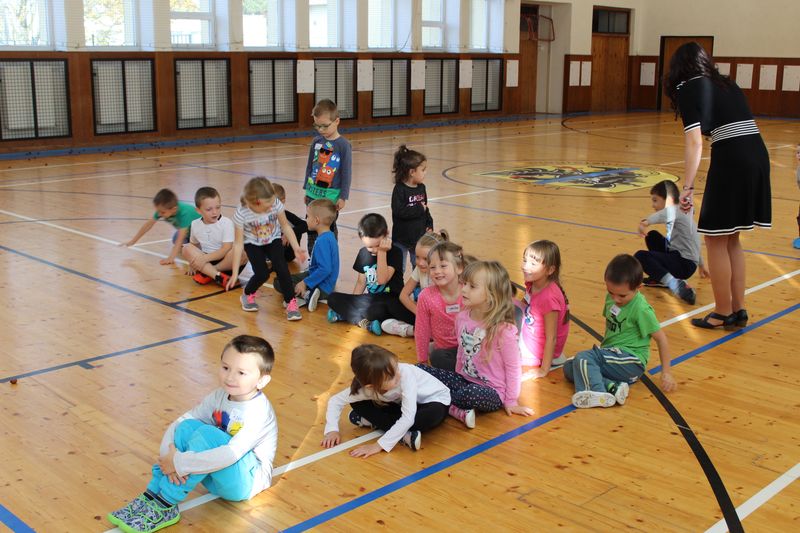 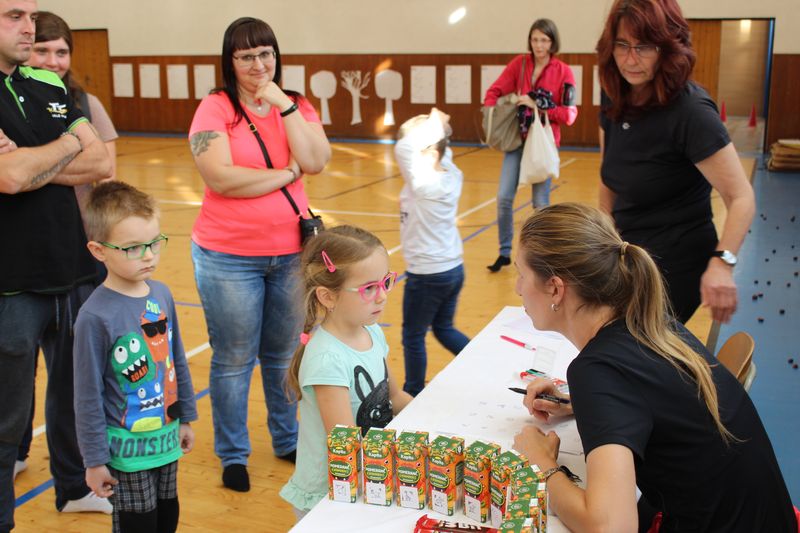 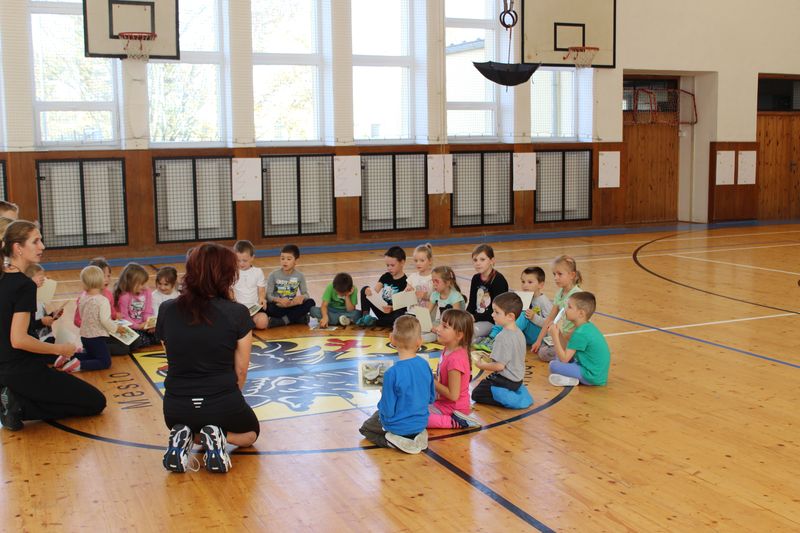 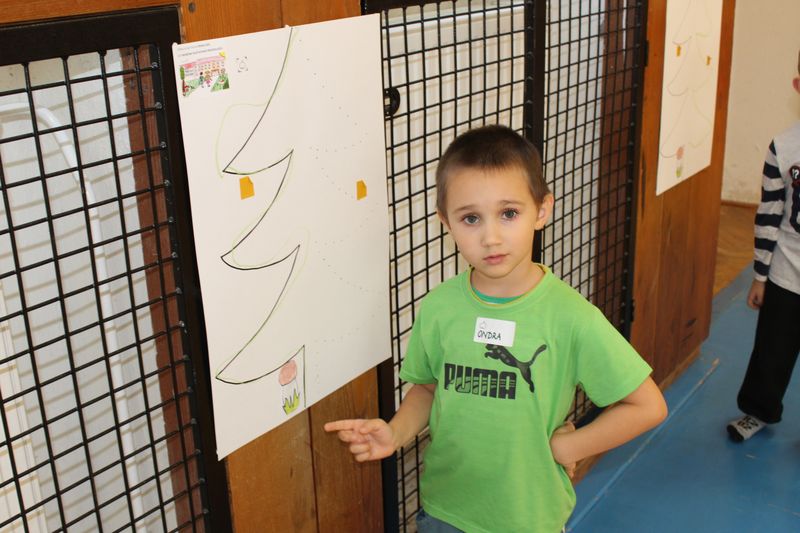 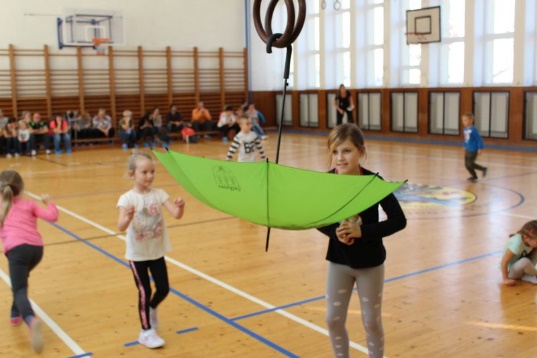 Předškoláčku, neboj se! 22. 10. 2019
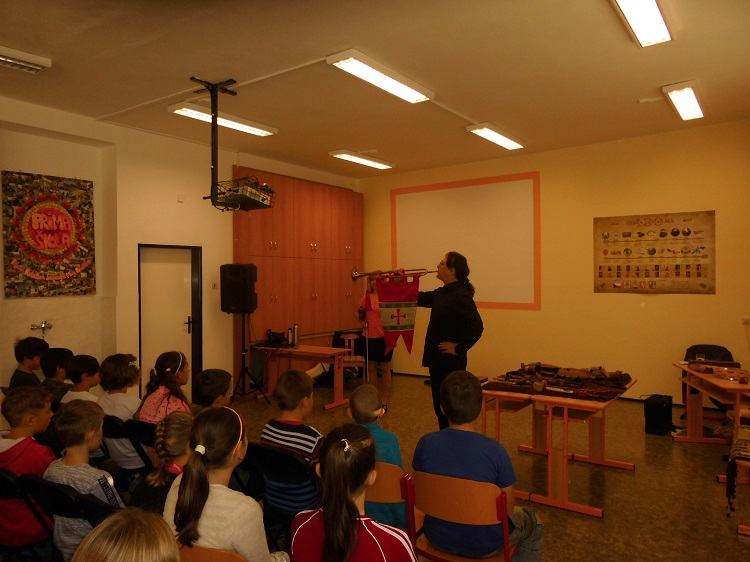 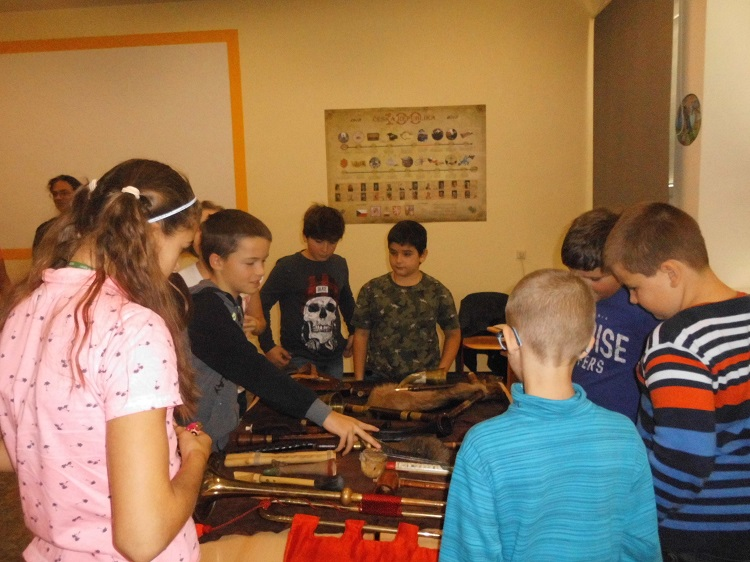 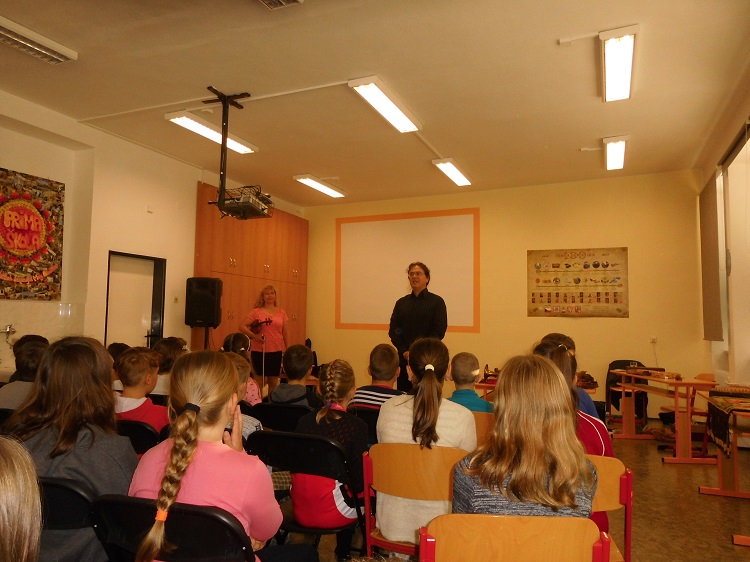 Výchovný koncert manželů Kocůrkových pro 1. stupeň „Hudba hradů a zámků“ - 24. 10. 2019
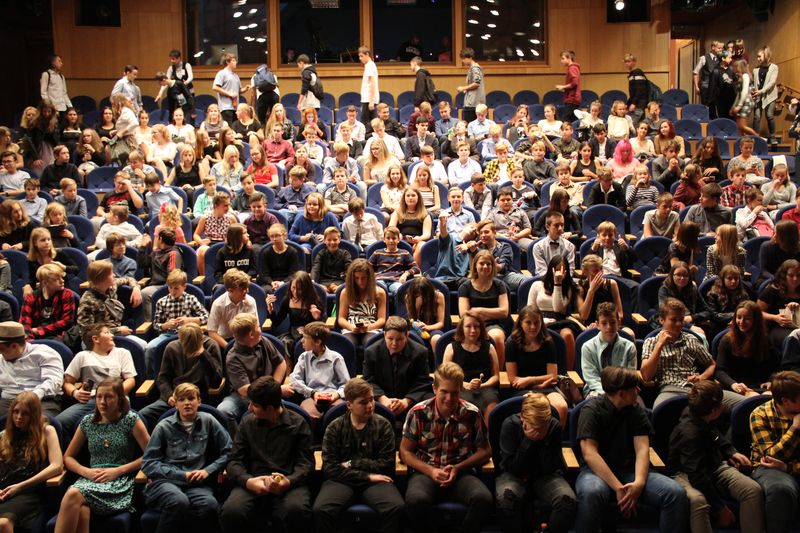 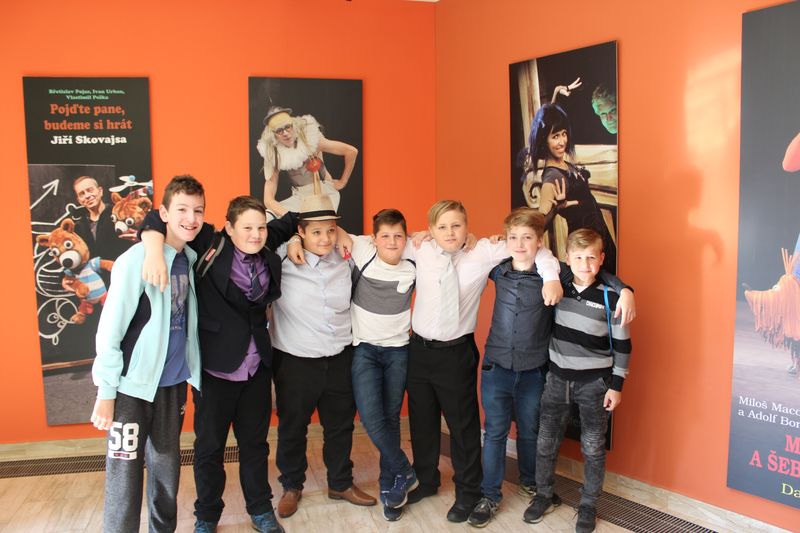 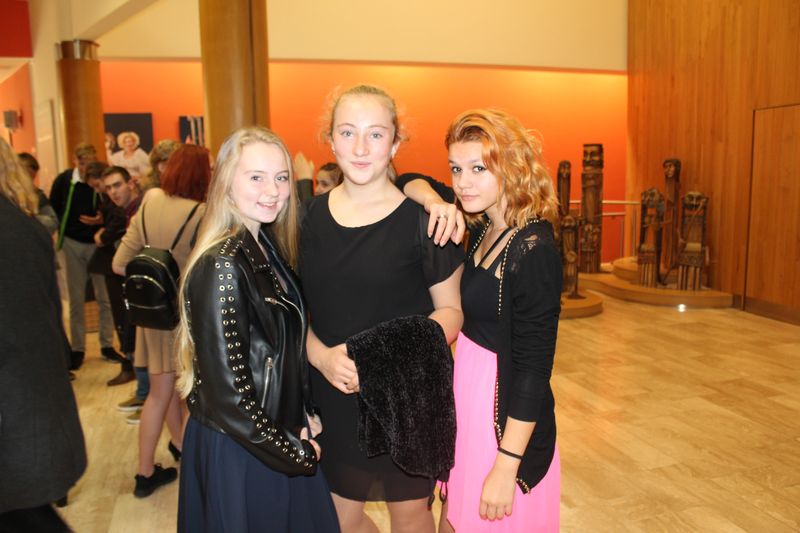 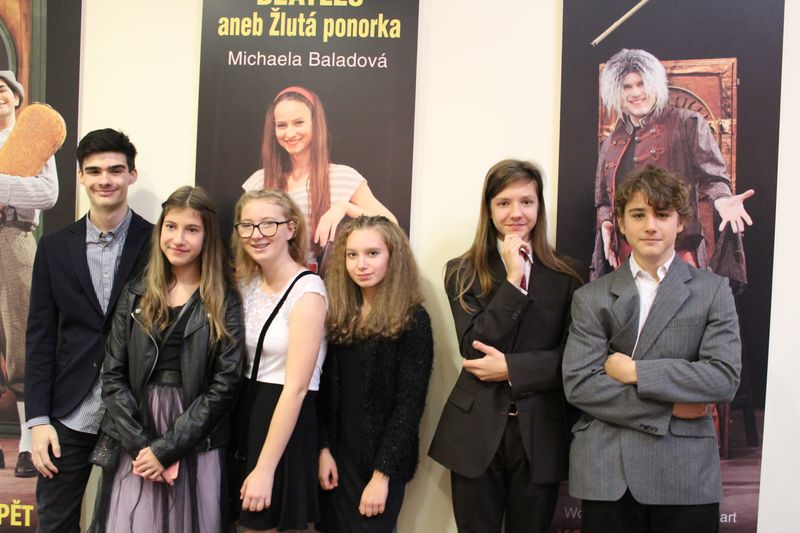 Divadlo Radost Brno pro celý 2. stupeň24. 10. 2019 „Kabaret Nohavica“
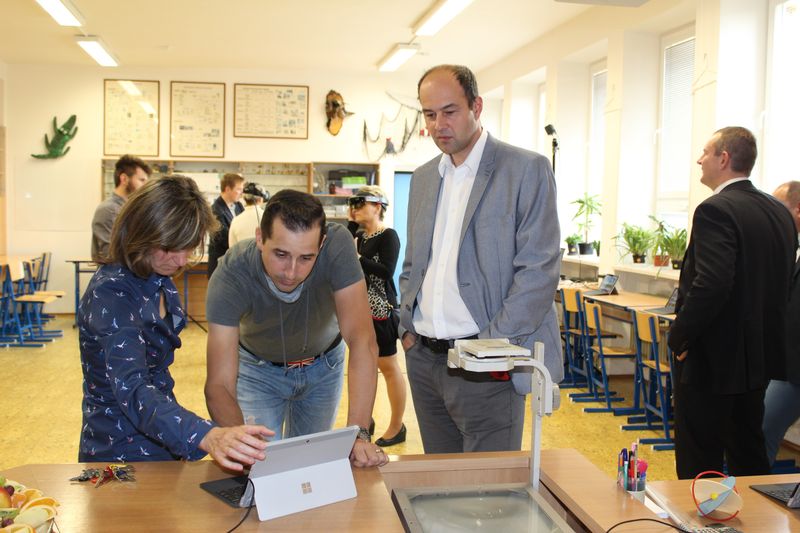 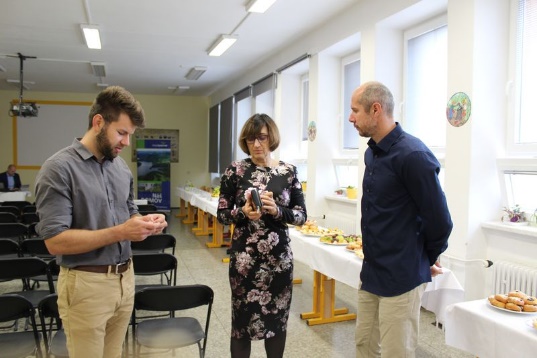 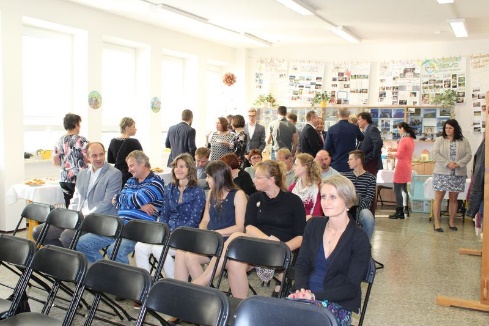 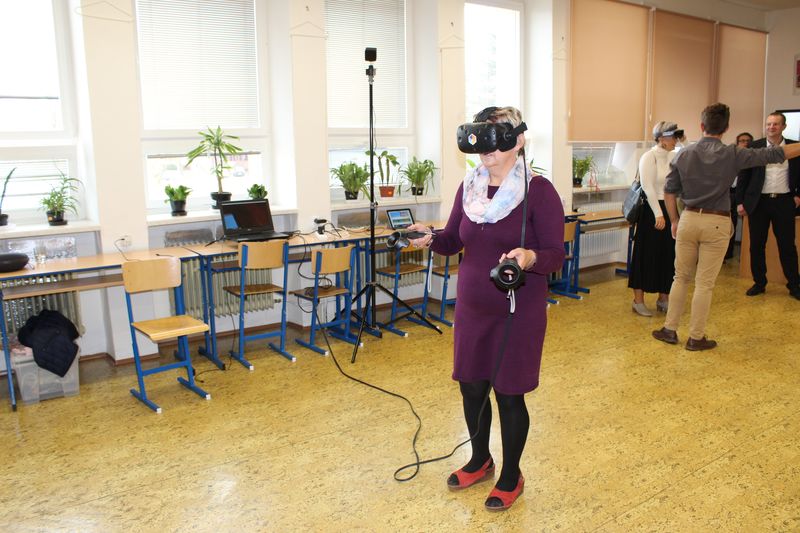 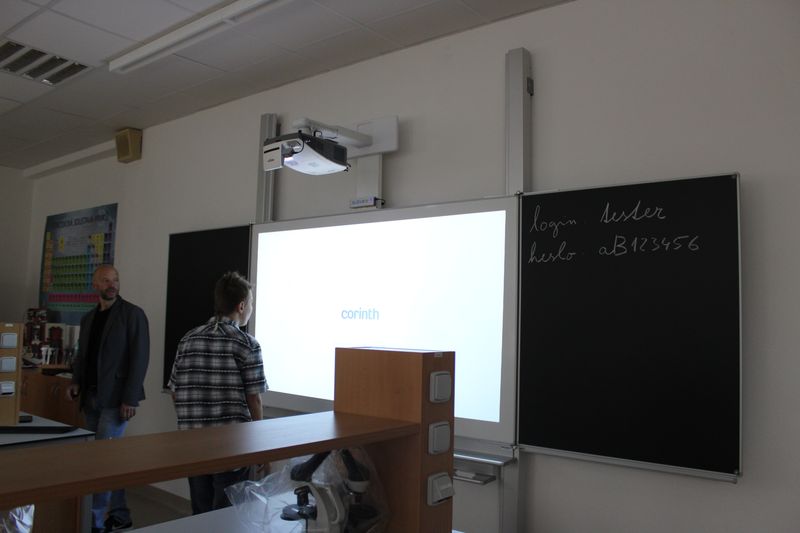 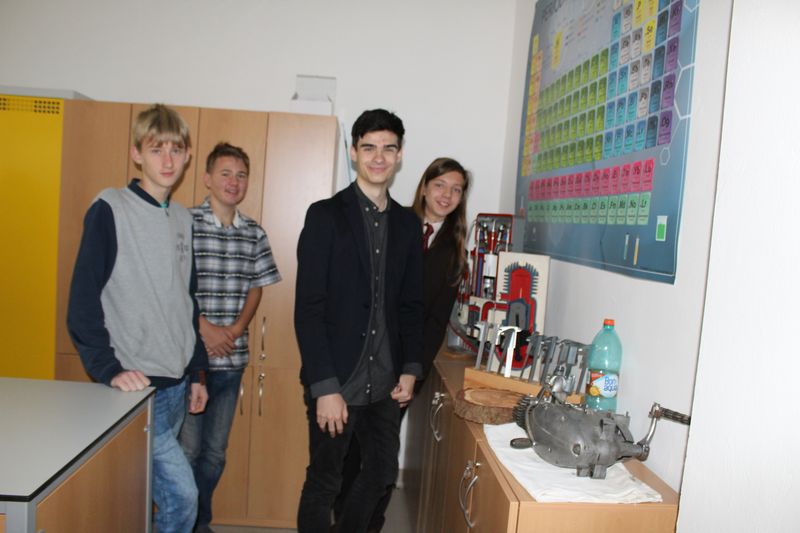 Učíme se s Corinthem25. 10. 2019
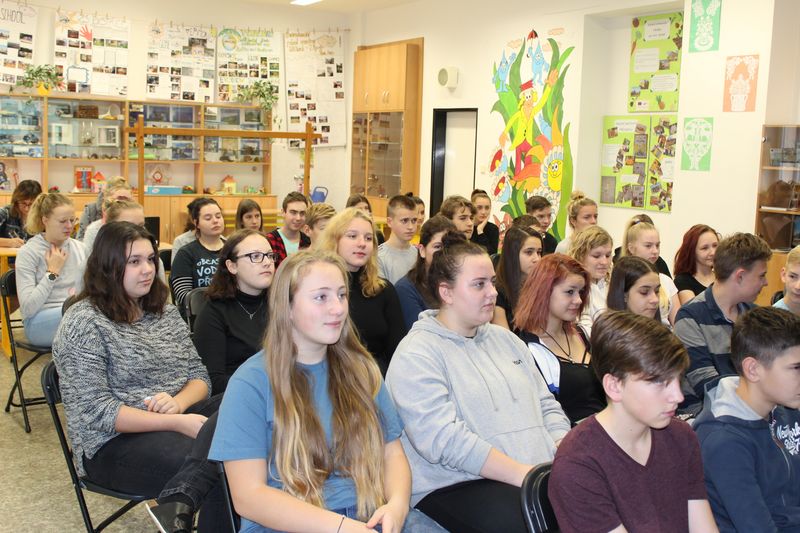 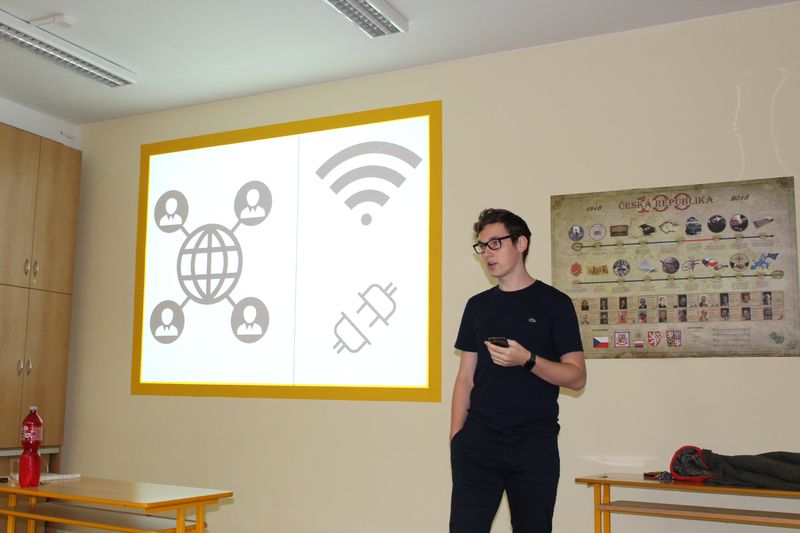 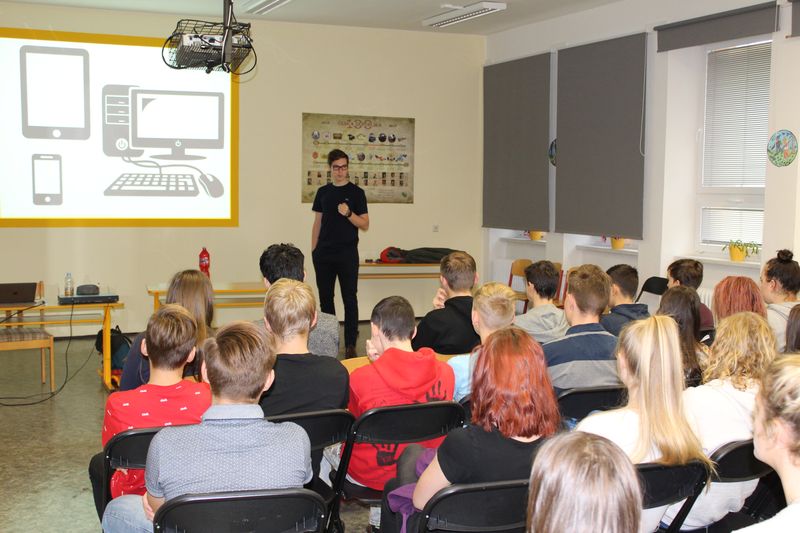 Prevence kyberšikany, bezpečného pohybu dětí na sociálních sítích - 5.  a 19. 11. 2019 pro žáky 2. stupně
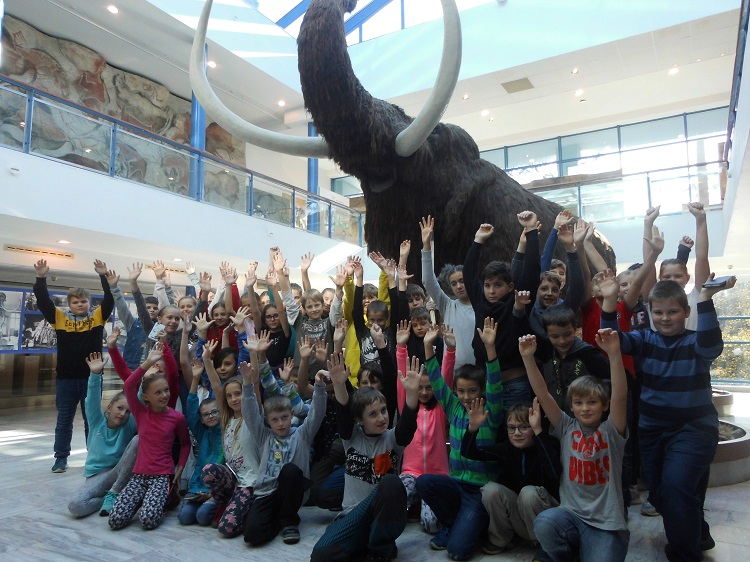 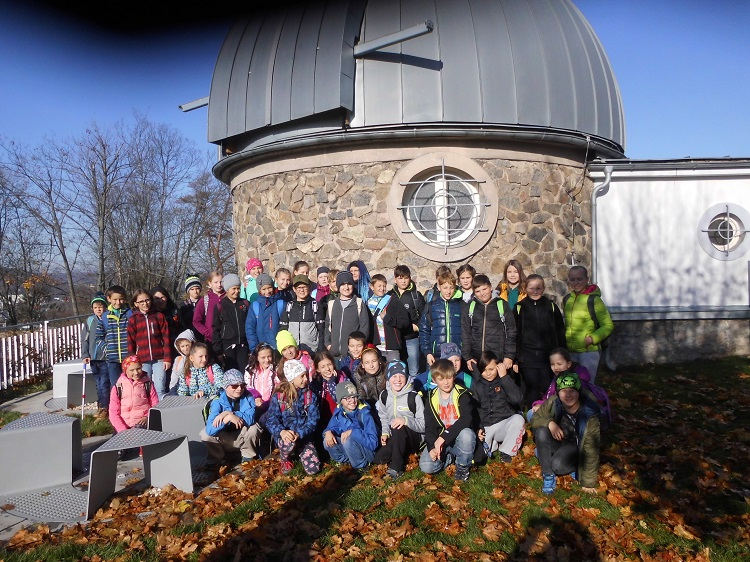 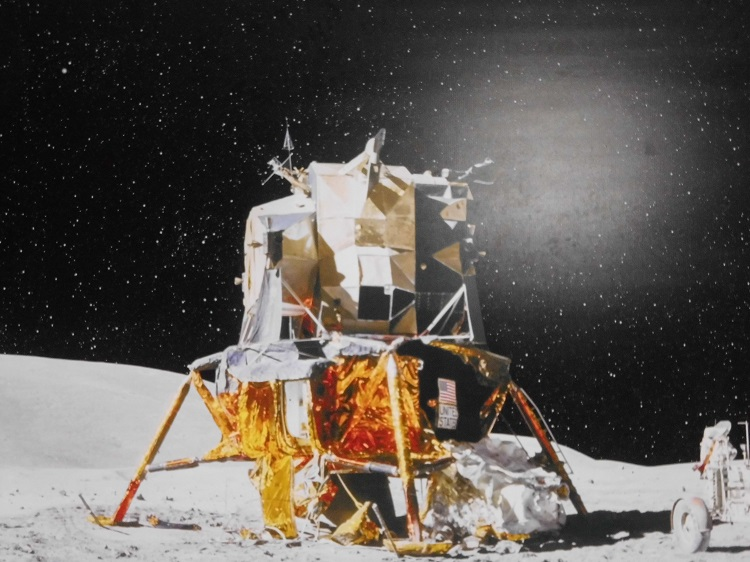 Exkurze 5. ročníků - Planetárium a Anthropos Brno 6. 11. 2019
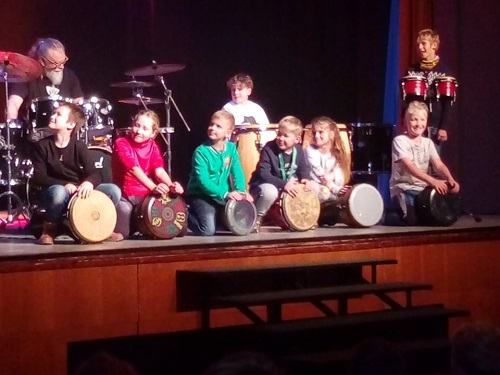 Výchovný koncert Jumping drums 12. 11. 2019
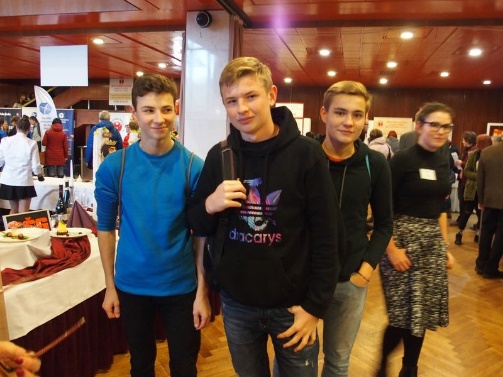 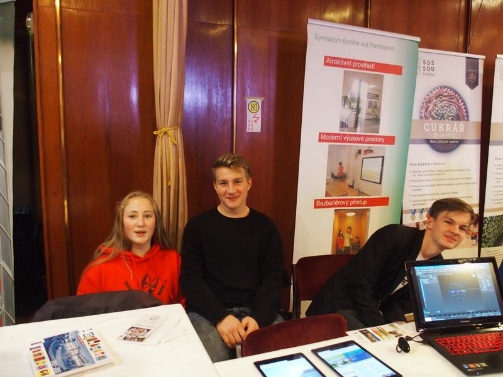 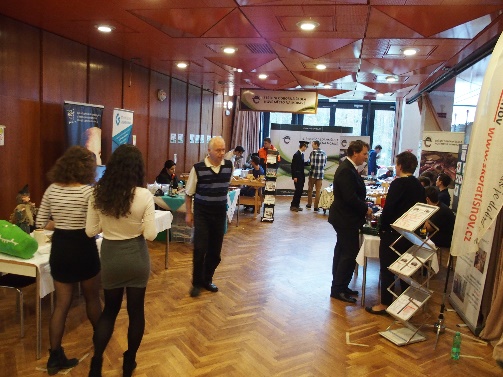 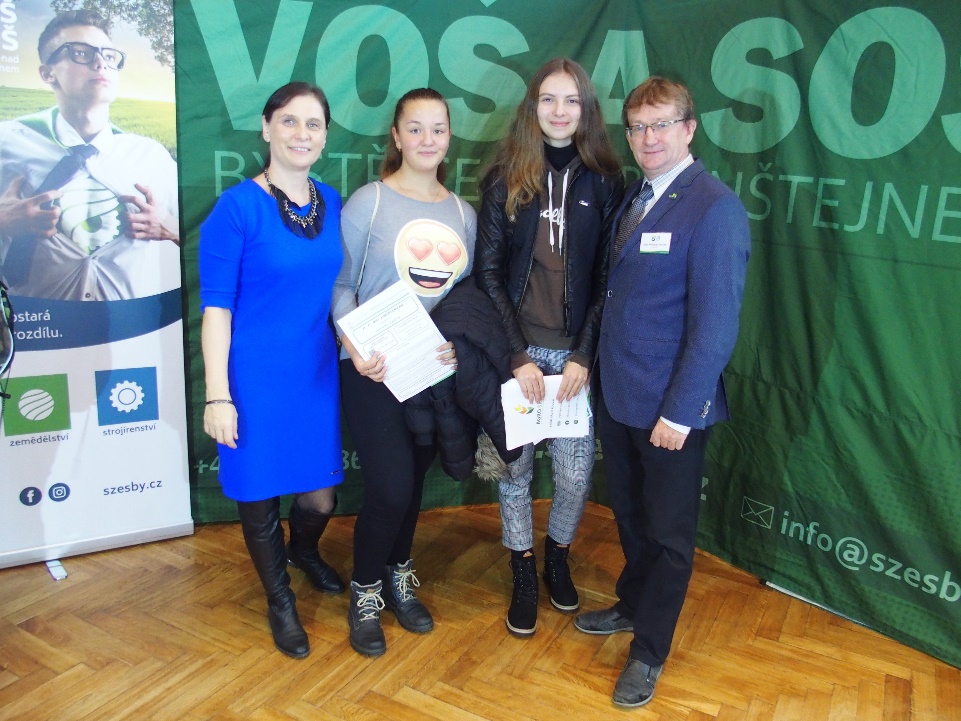 Festival vzdělávání – 14. 11. 2019
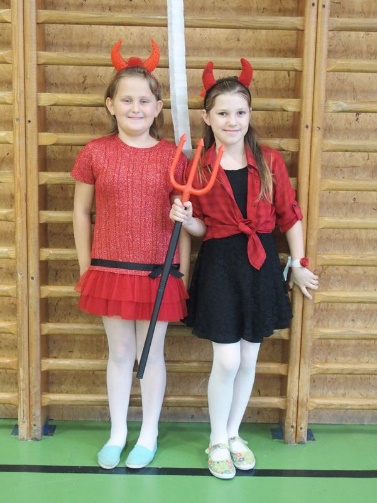 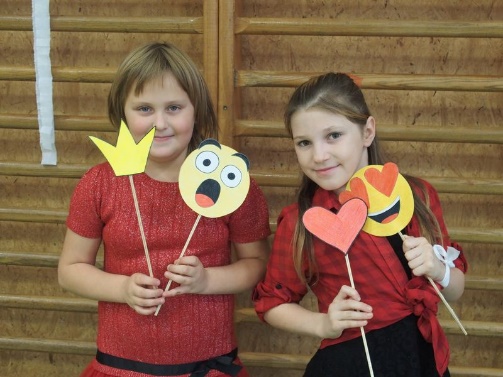 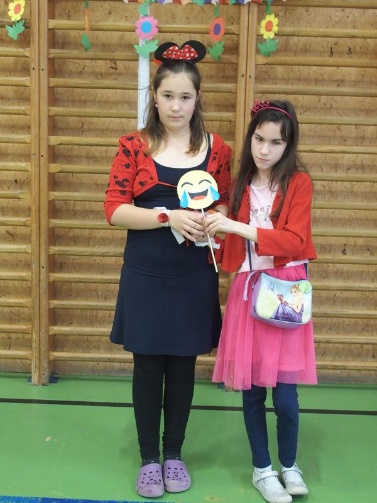 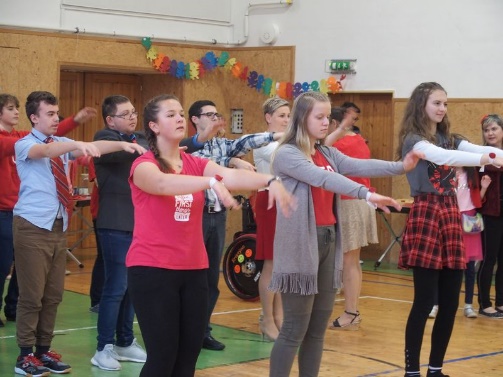 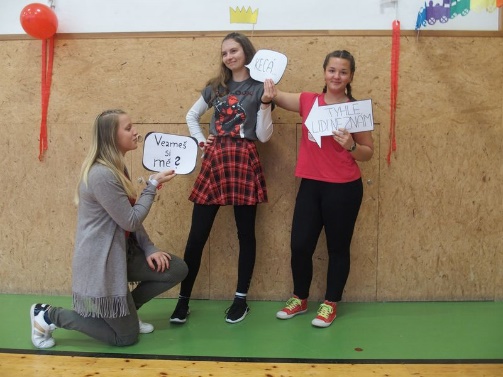 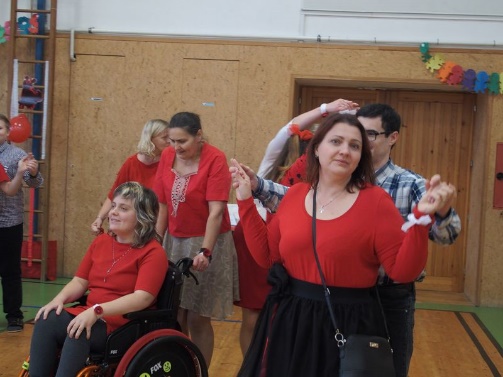 Taneční s Úsměváčky – 15. 11. 2019
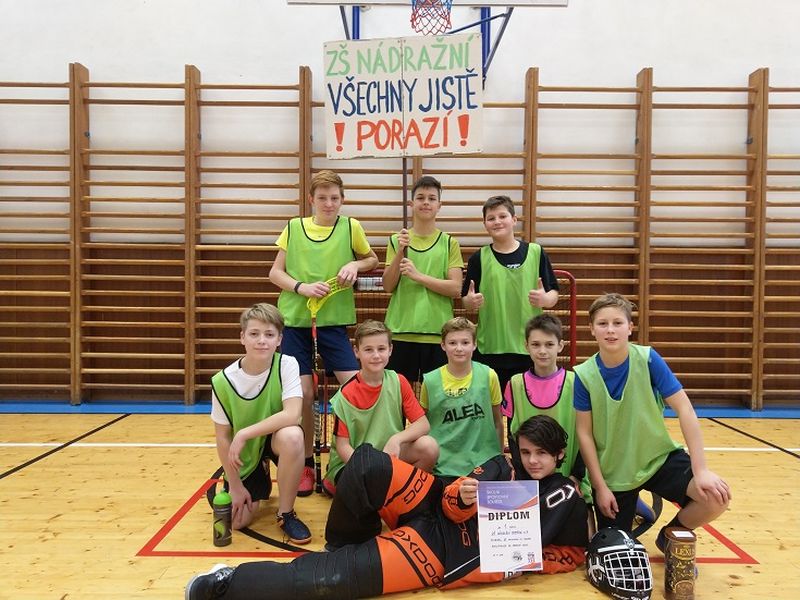 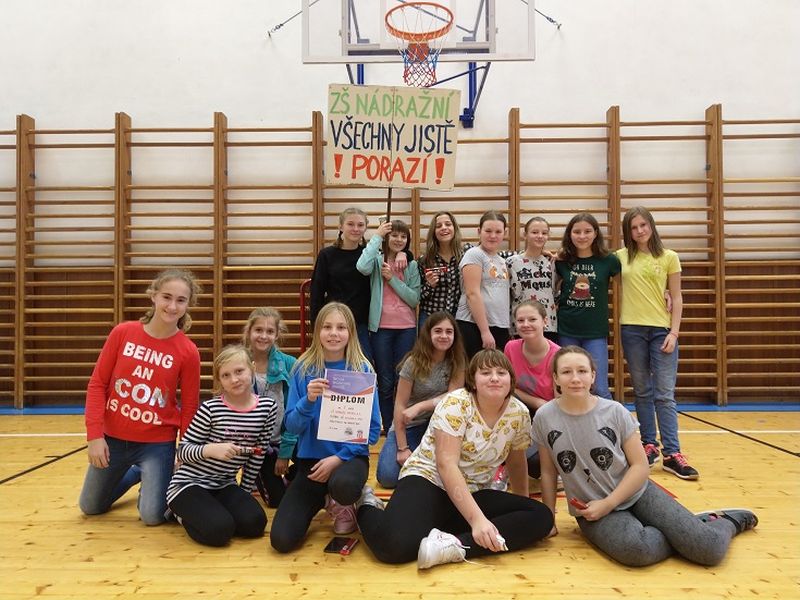 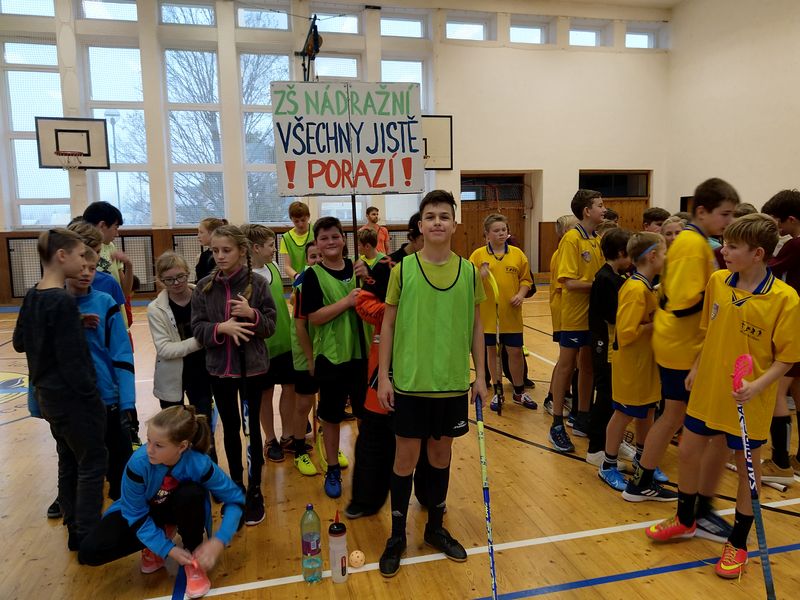 Florbal III. A IV. kategorie 21. a 27. 11. 2019
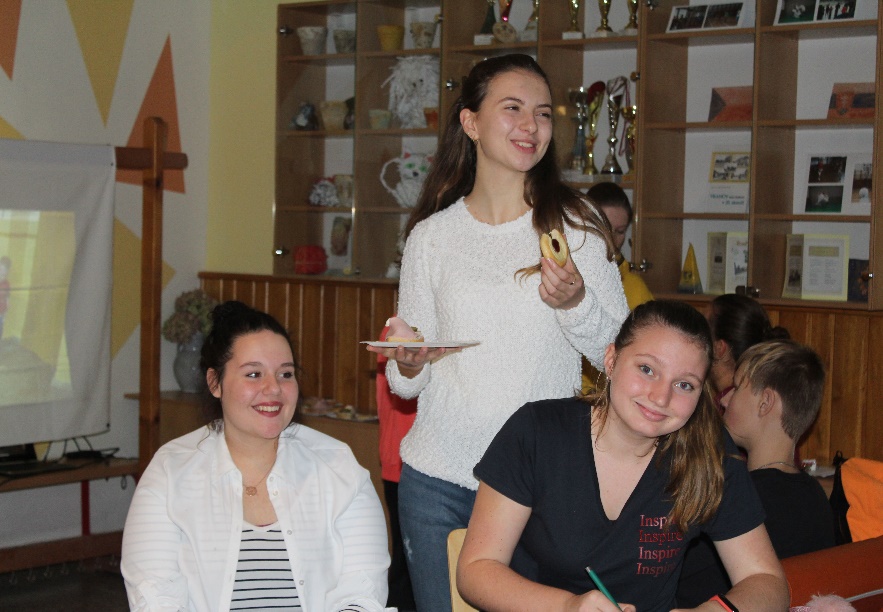 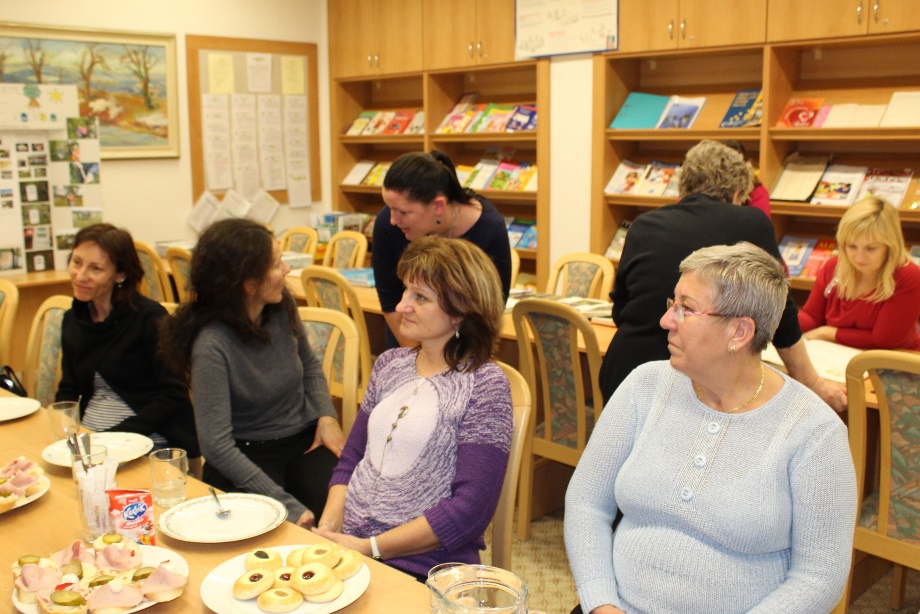 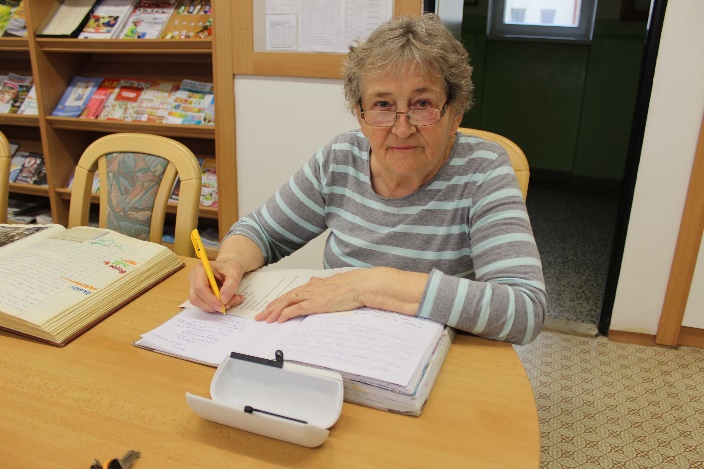 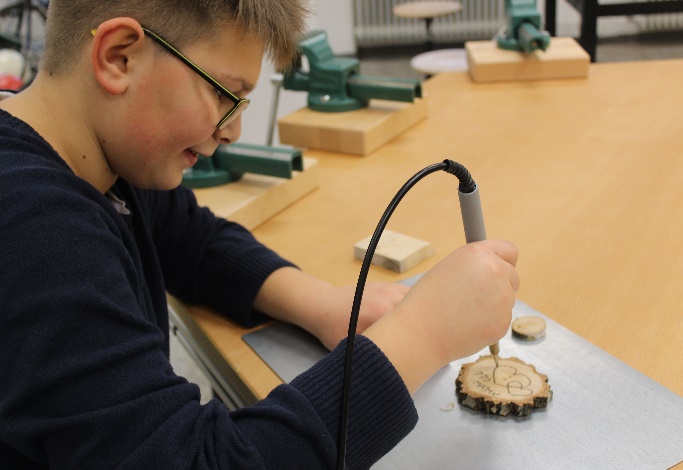 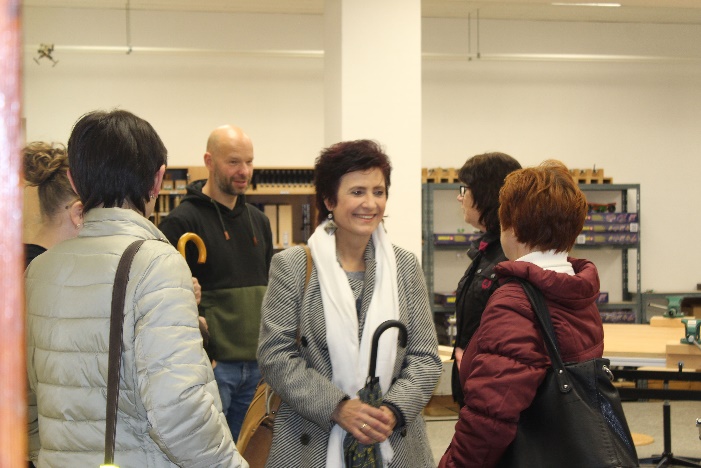 Den otevřených dveří 29. 11. 2019
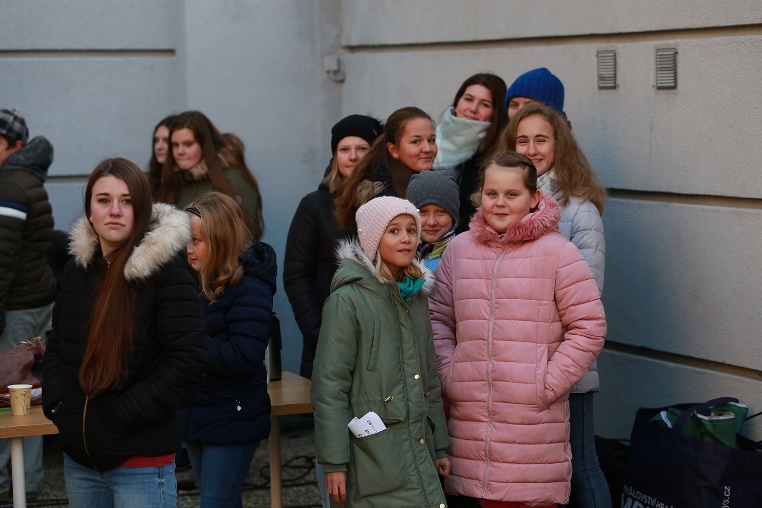 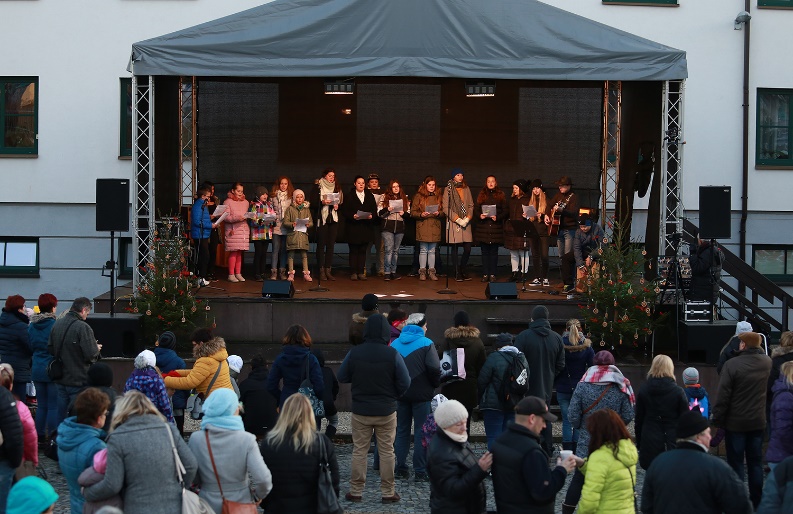 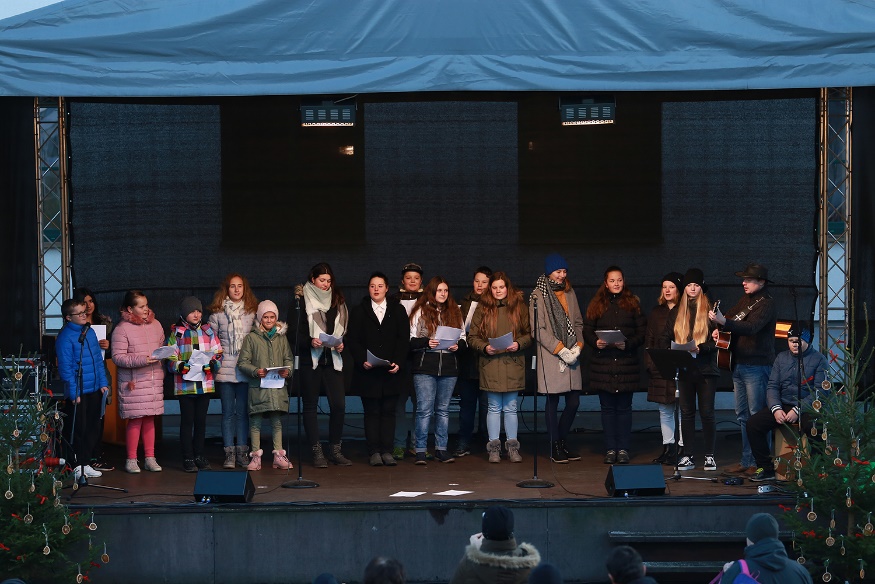 Otevírání adventu 30. 11. 2019
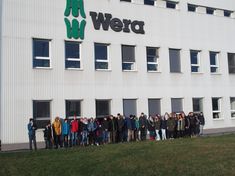 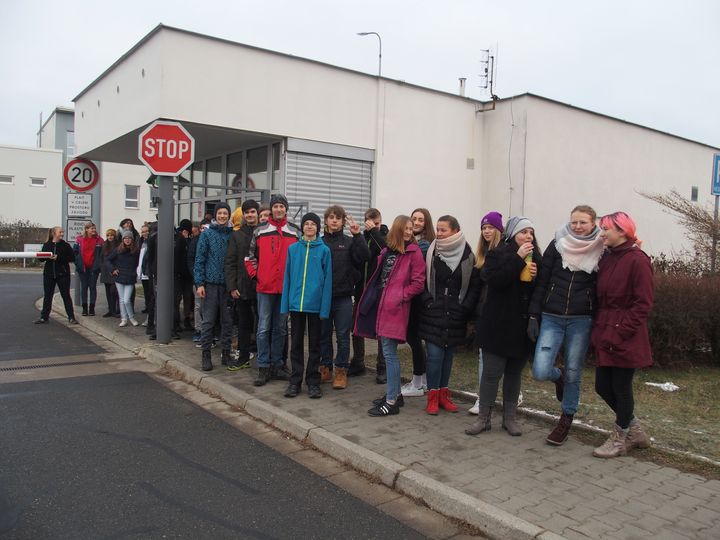 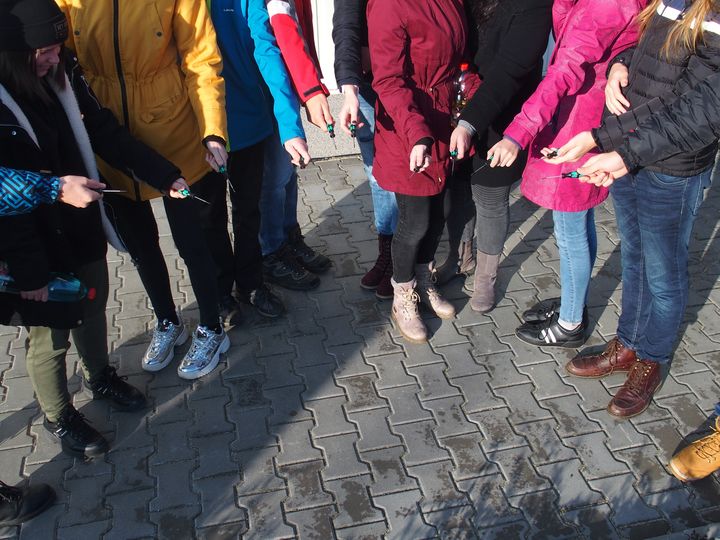 Exkurze do společnosti Wera Werk s.r.o. žáků 9. ročníků – 4. 12. 2019
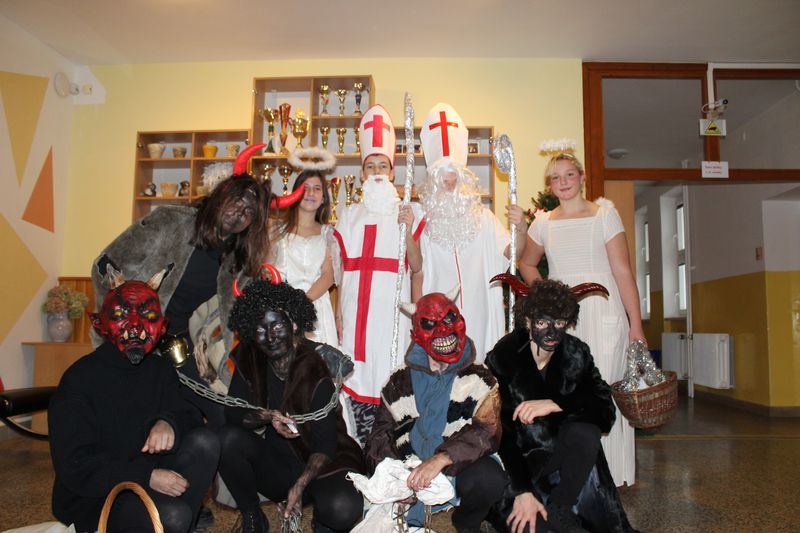 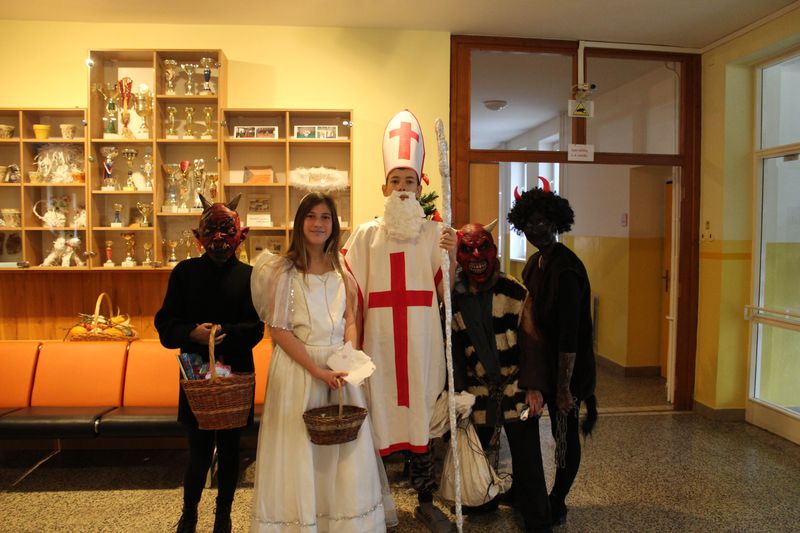 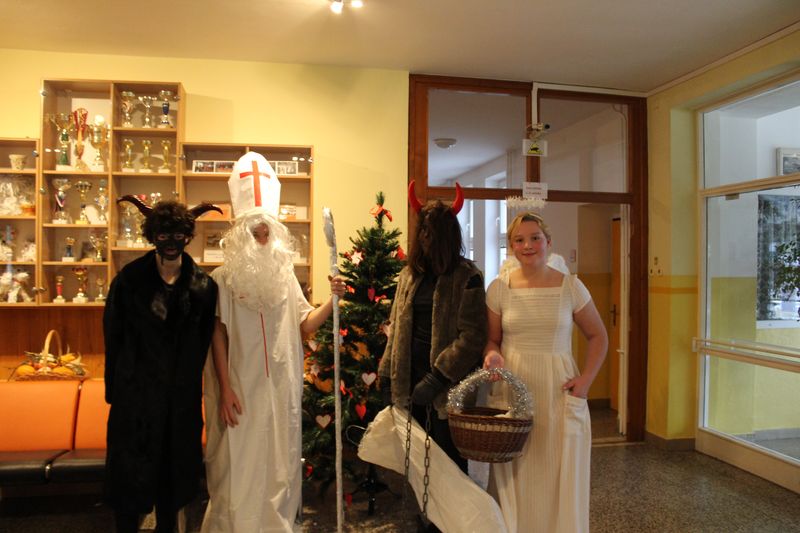 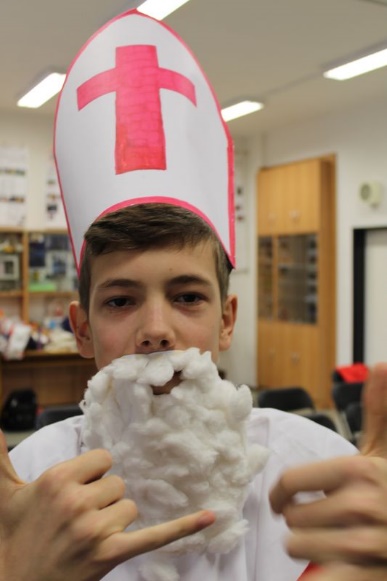 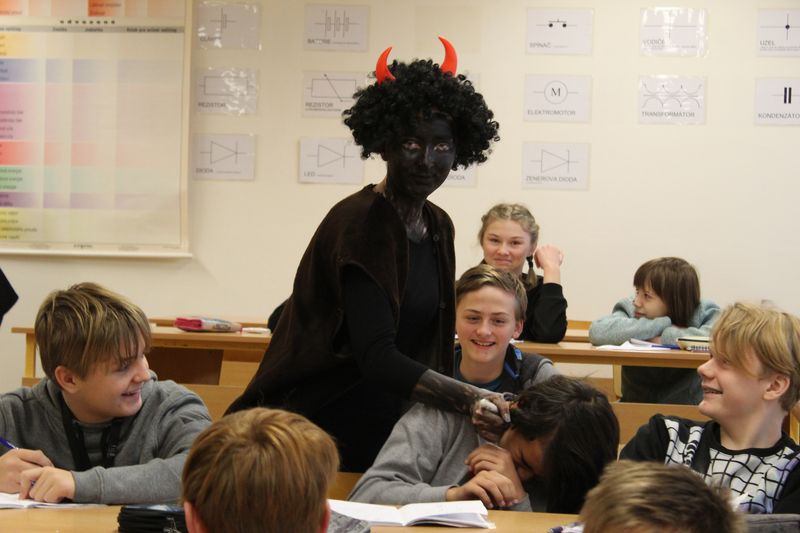 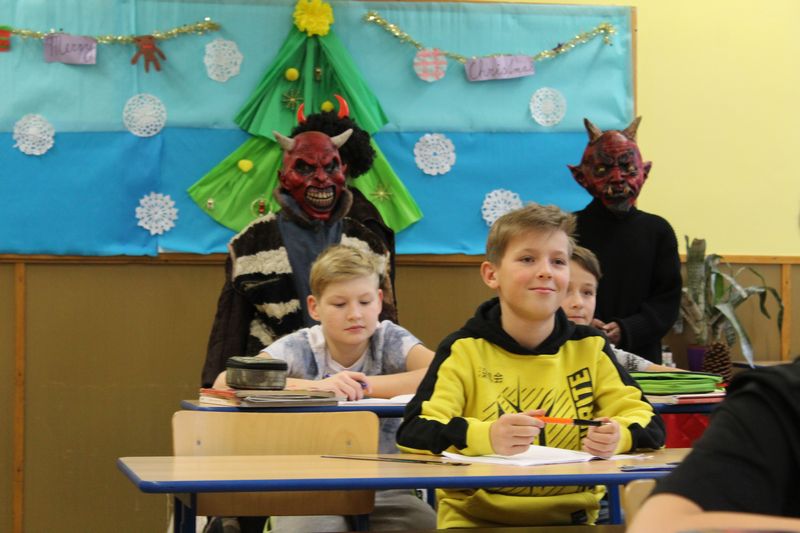 Tradice na škole Mikuláš, anděl  a čerti 5. 12. 2019
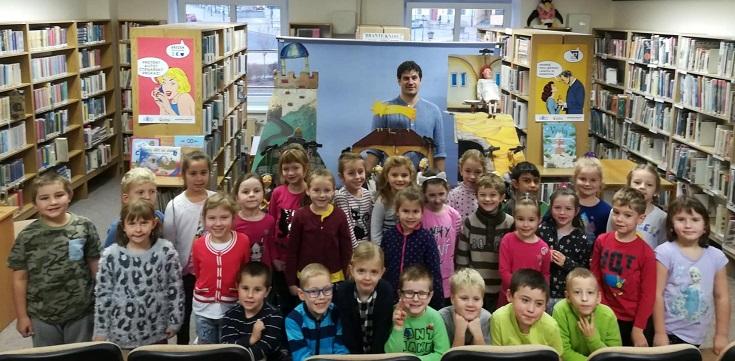 5. 12. 2019 - Vánoční příběh aneb Cesta do Betléma – představení J. Hrubce pro 1. ročníky v Městské knihovně Bystřice n. P.
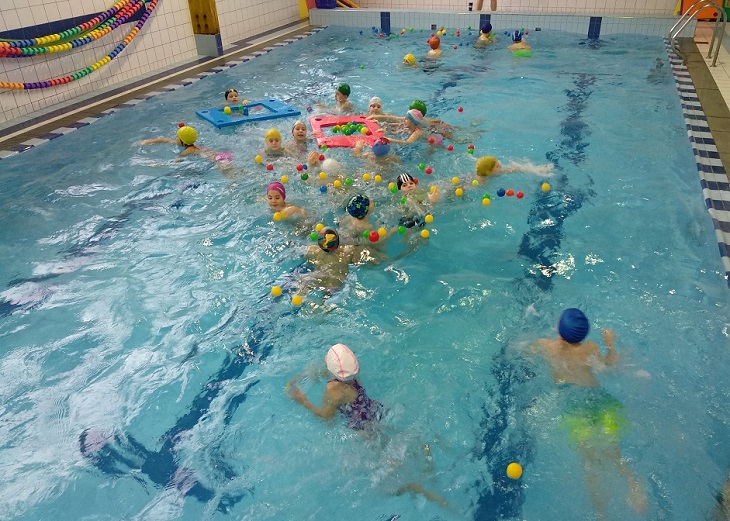 Podzimní plavecký výcvik žáků 3. a 4. ročníků
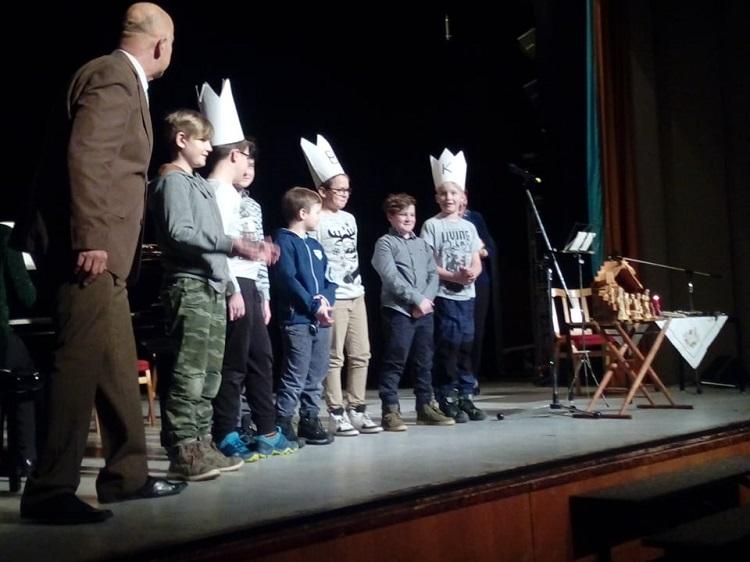 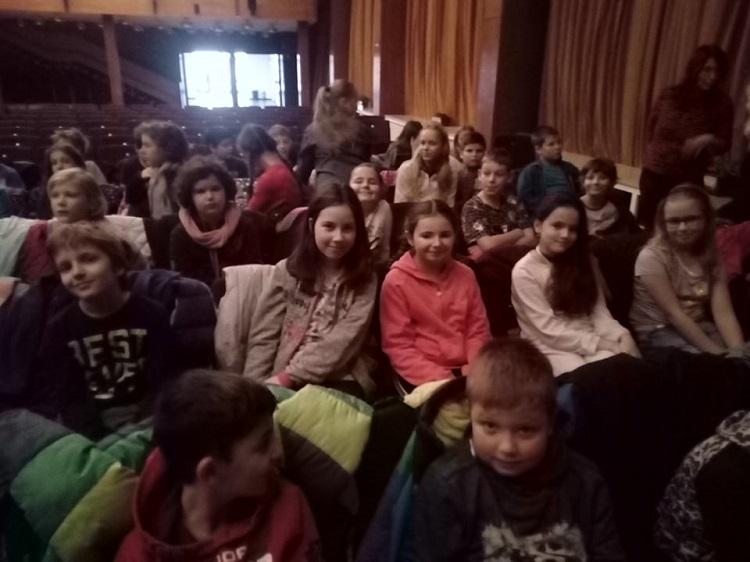 Představení v KD pro 1. stupeň Od adventu do Tří králů - 12. 12. 2019
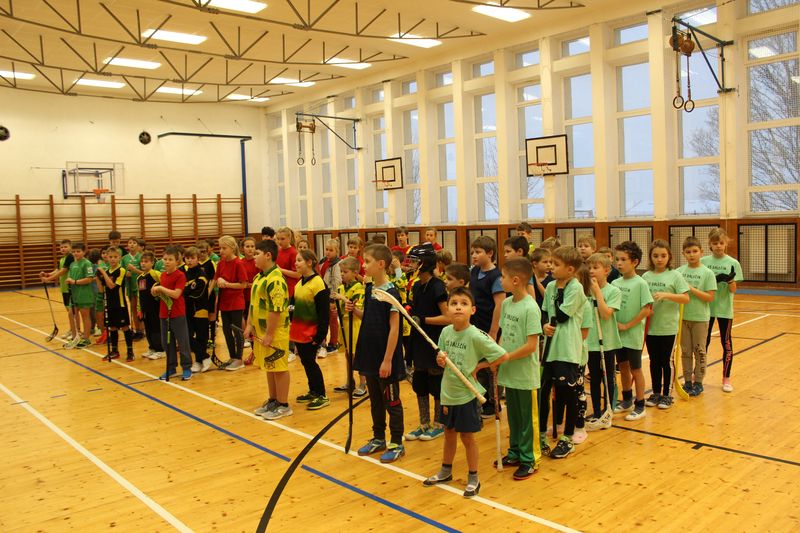 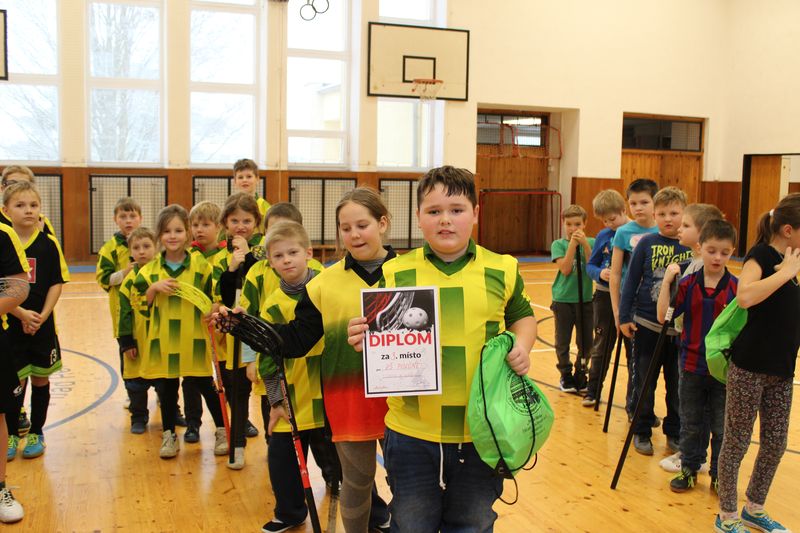 Florbal malotřídních škol                     13. 12. 2019
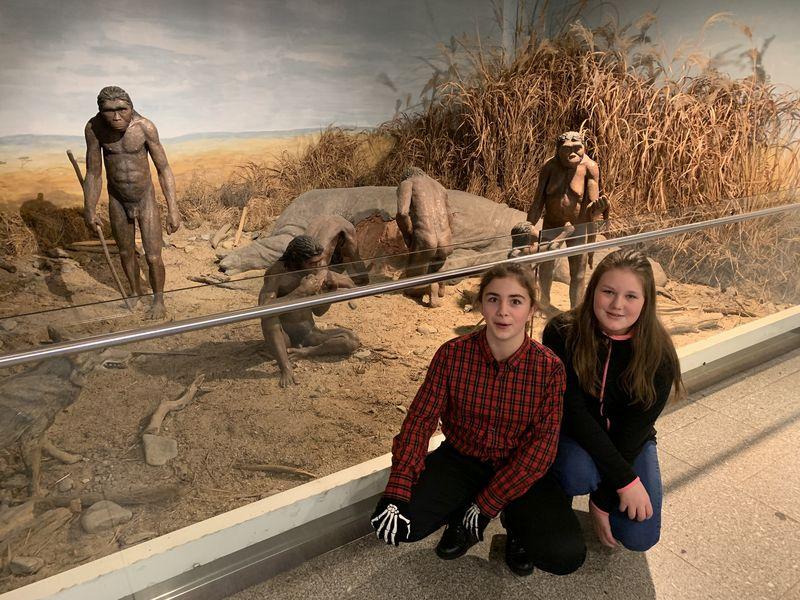 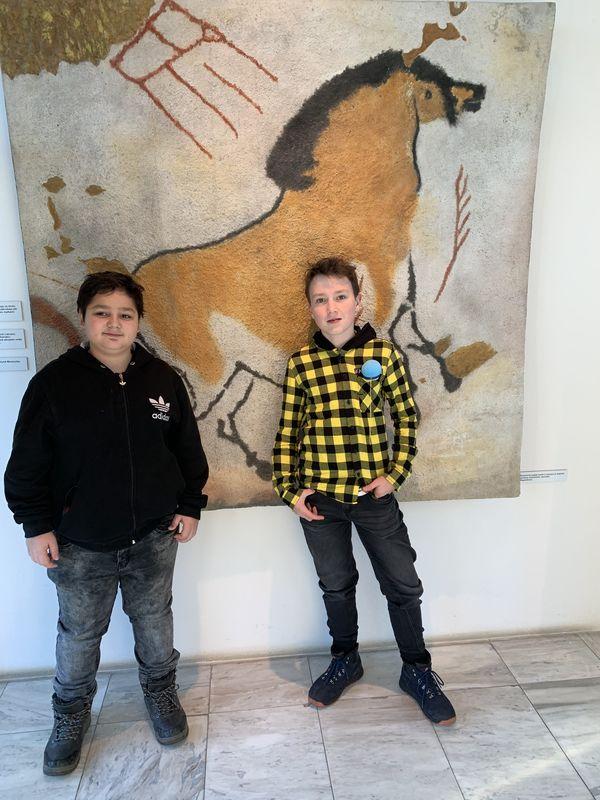 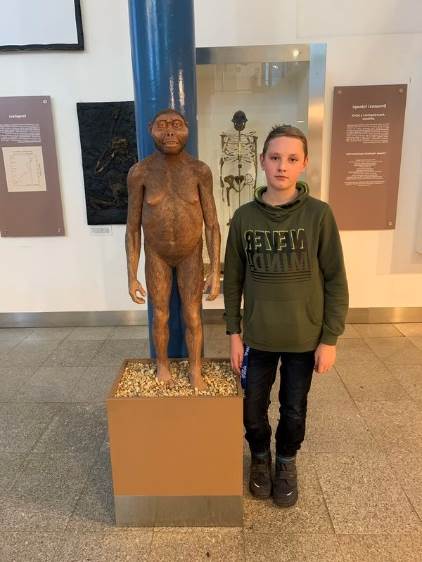 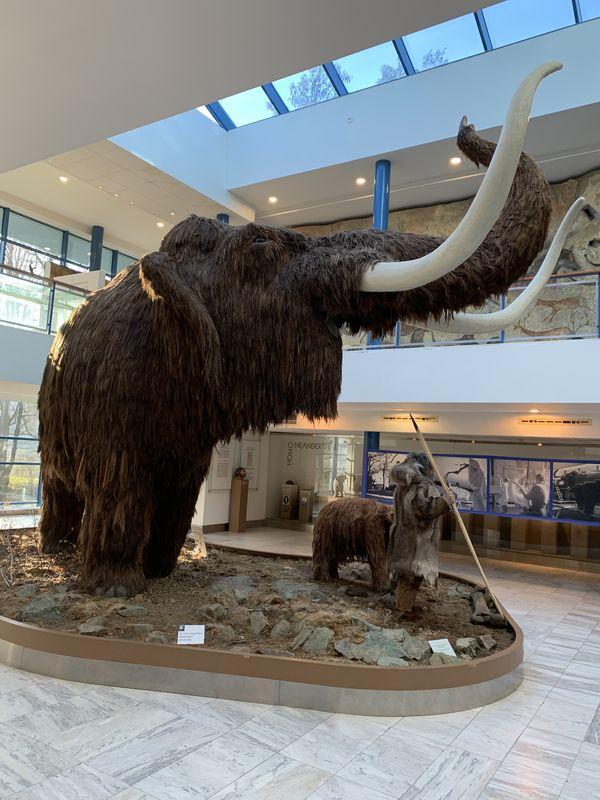 Exkurze Brno Anthropos 6. roč.11. 12. 2019
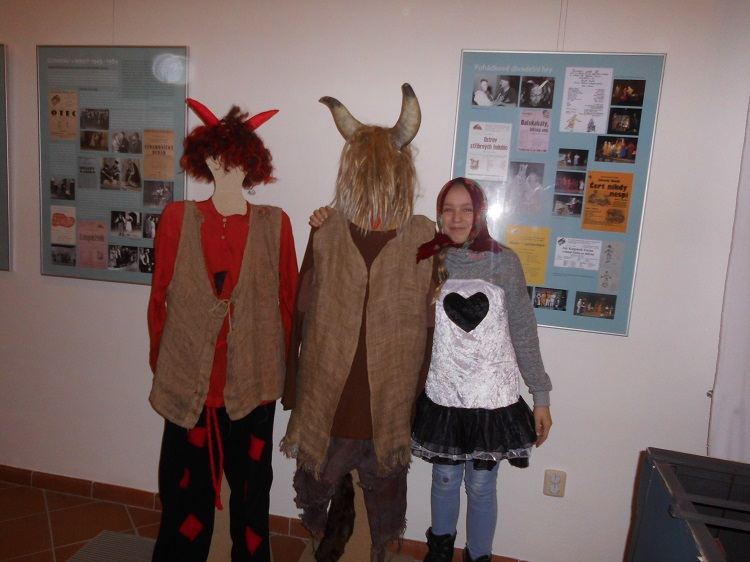 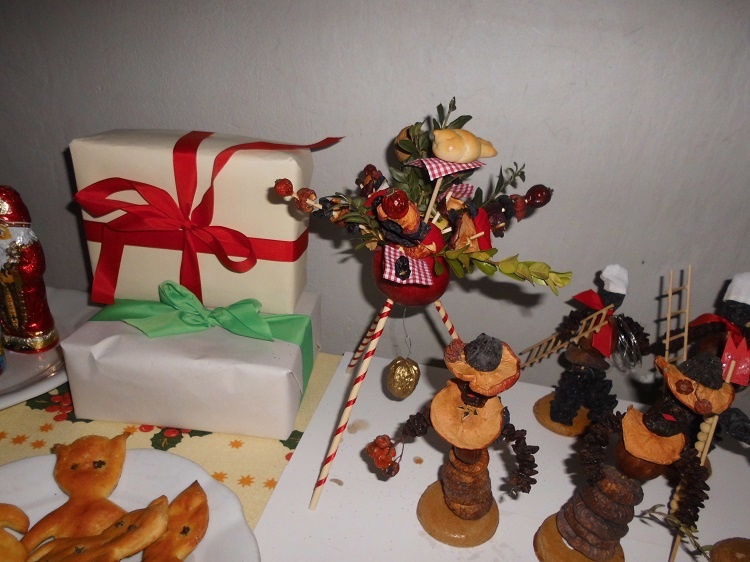 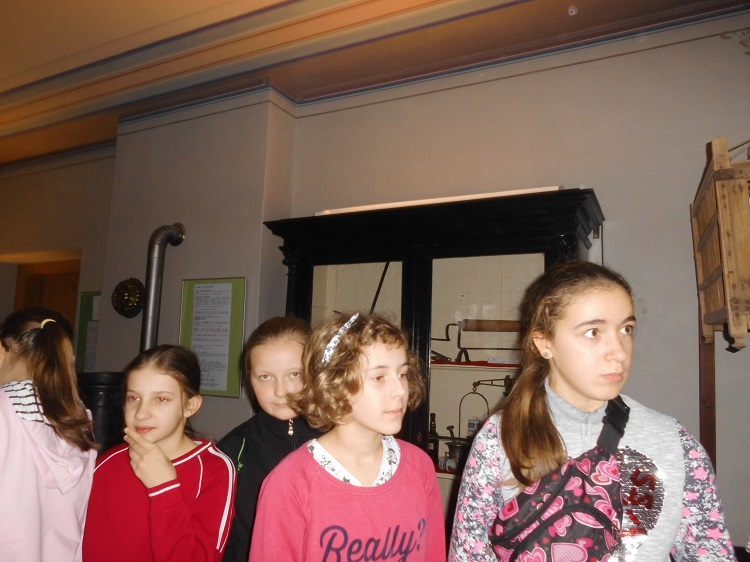 Exkurze 5. ročníků – Muzeum Bohuslava Martinů Polička 19. 12. 2019
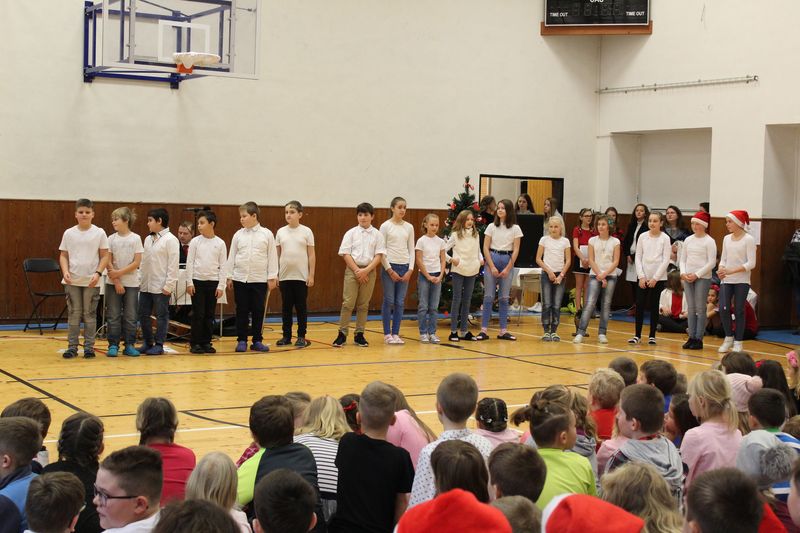 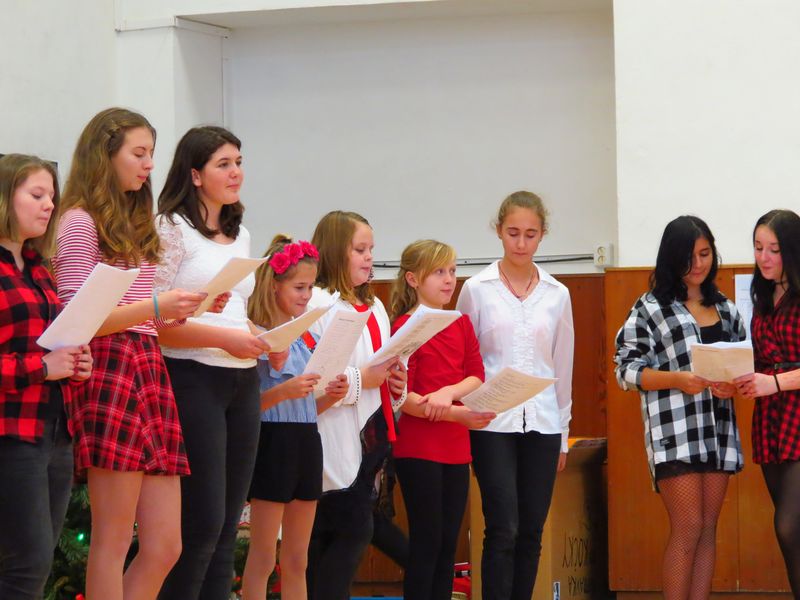 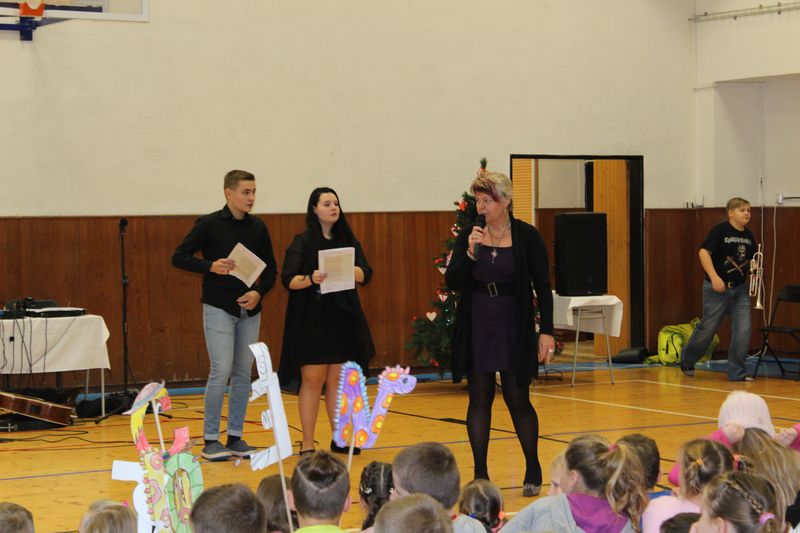 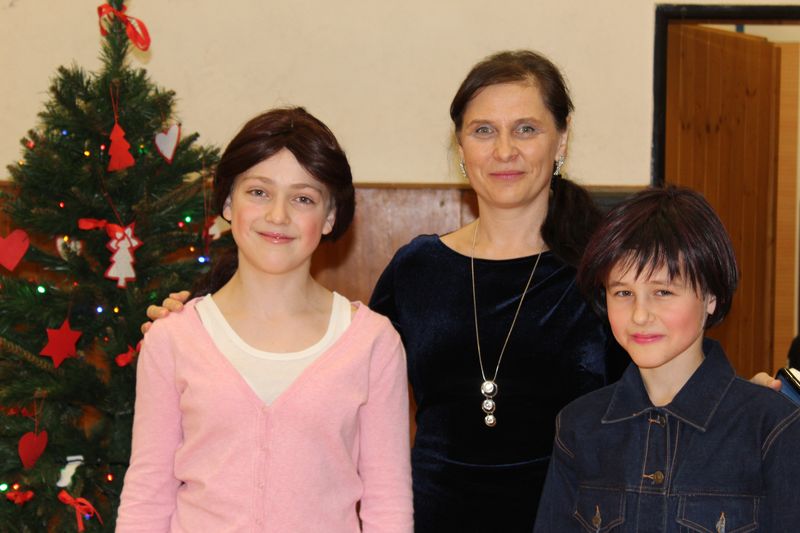 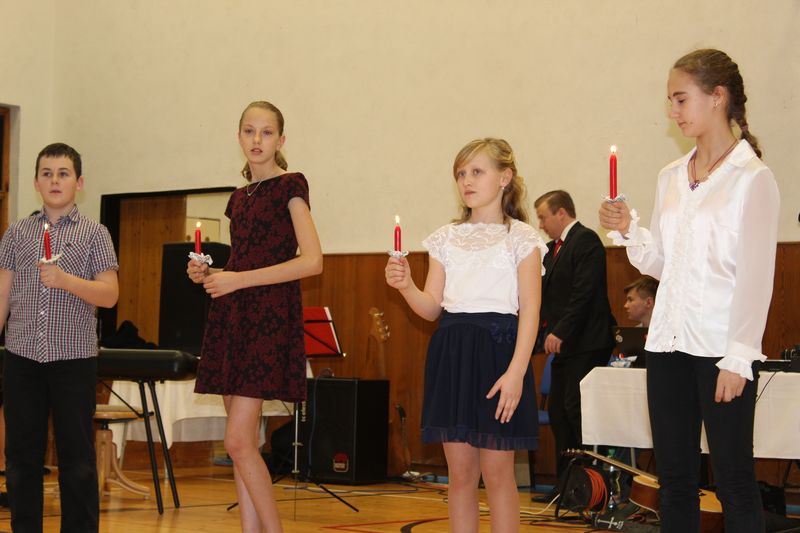 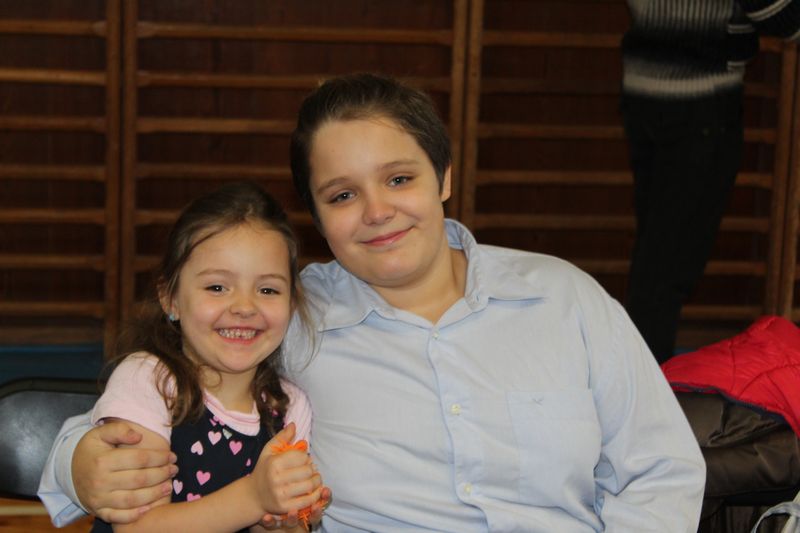 Vánoční rozjímání 20. 12. 2019
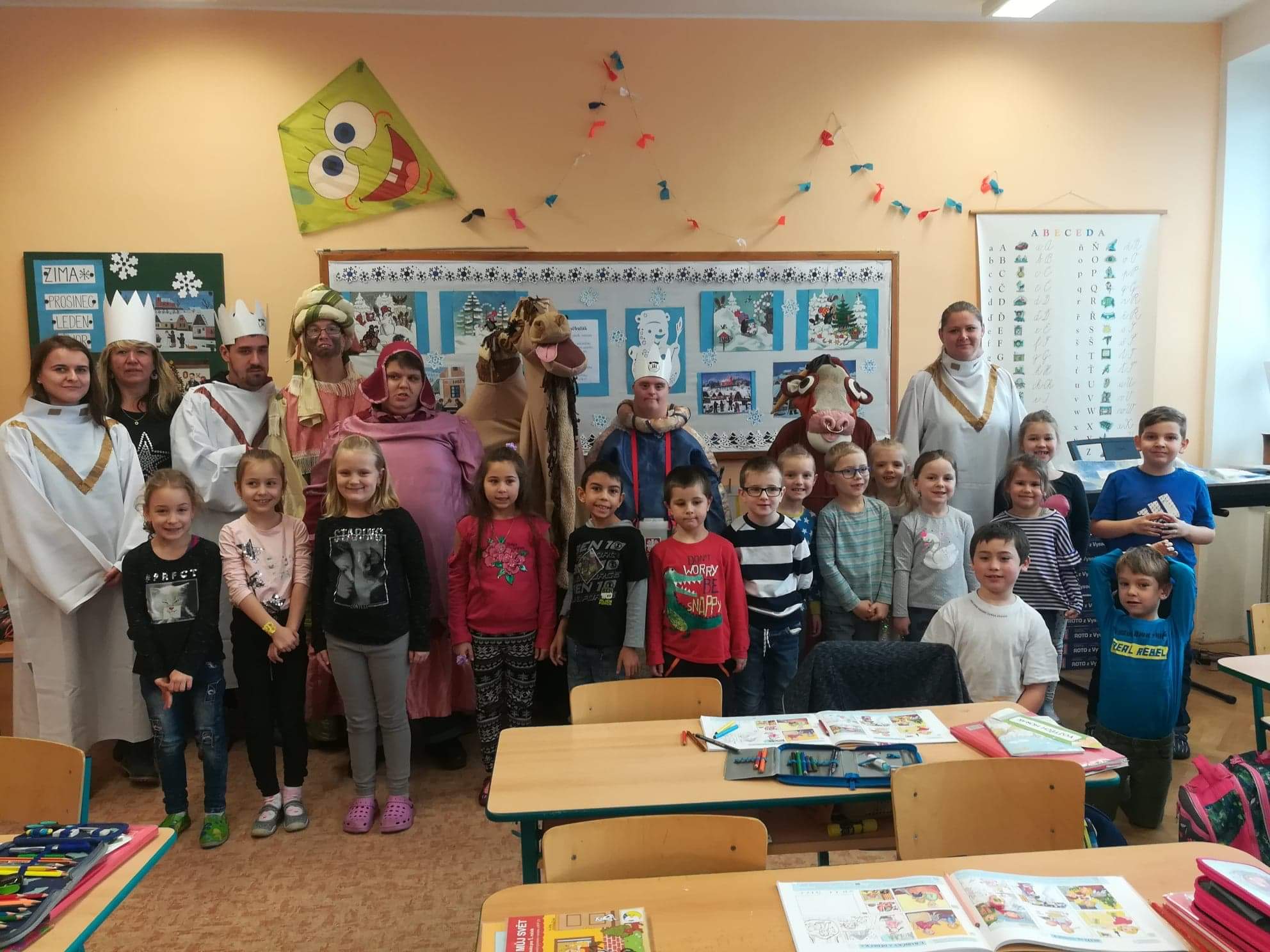 Tříkrálová sbírka – stacionář ROSA
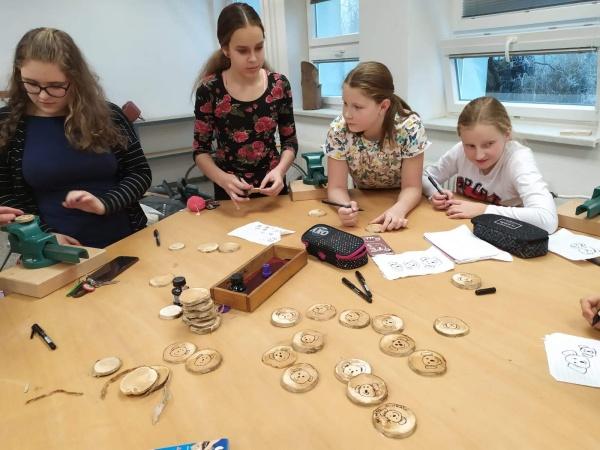 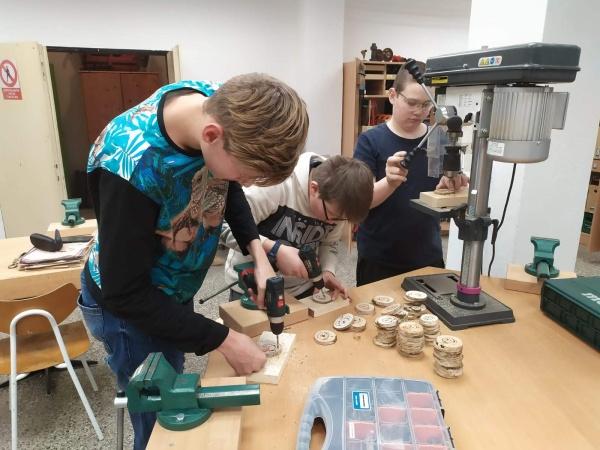 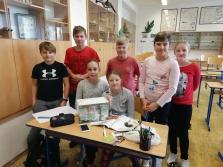 Sbírka na Austrálii organizovaná žáky z 8.B – leden 2020
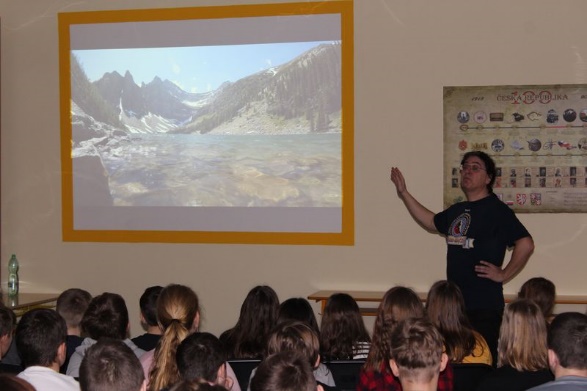 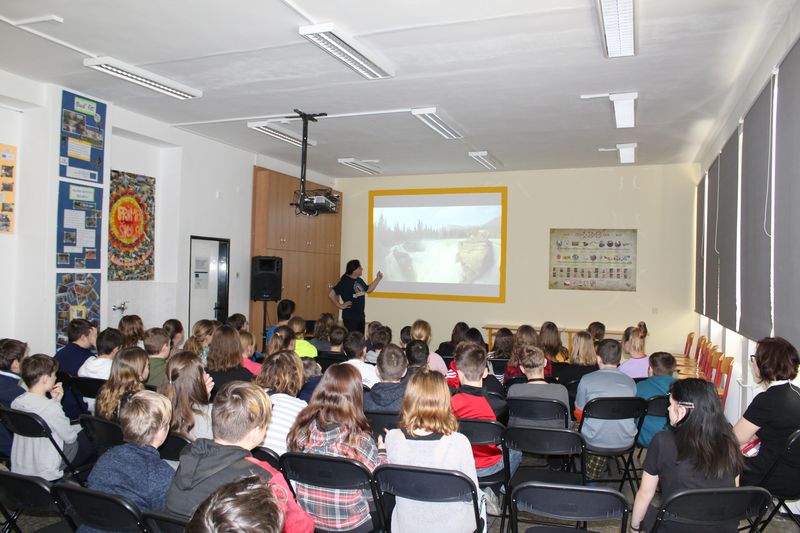 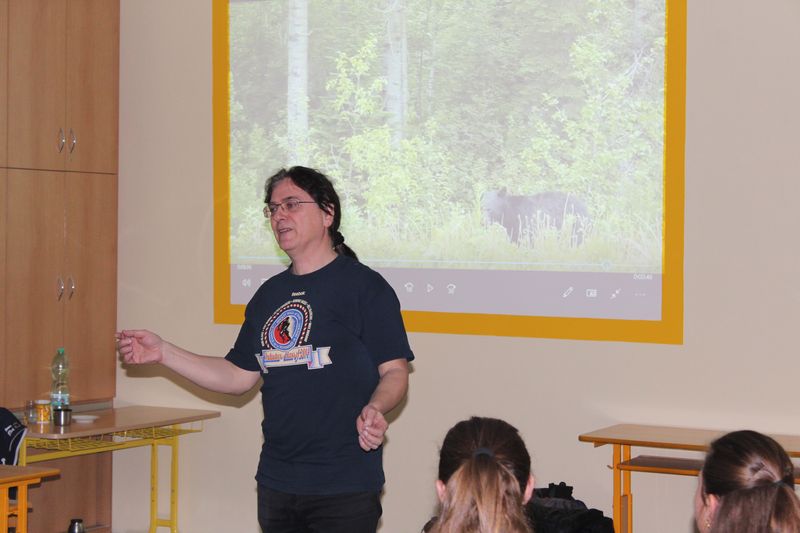 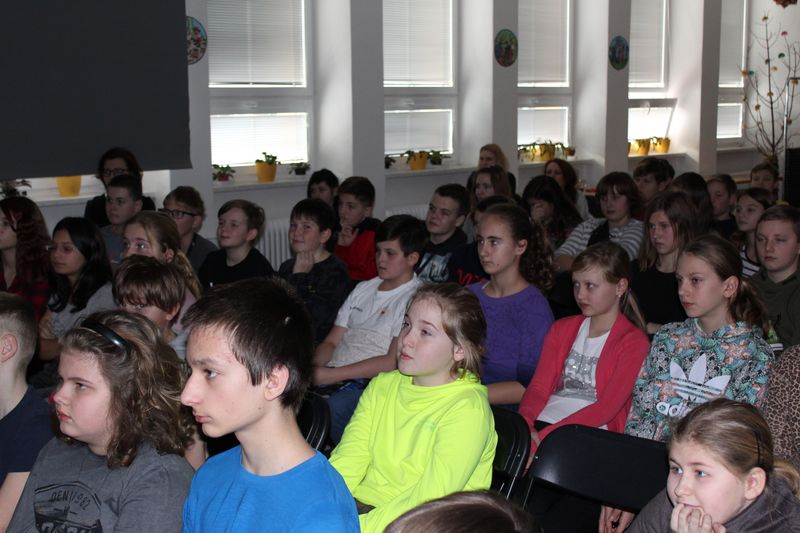 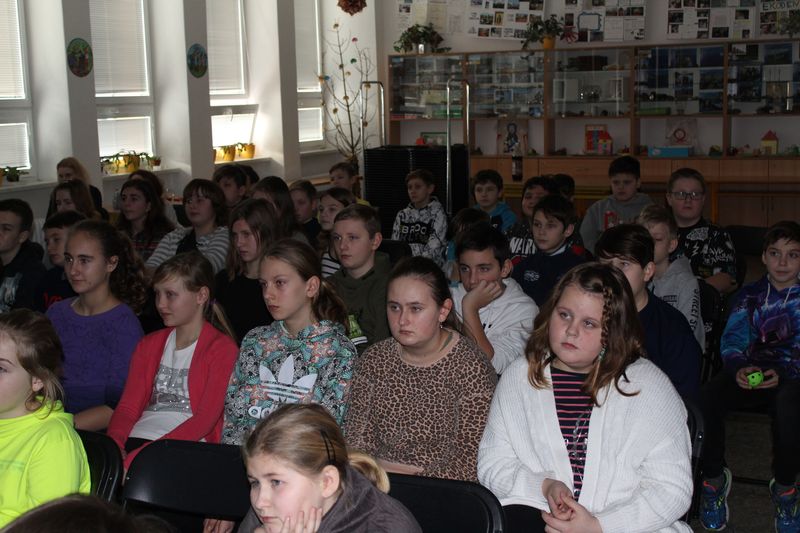 Výchovný program K. Kocůrka „Kanada, Aljaška“pro 2. stupeň – 27. 1. 2020
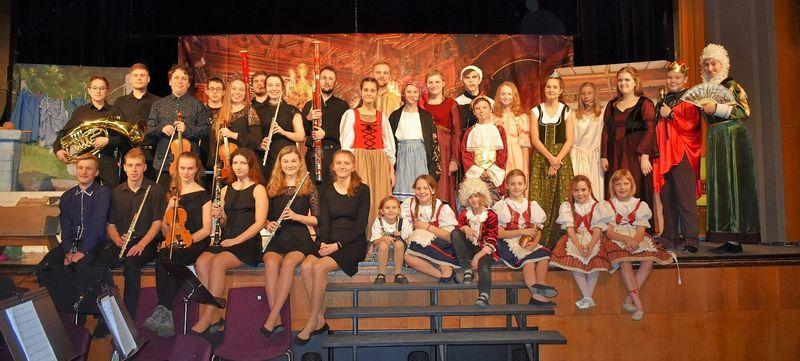 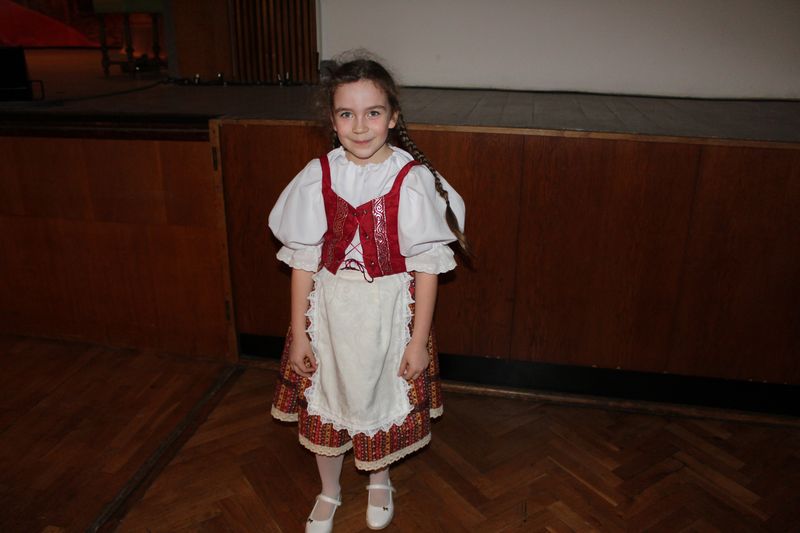 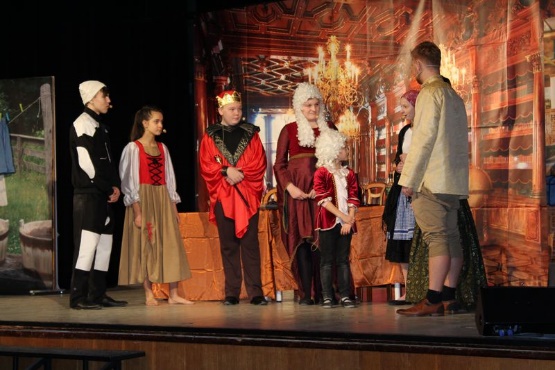 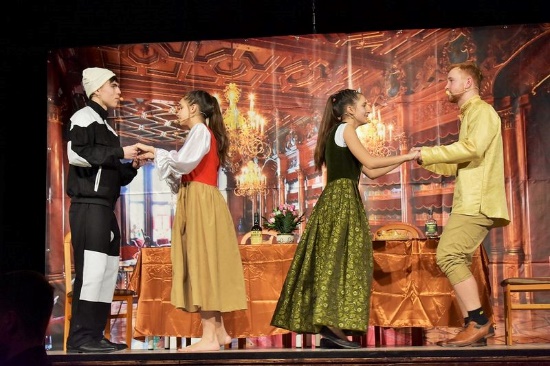 Představení žáků ZUŠ „O štěstí a kráse“pro celou školu – 27. a 28. 1. 2020
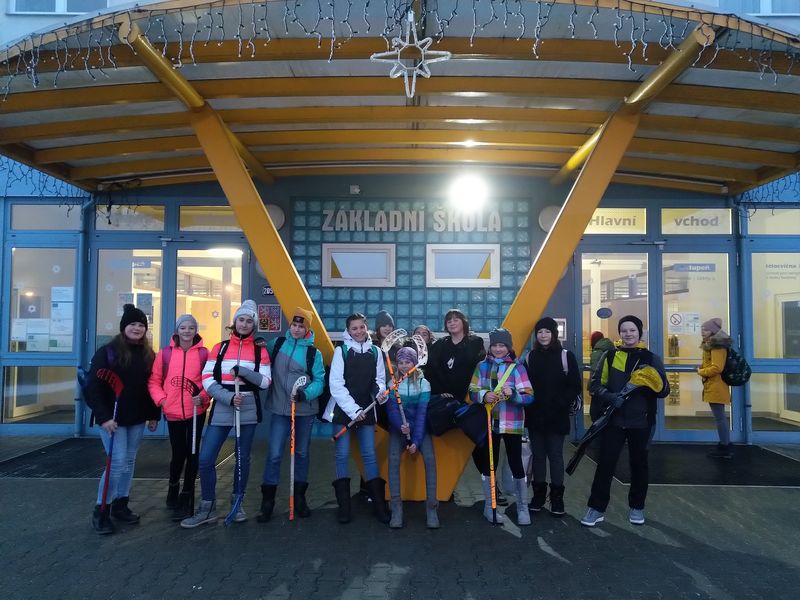 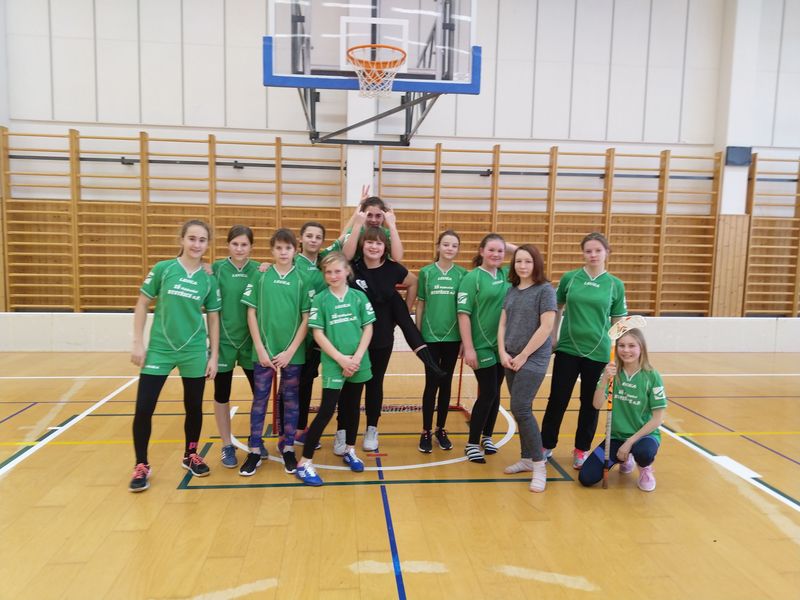 Okresní kolo ve florbalu dívek 6. a 7. ročníku ve Velkém Meziříčí  28. 1. 2020
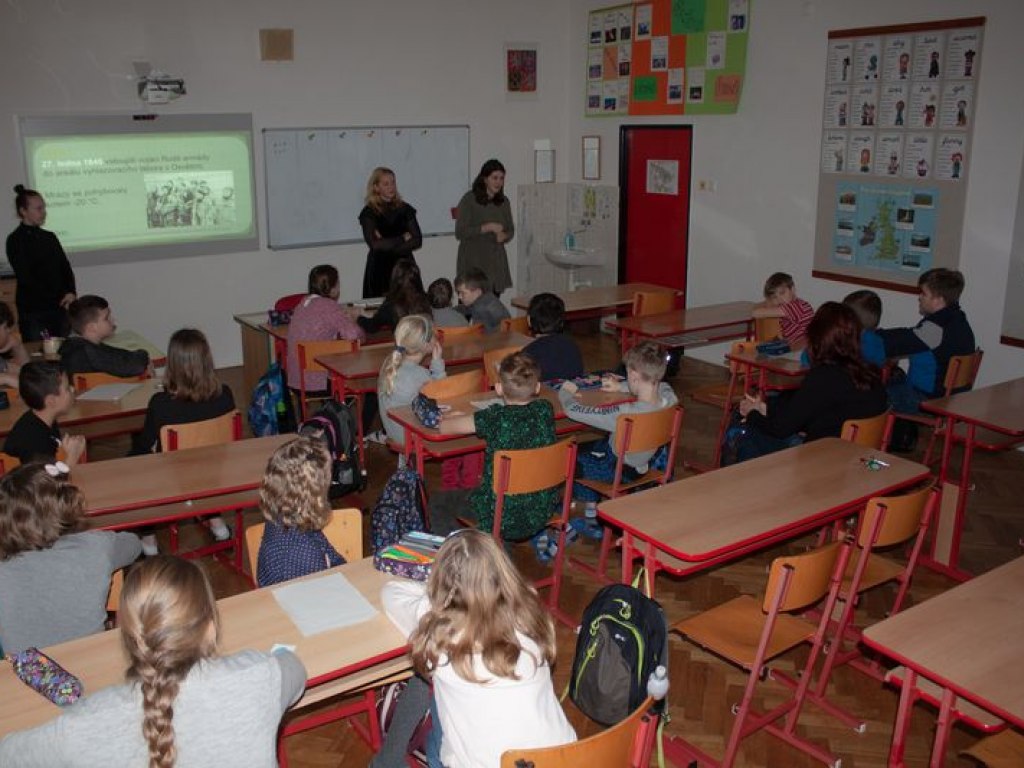 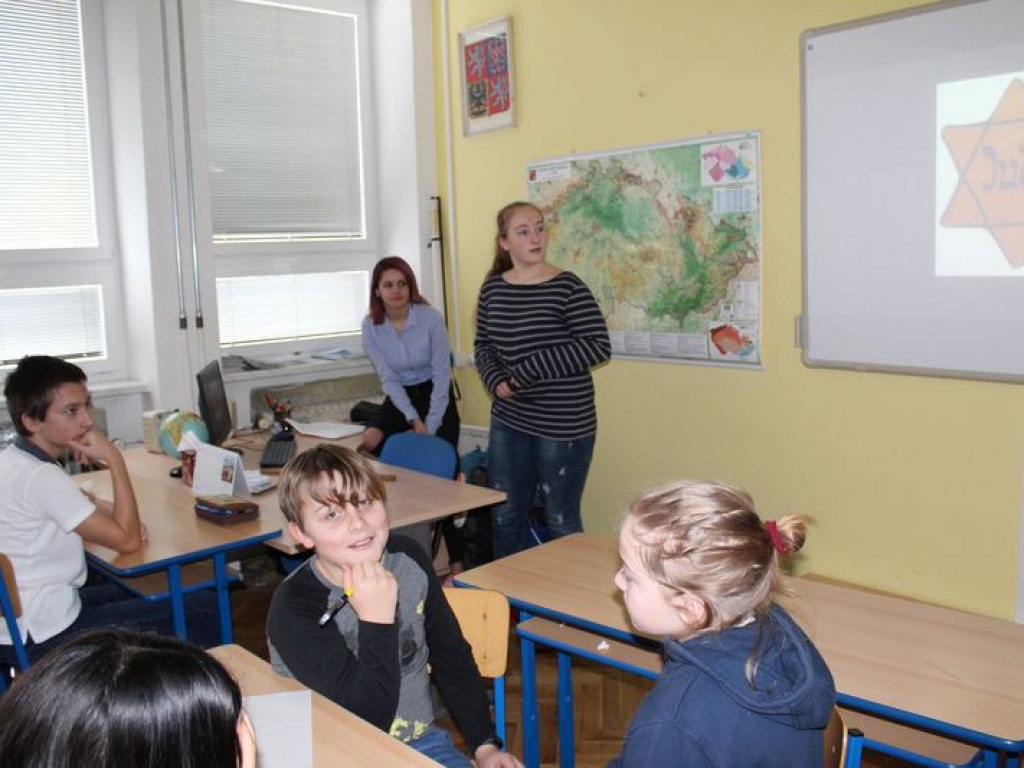 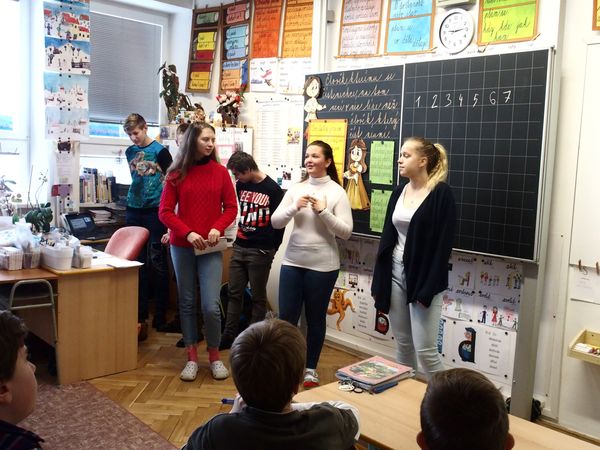 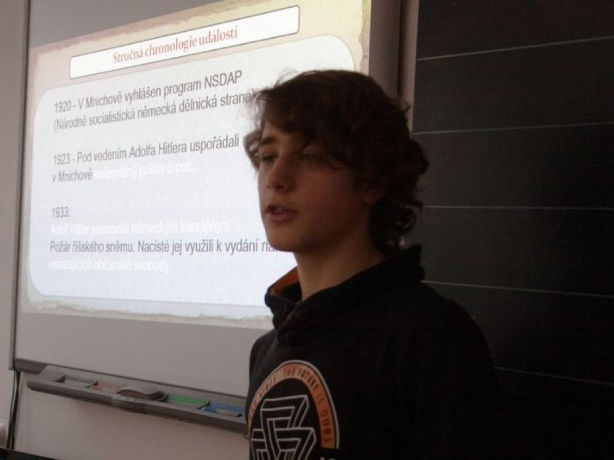 Projekt Krokus – 30. 1. 2020
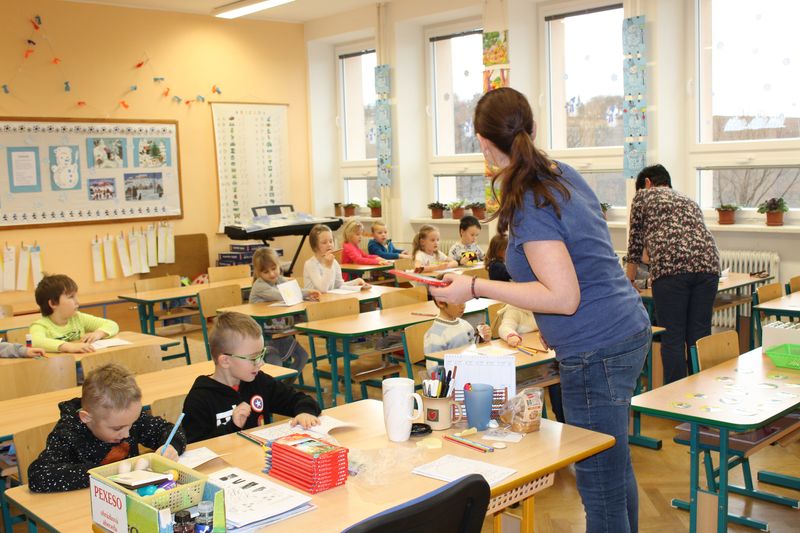 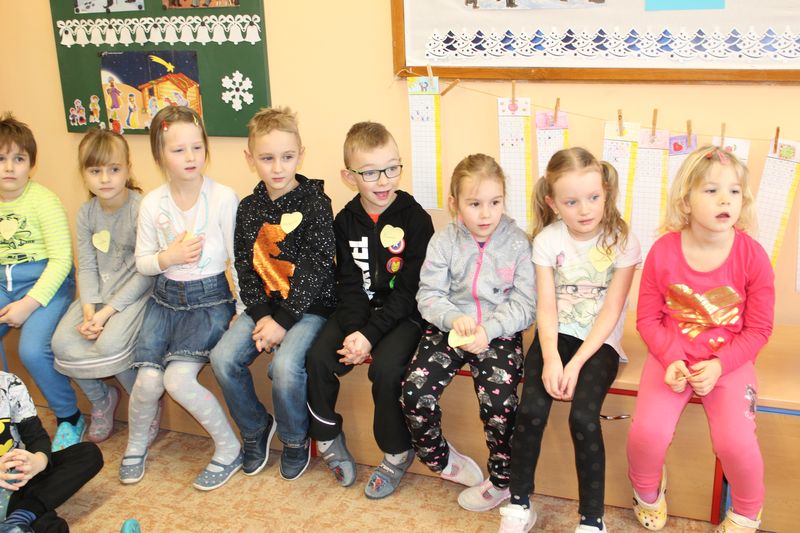 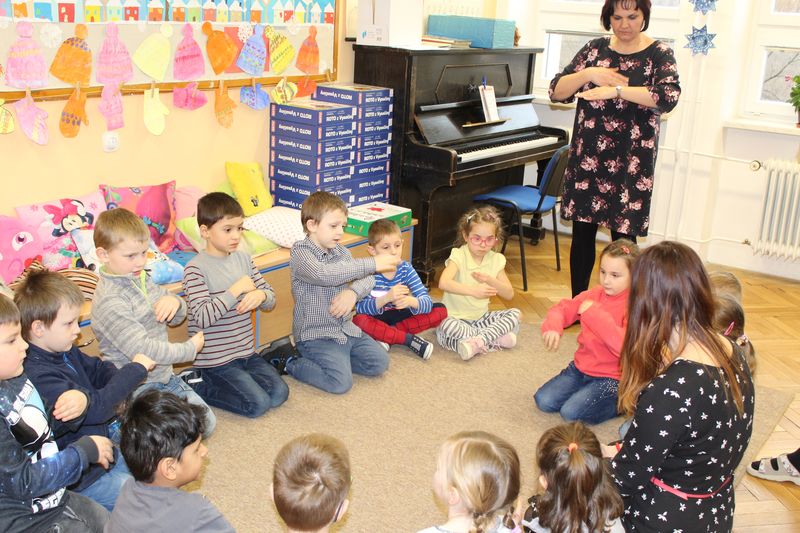 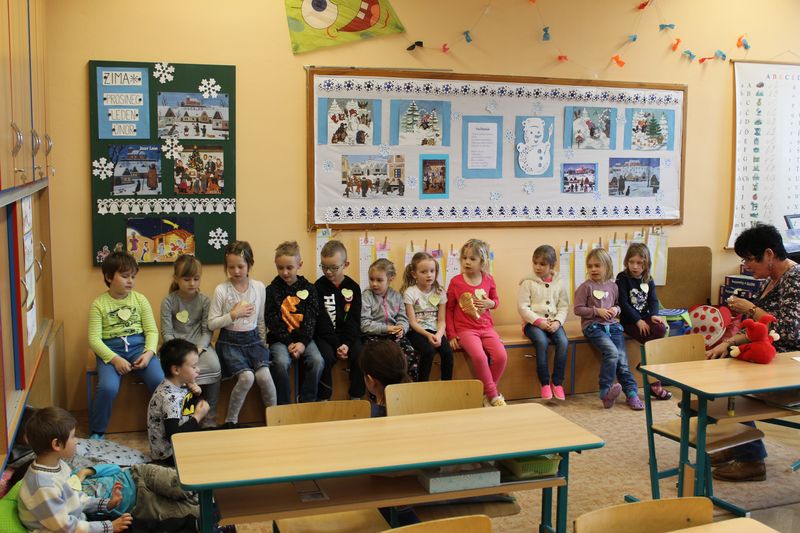 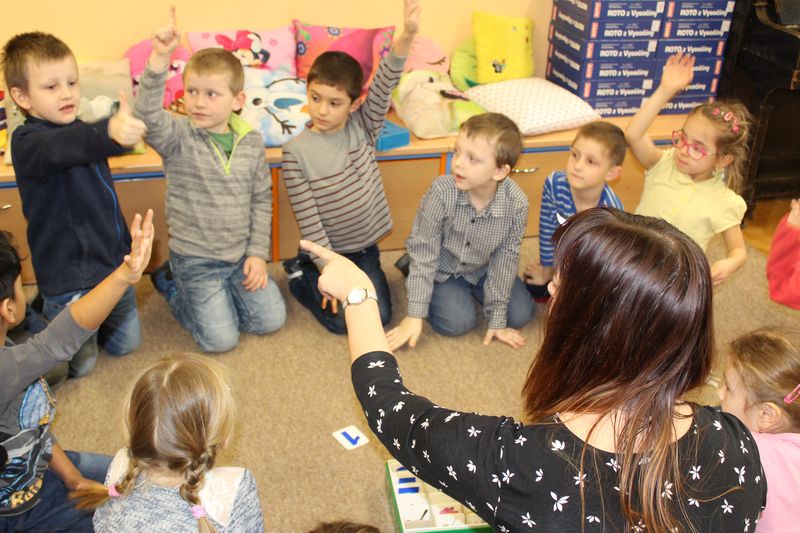 Předškoláčku, neboj se!4. 2. 2020
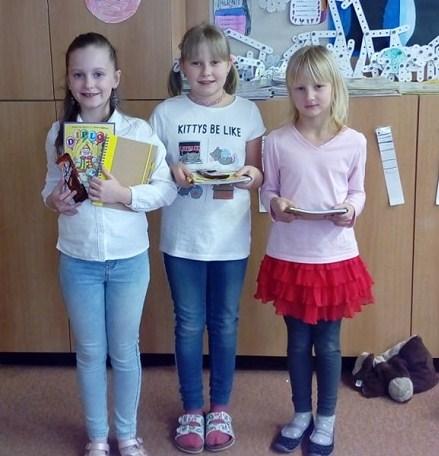 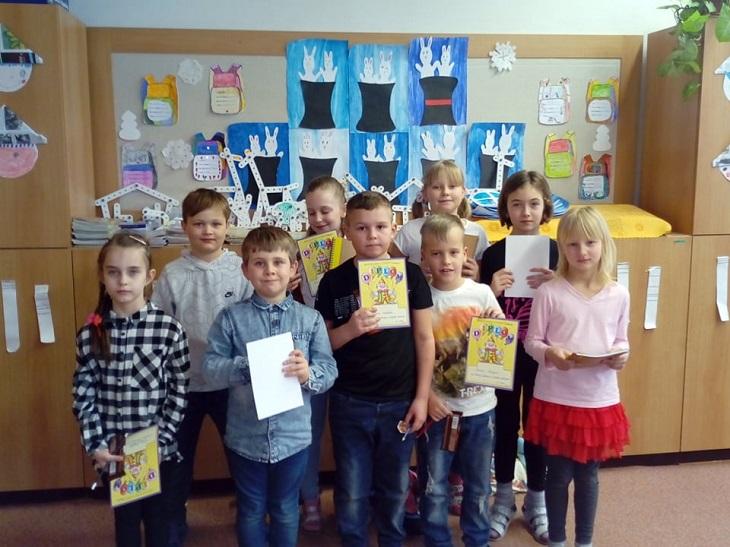 Recitační přehlídka 2. a 3. ročníků 12. 2. 2020
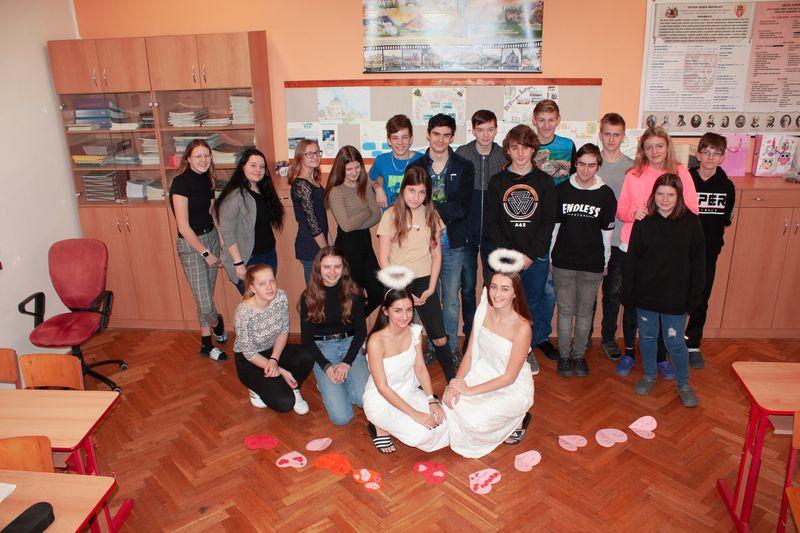 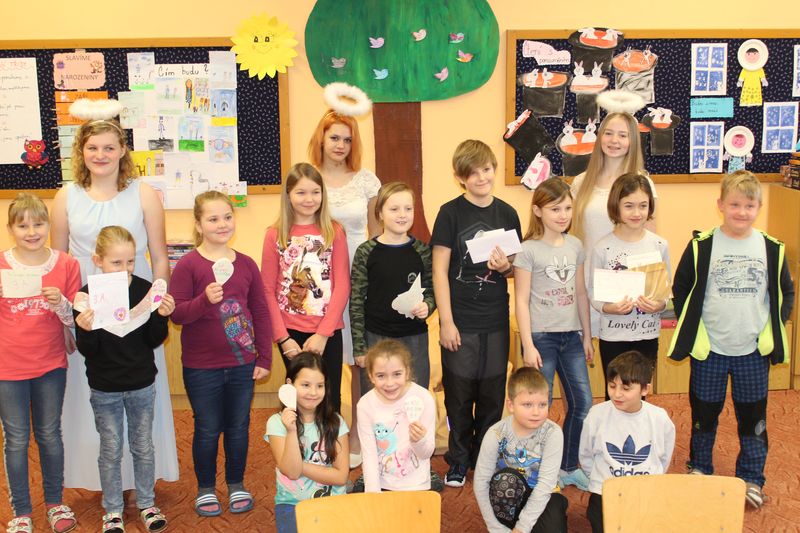 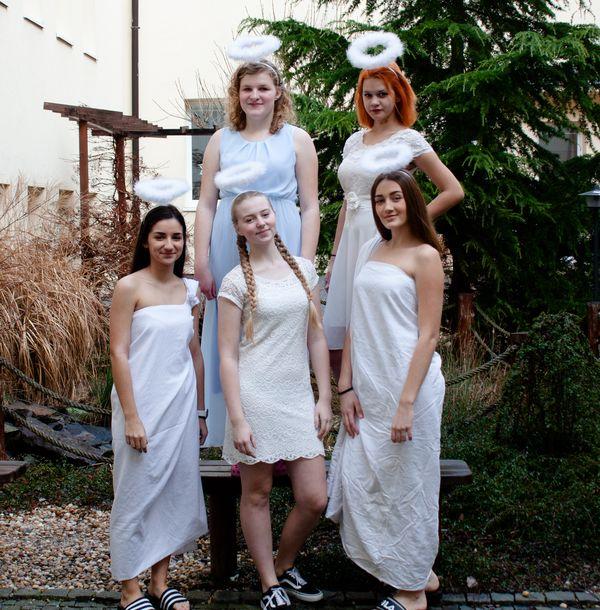 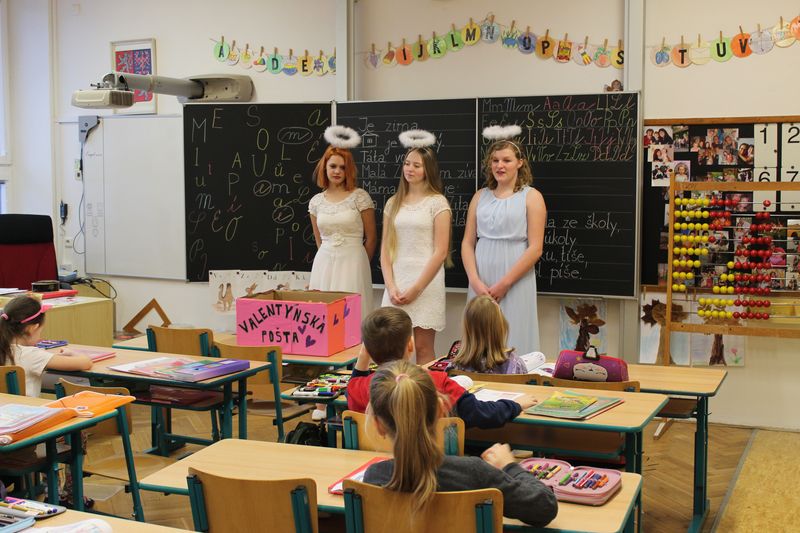 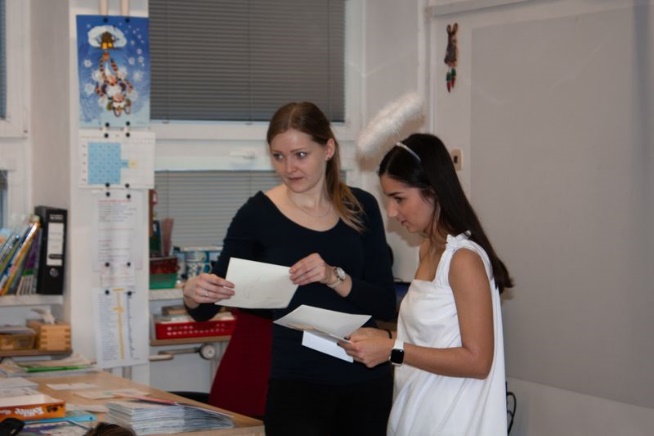 Valentýnská pošta14. 2. 2020
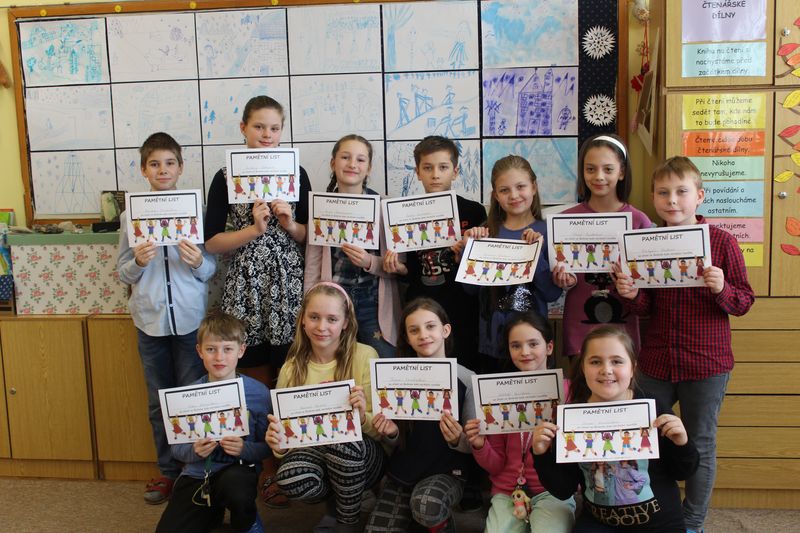 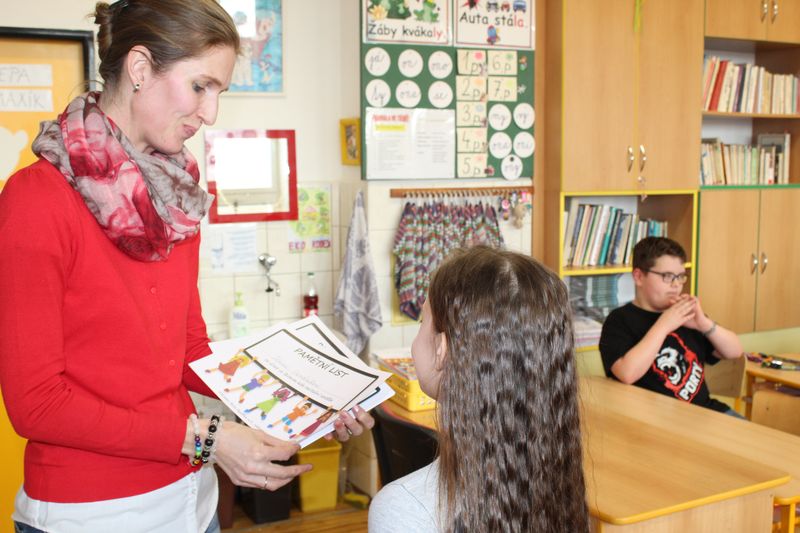 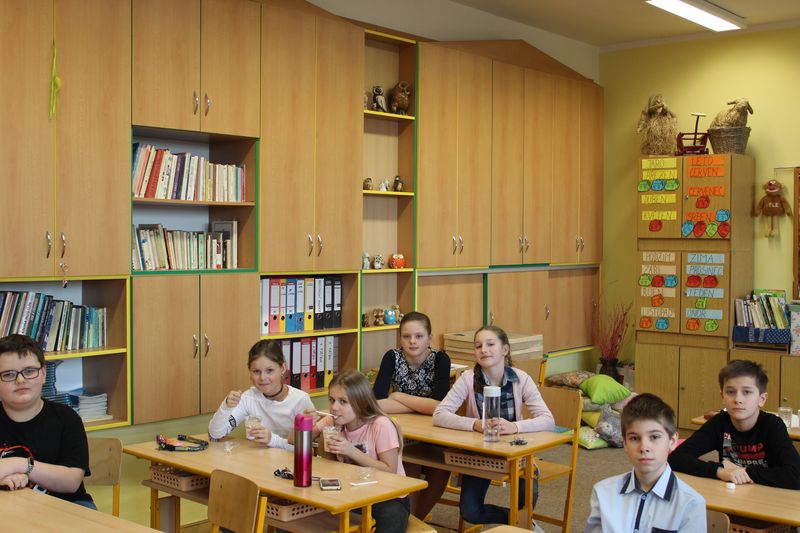 Dětský přednes 4. a 5. ročníků 18. 2. 2020
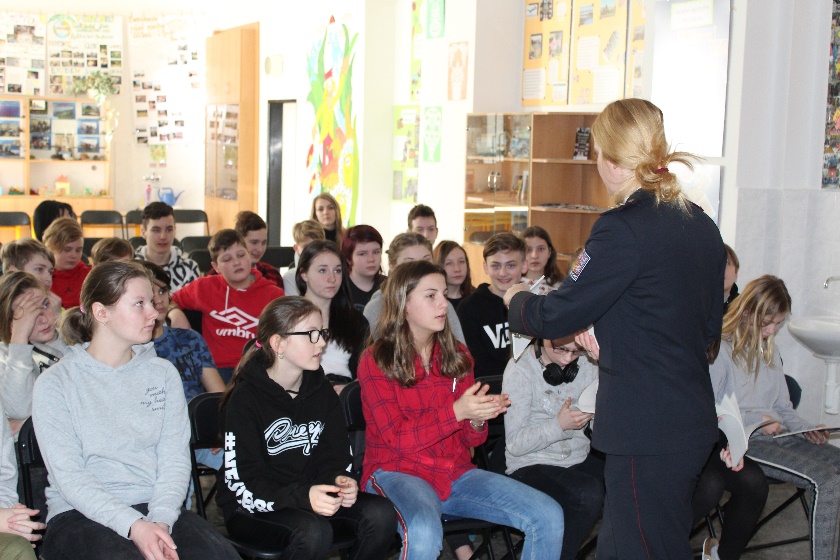 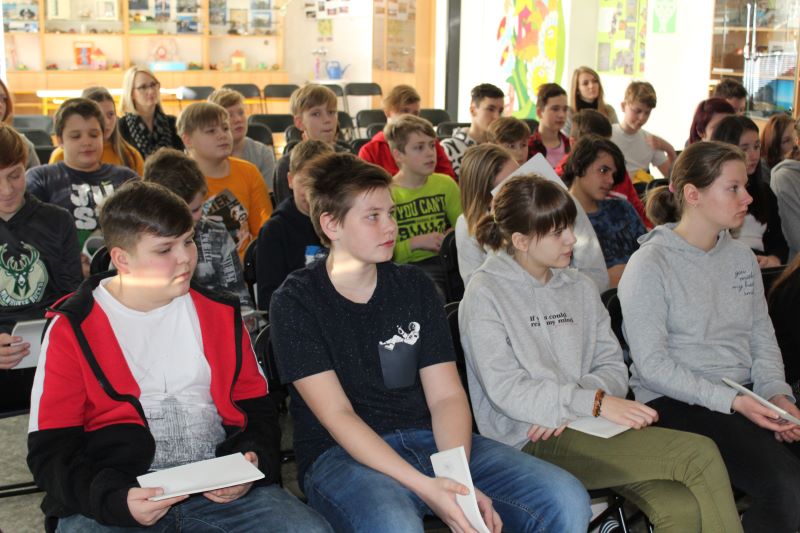 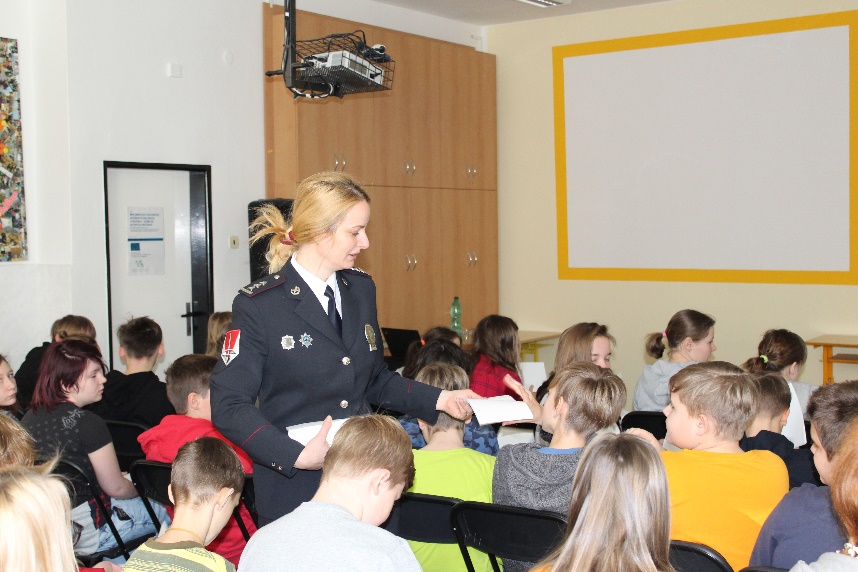 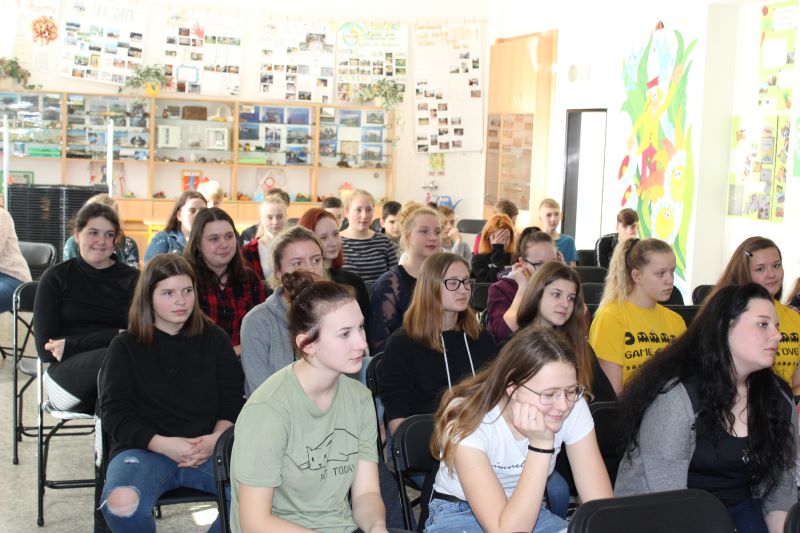 Beseda s Policií ČR – právní vědomí pro 7. a 9. ročníky 24. 2. 2020
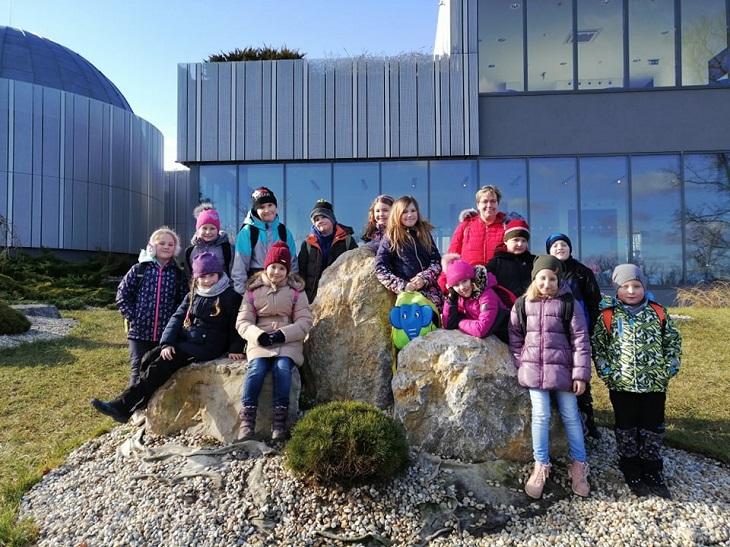 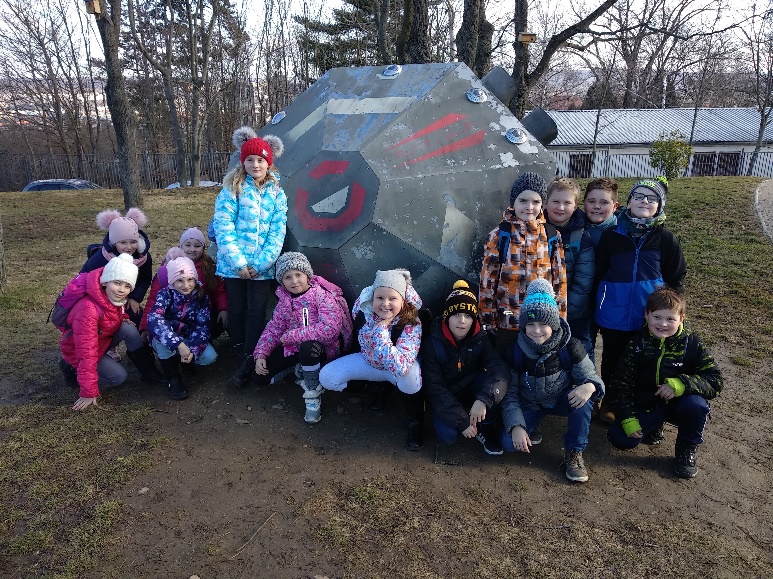 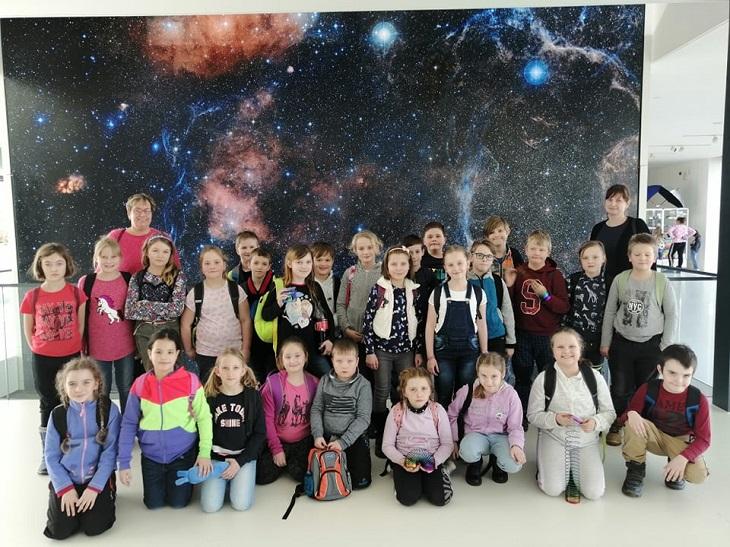 Výukový program Robinskonka pro 3. roč.Planetárium Brno – 24. 2. 2020
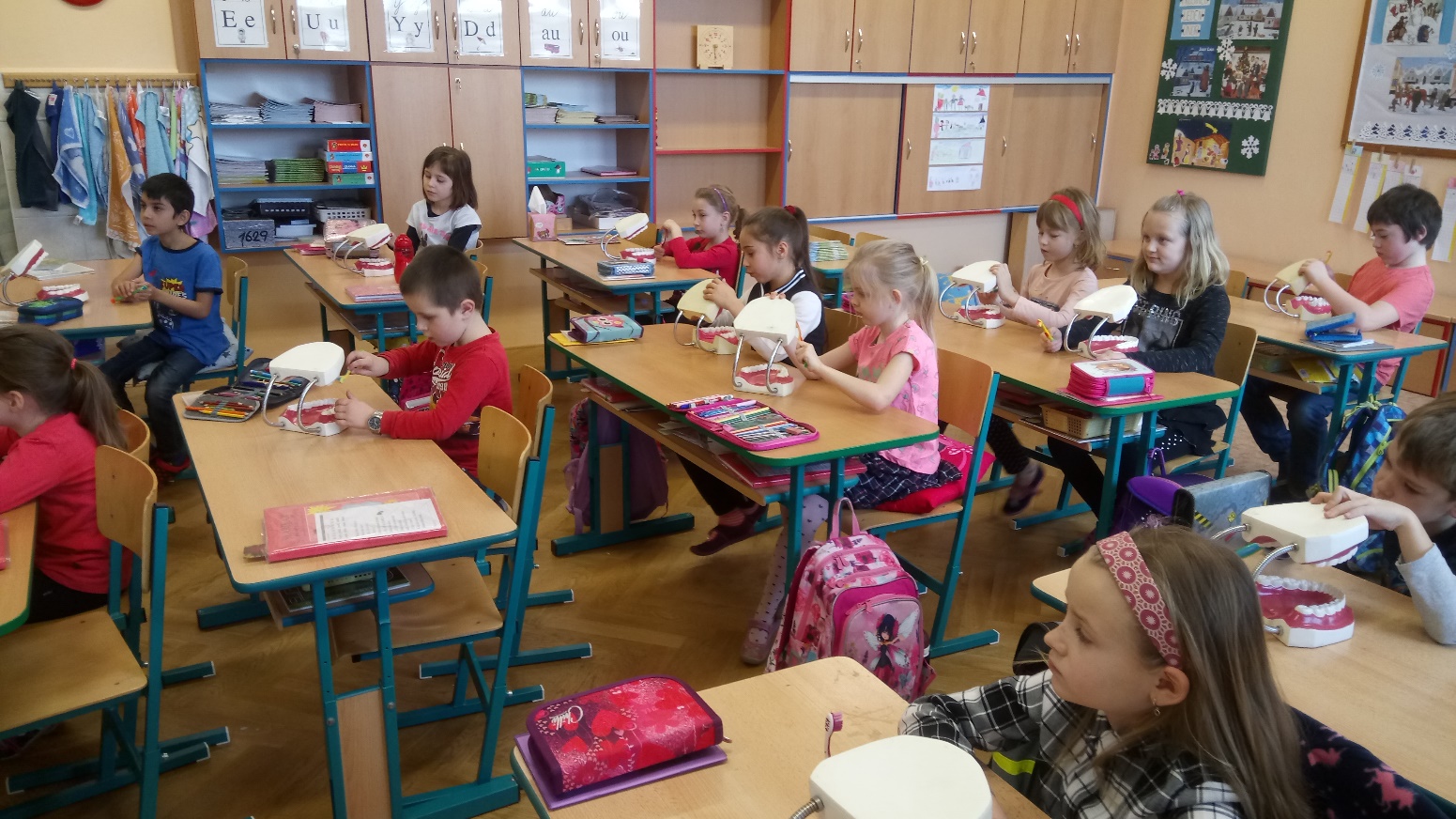 Zdravé zoubky – 1.třídy 5. 3. 2020
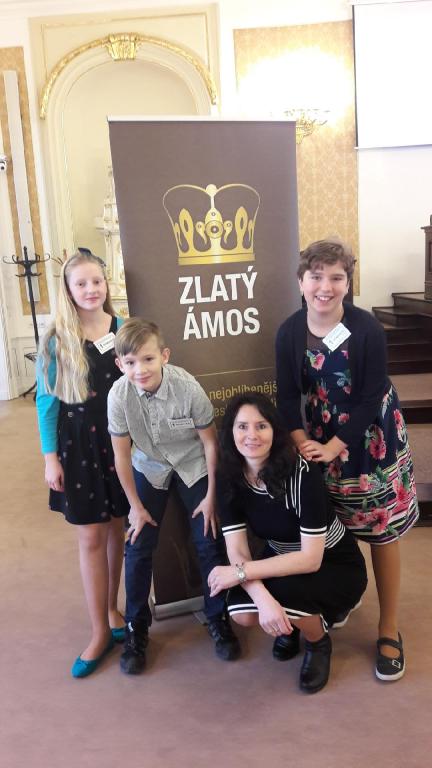 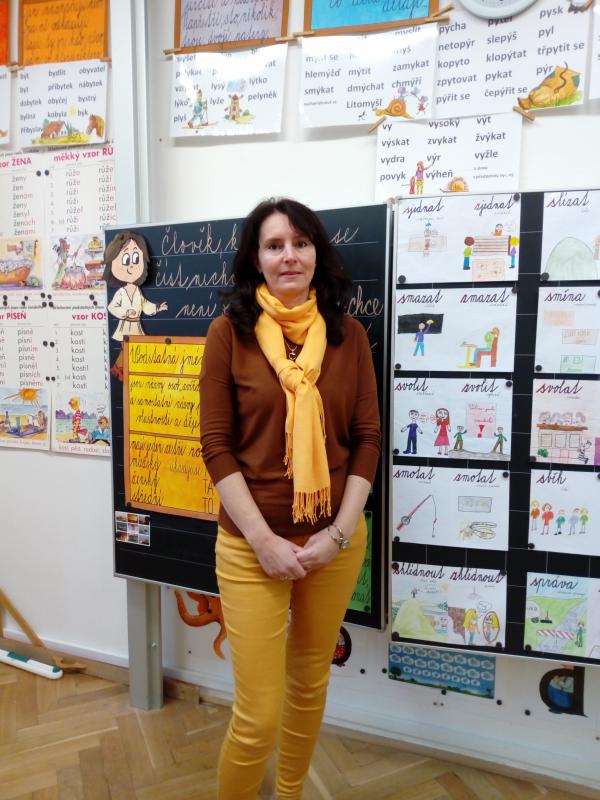 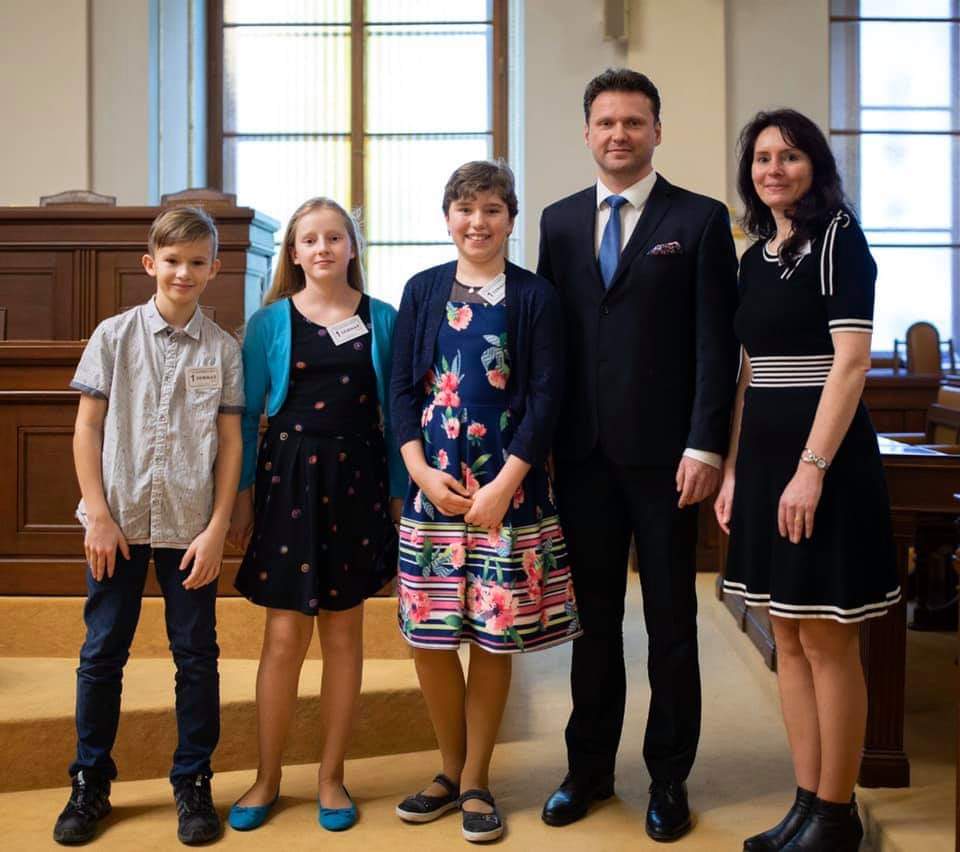 Zlatý Ámos – nominace paní učitelky Pavly Tomáškové žáky 5.B, obhajoba v Praze 26. 2. 2020
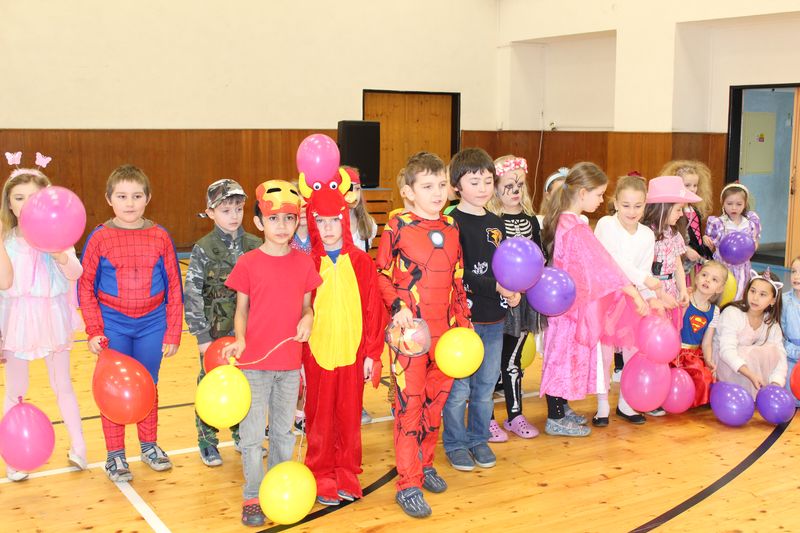 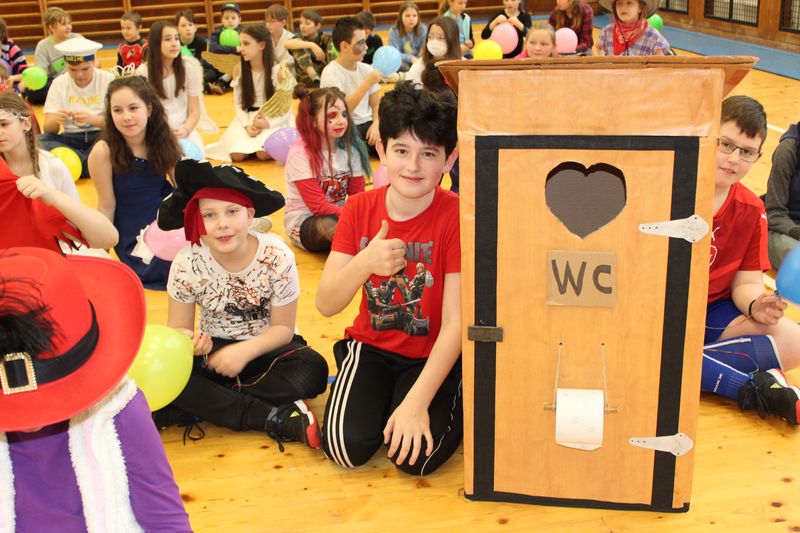 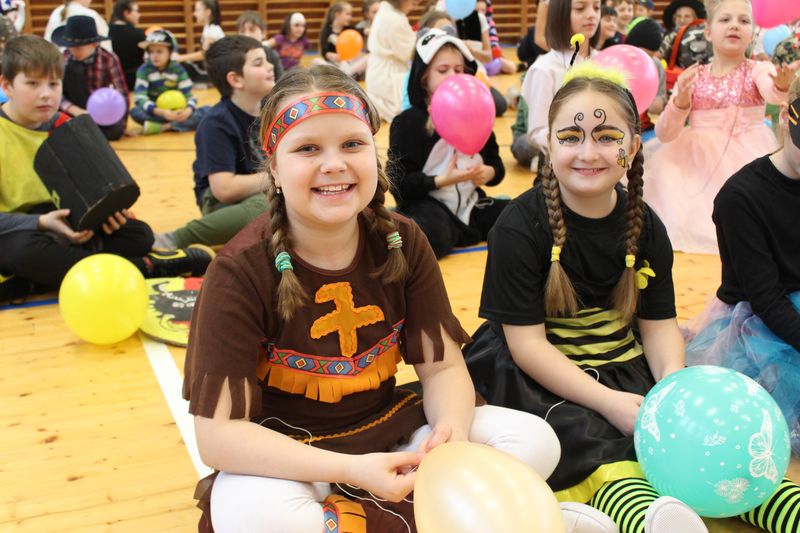 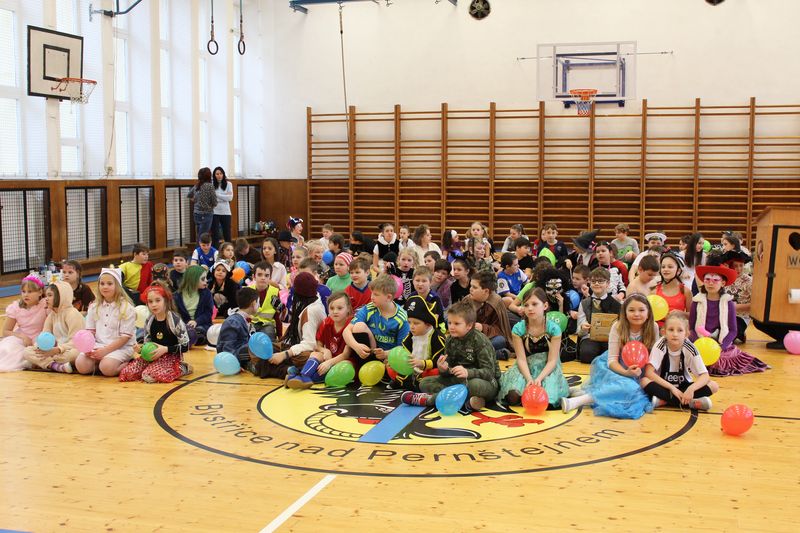 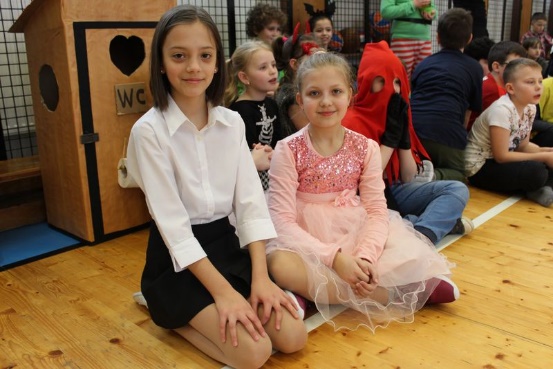 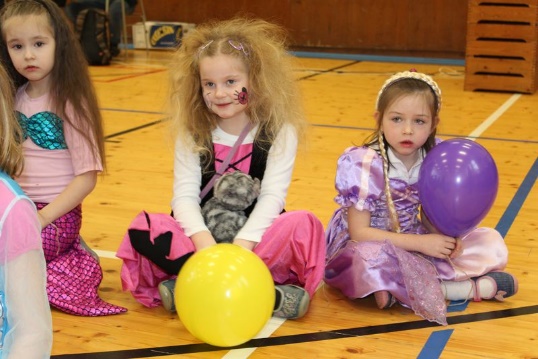 Karneval 1. stupně 6. 3. 2020
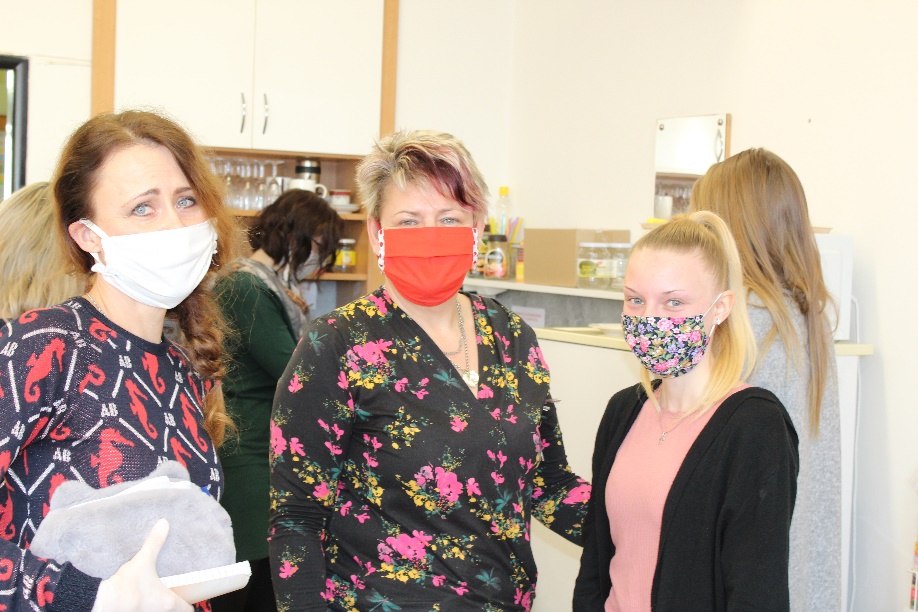 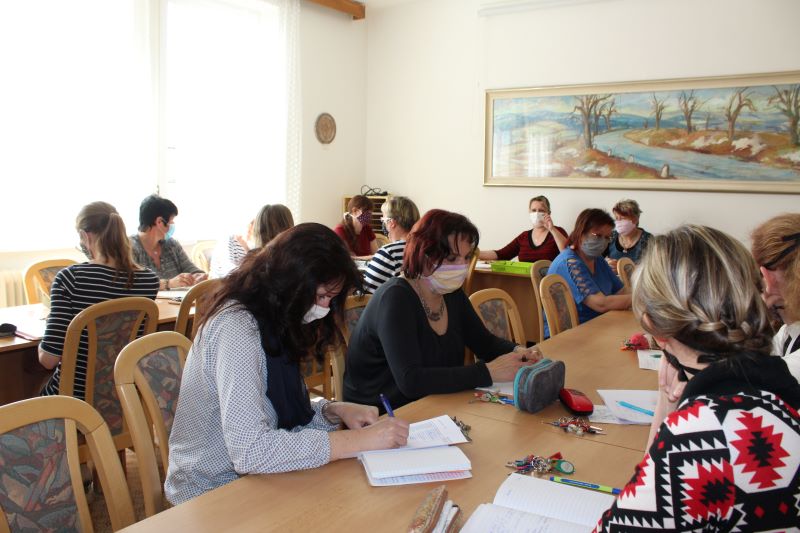 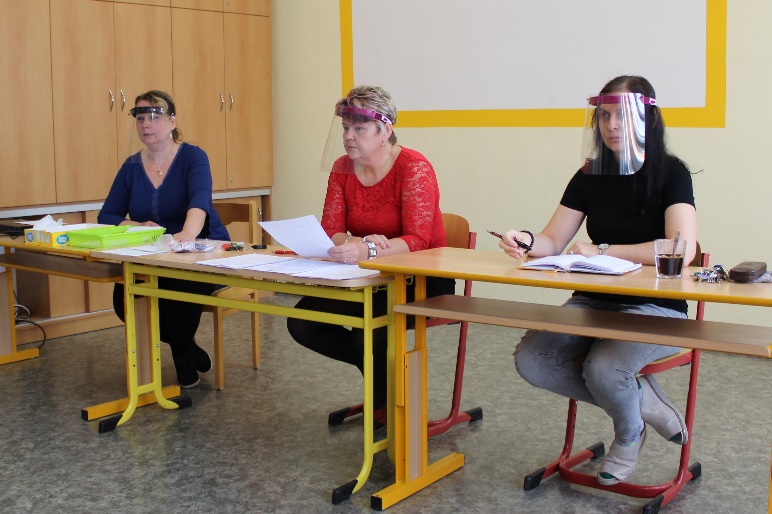 Mimořádné opatření MZ a MŠMT ČRod 11. 3. 2020 – uzavření škol„koronavirové období“
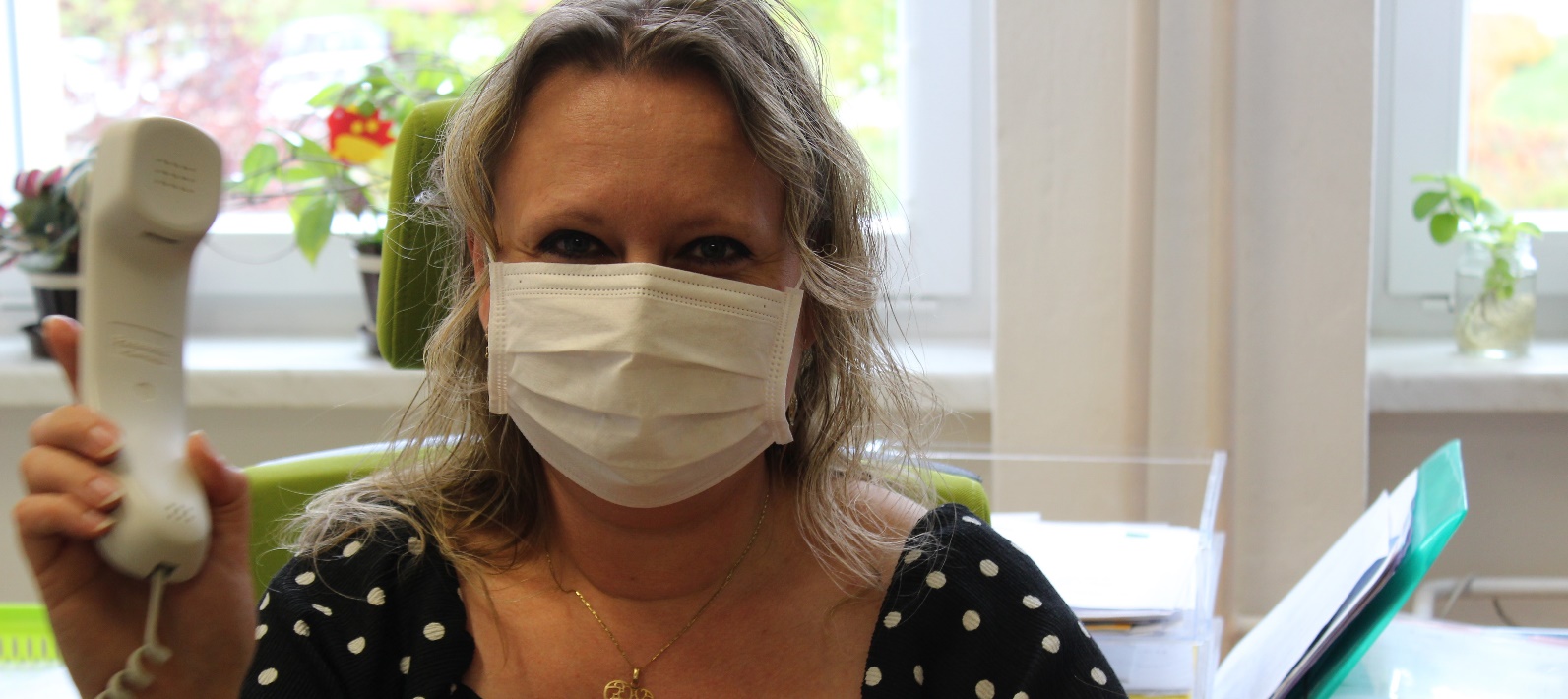 Zápis do 1.tříd - 8. 4. 2020elektronicky a v rouškách
1. 9. ročníky od 11. 5. 2020
2. 1. až 5. ročníky od 25. 5. 2020
3. 6. až 8. ročníky od 8. 6. 2020
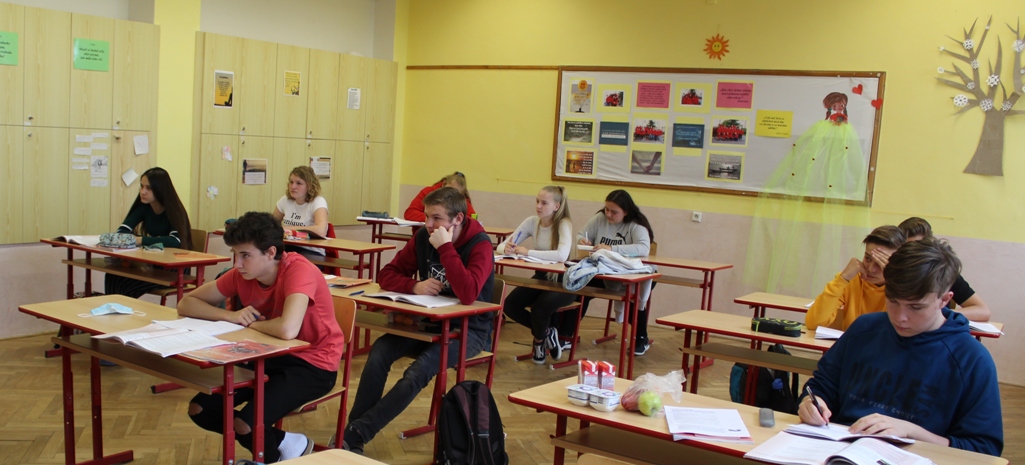 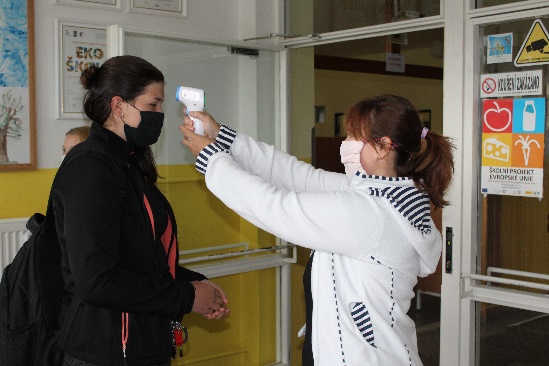 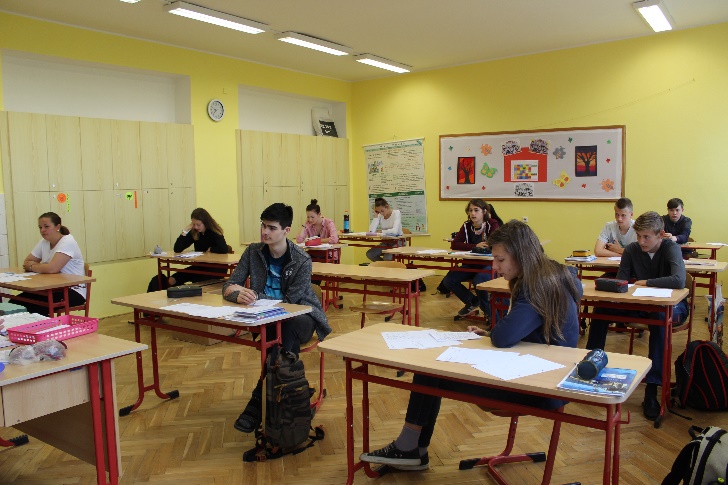 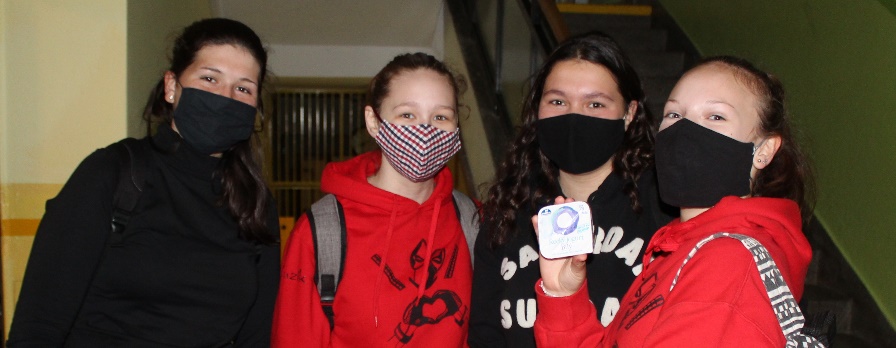 Postupné rozvolňování opatření- dobrovolná možnost výuky po 15 žácích ve třídách, využilo 70% dětí
Rozloučení s „deváťáky“  30. 6. 2020
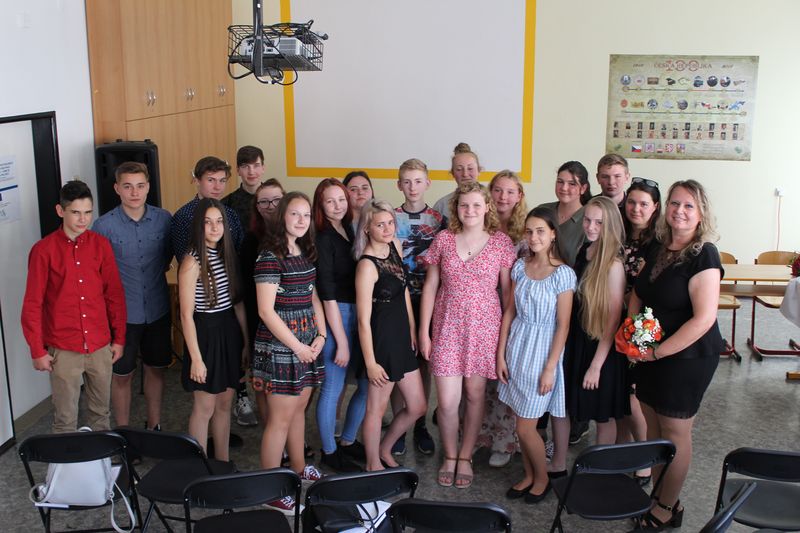 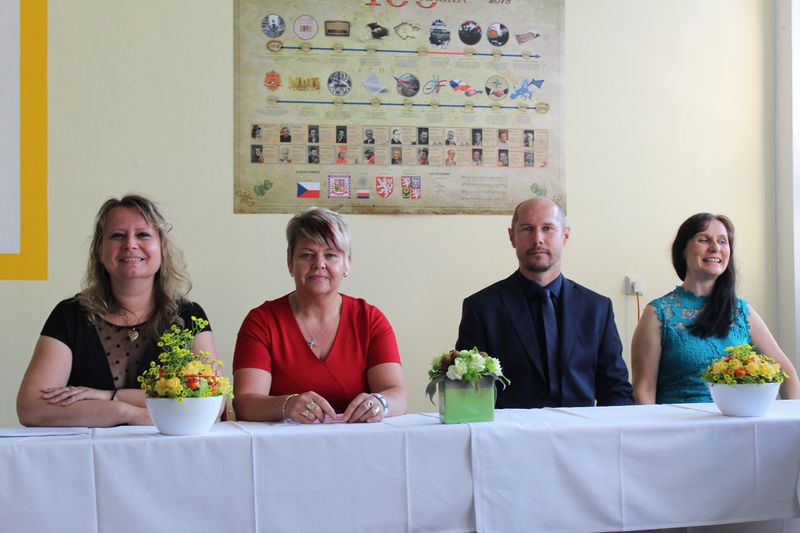 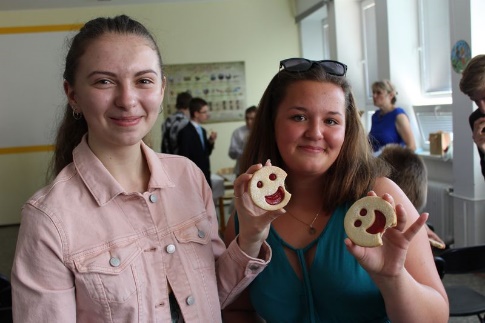 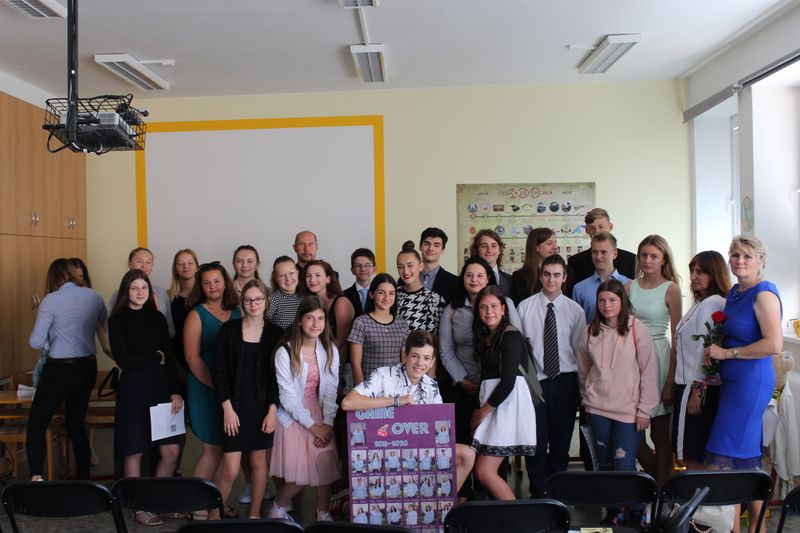 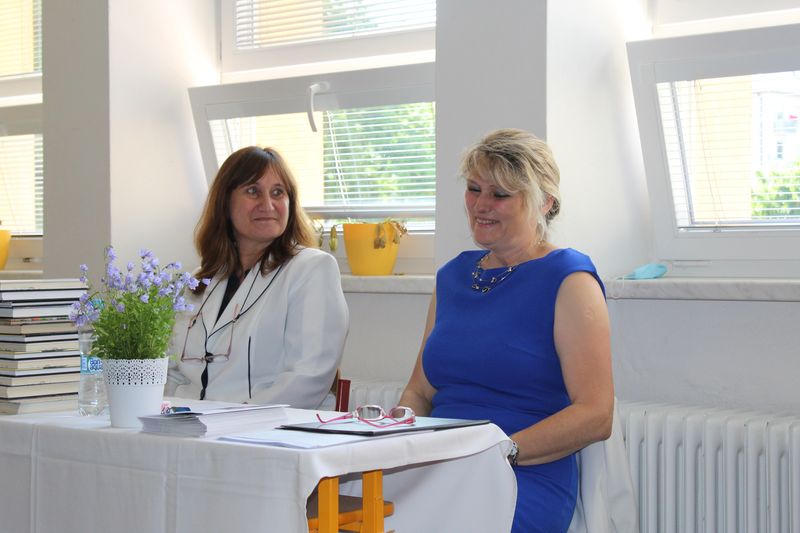 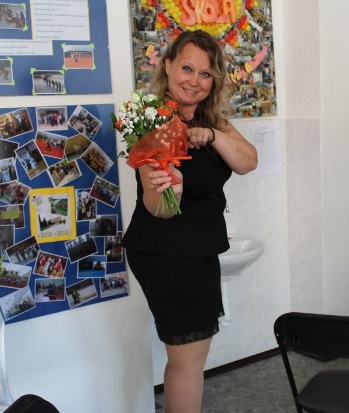 Ekologické aktivity
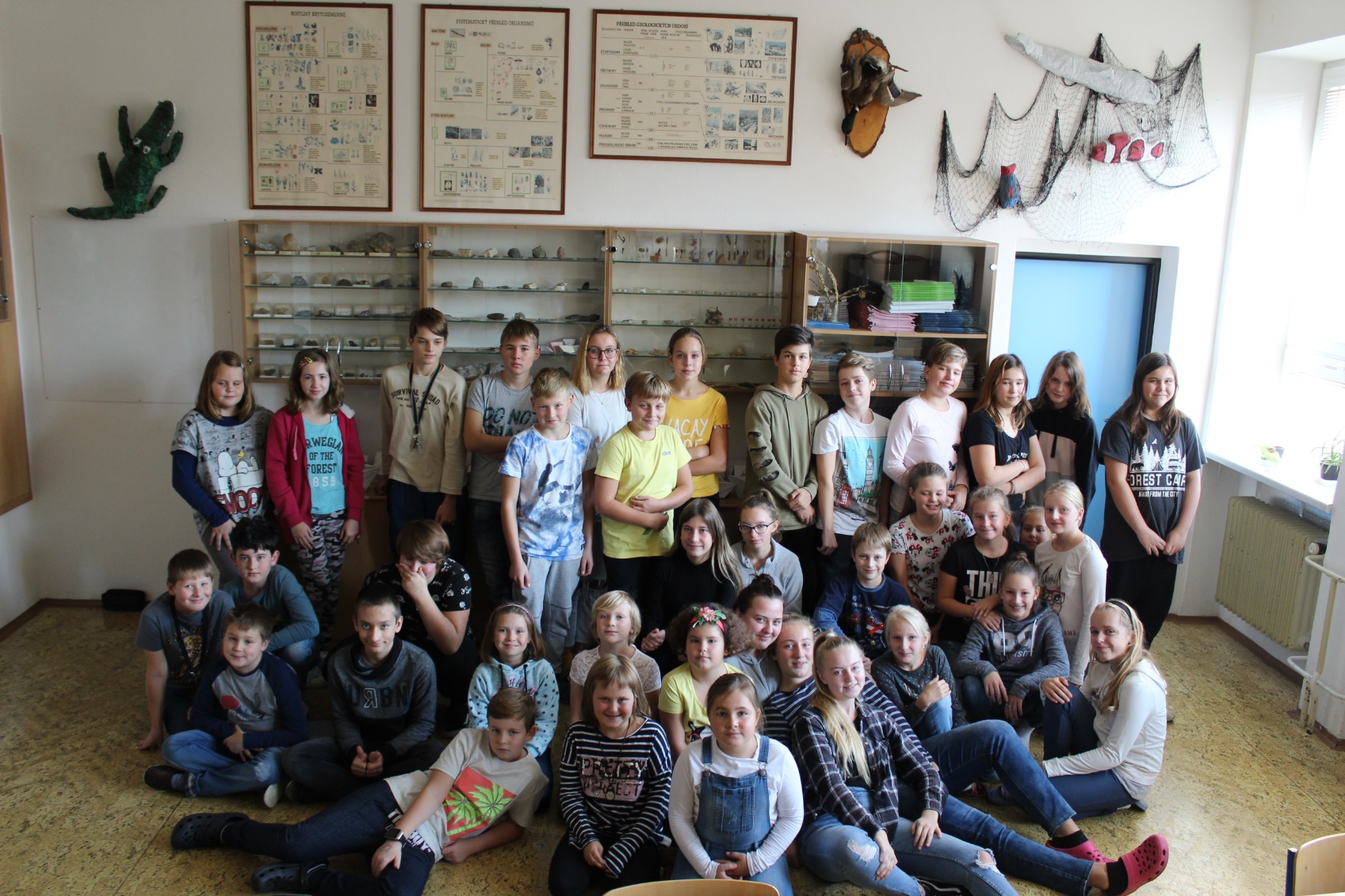 Ekotým  zástupci žáků  4. - 9. ročníků
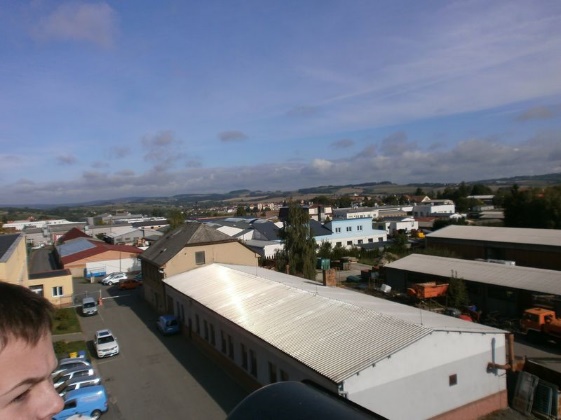 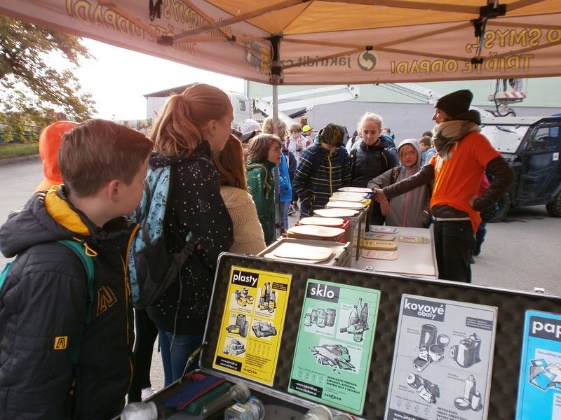 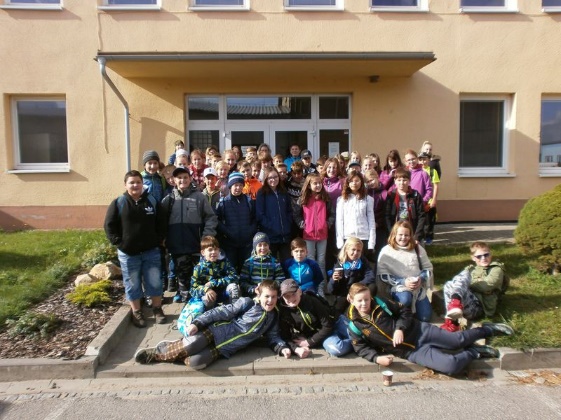 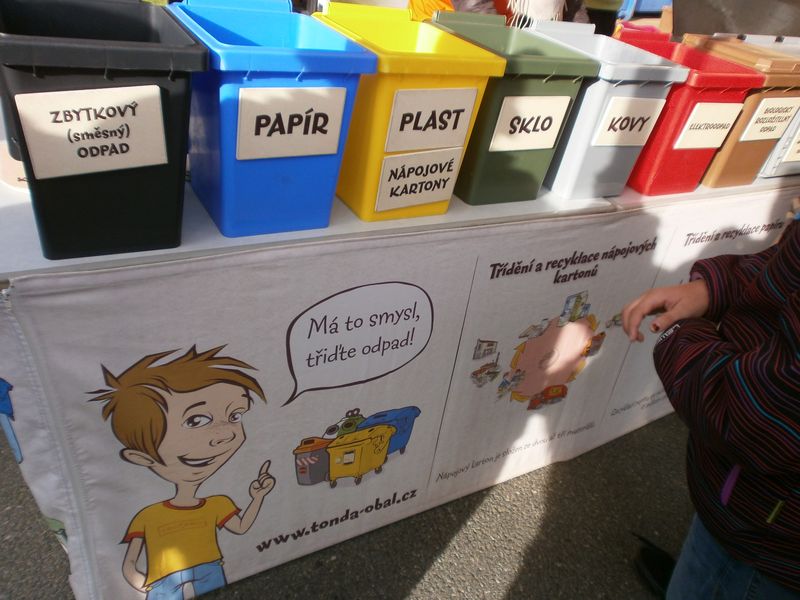 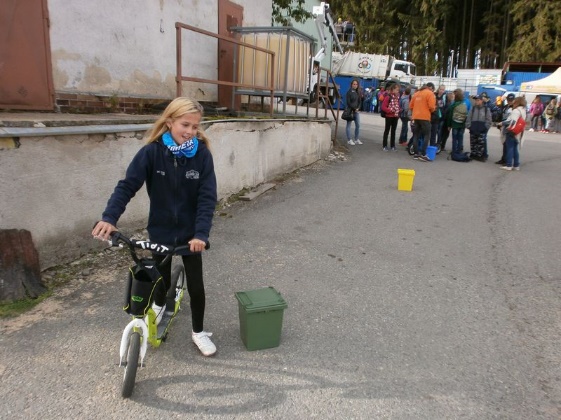 Exkurze – Sběrný dvůr Bystřice n. P.6. ročníky – 19. 9. 2019
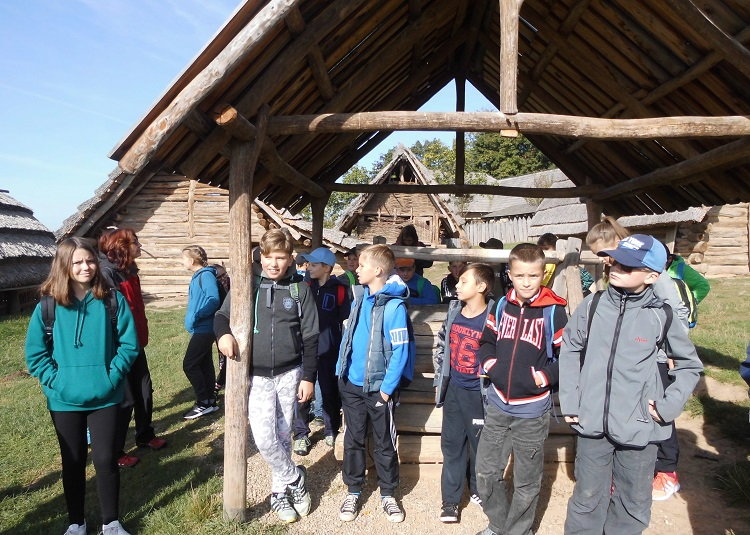 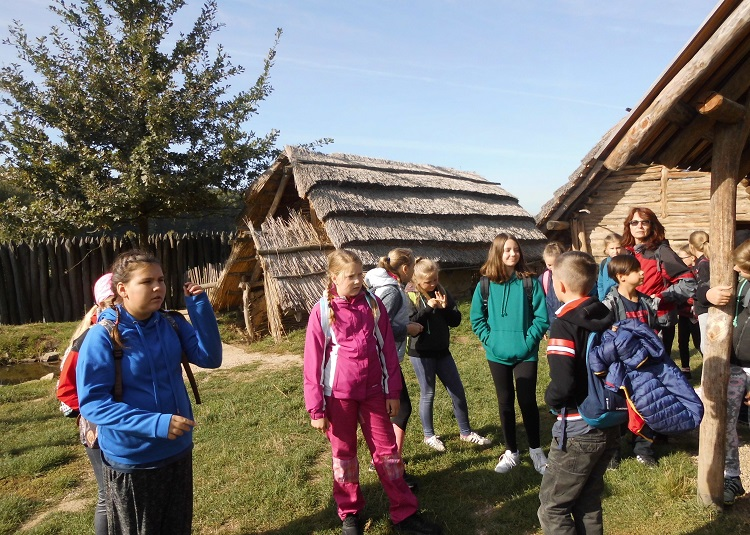 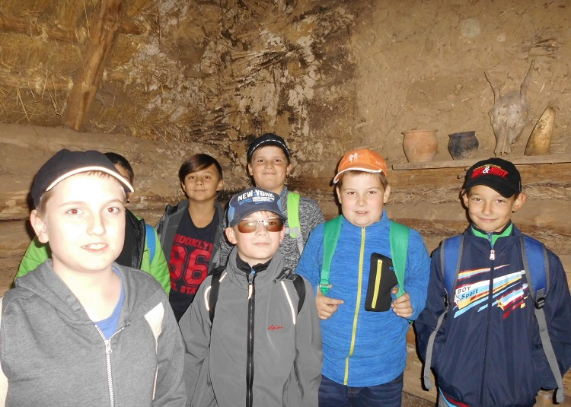 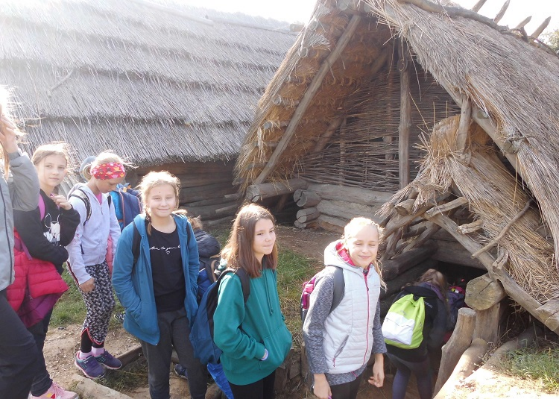 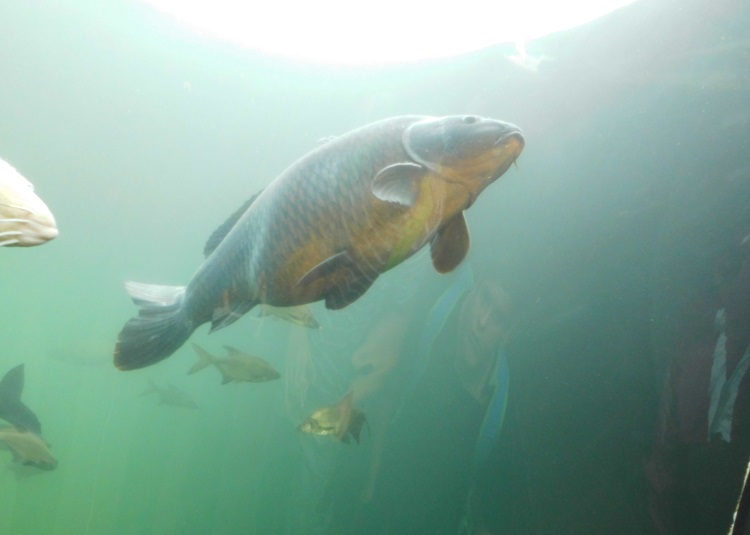 Exkurze 5. ročníků  -  20. 9. 2019Archeoskanzen a Živá voda Modrá u Velehradu
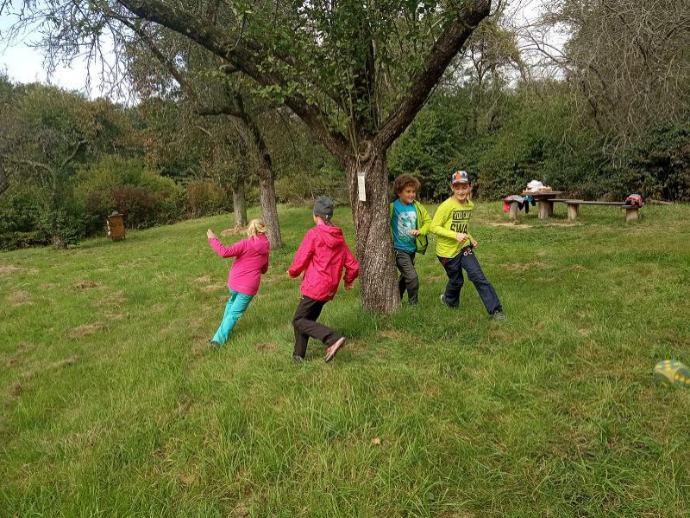 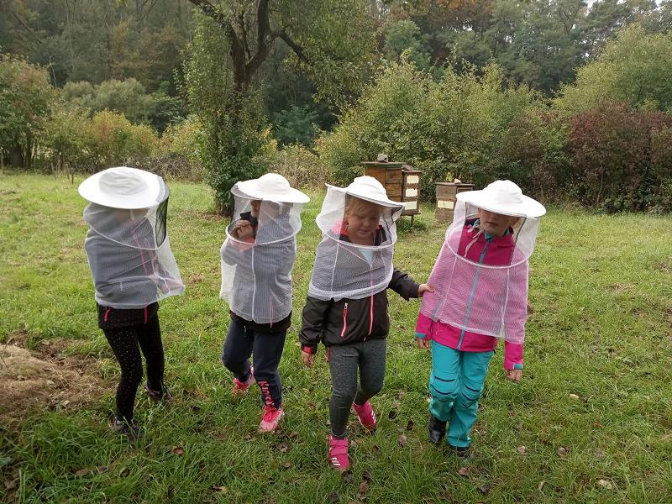 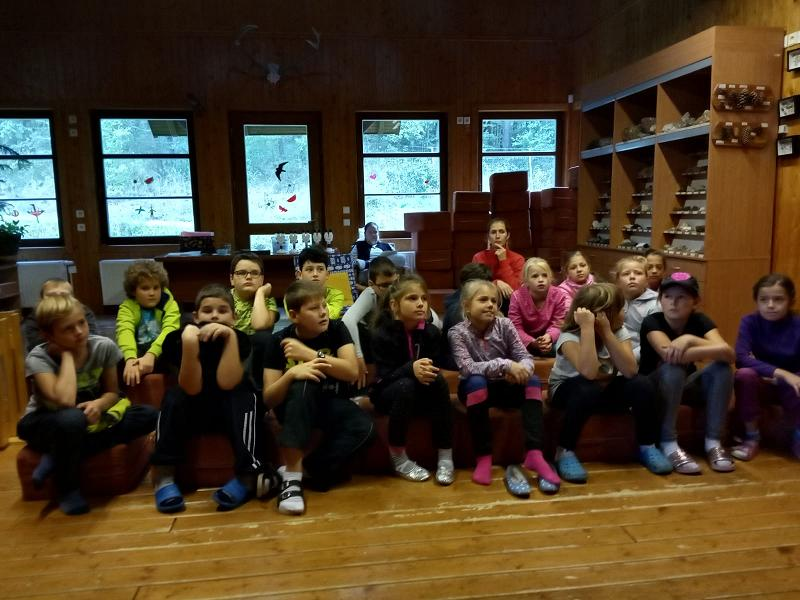 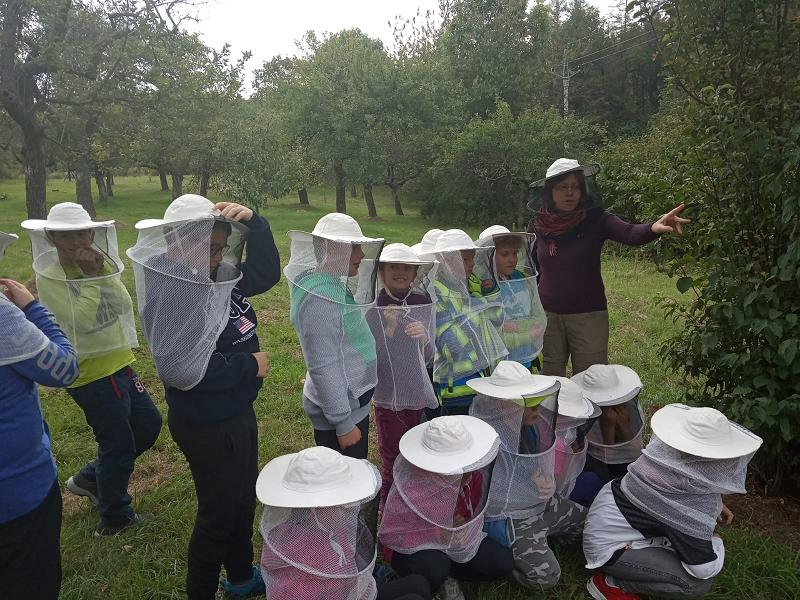 Exkurze 4. A – 23. 9. 2019 Jezírko v Bílovicích nad Svitavou a Brno Soběšice
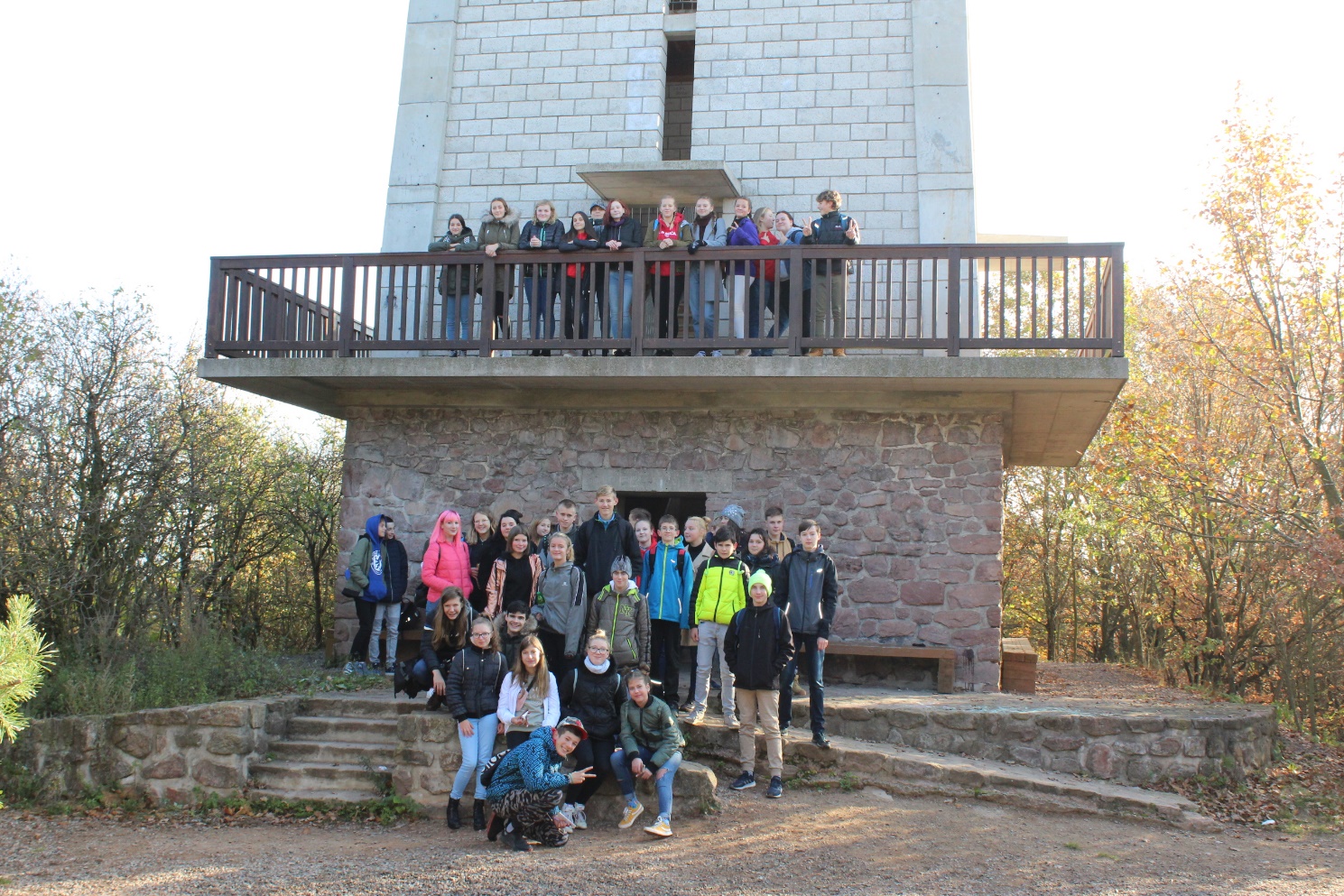 Mineralogická výstava Tišnov 9. ročníky 6. 11. 2019
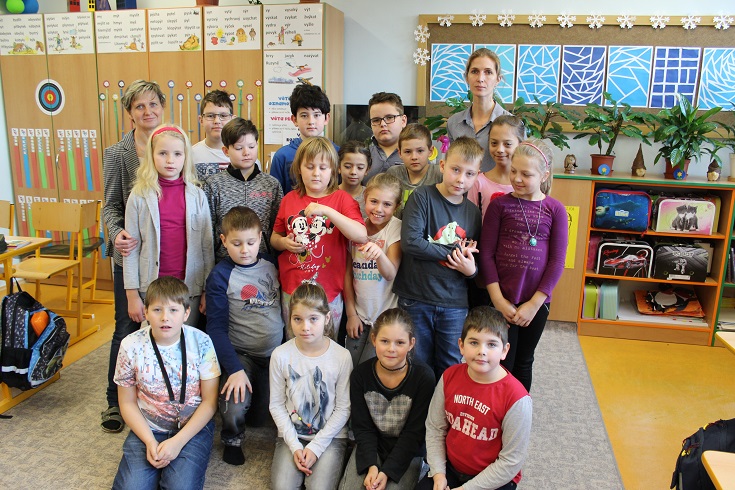 Odchov pakobylek ve 4.A
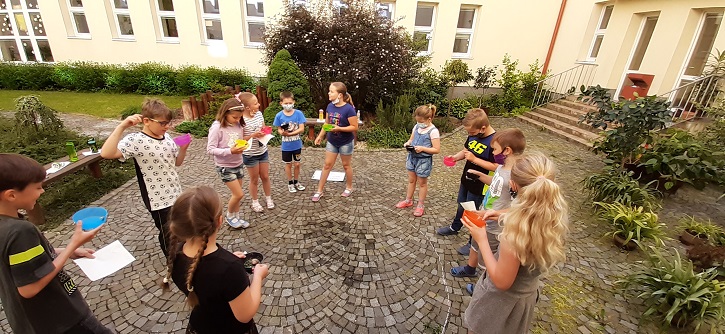 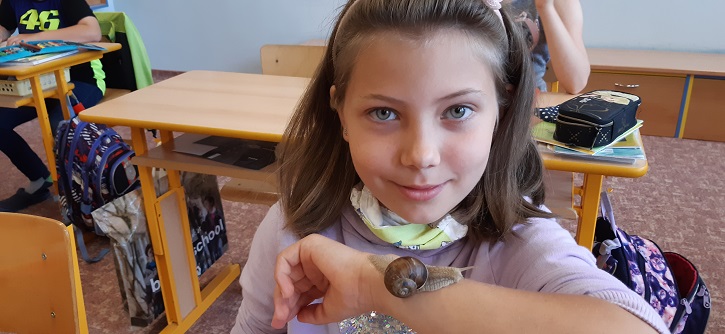 Šnečí závody s 3.B
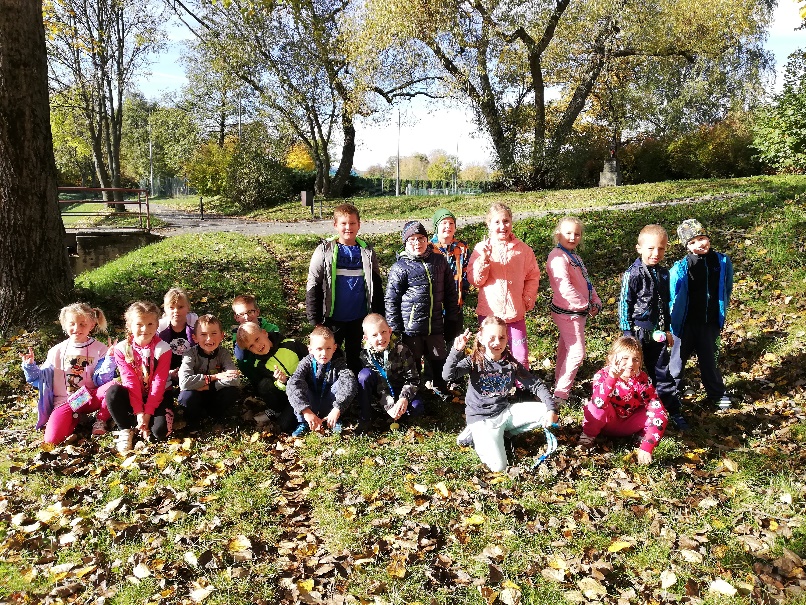 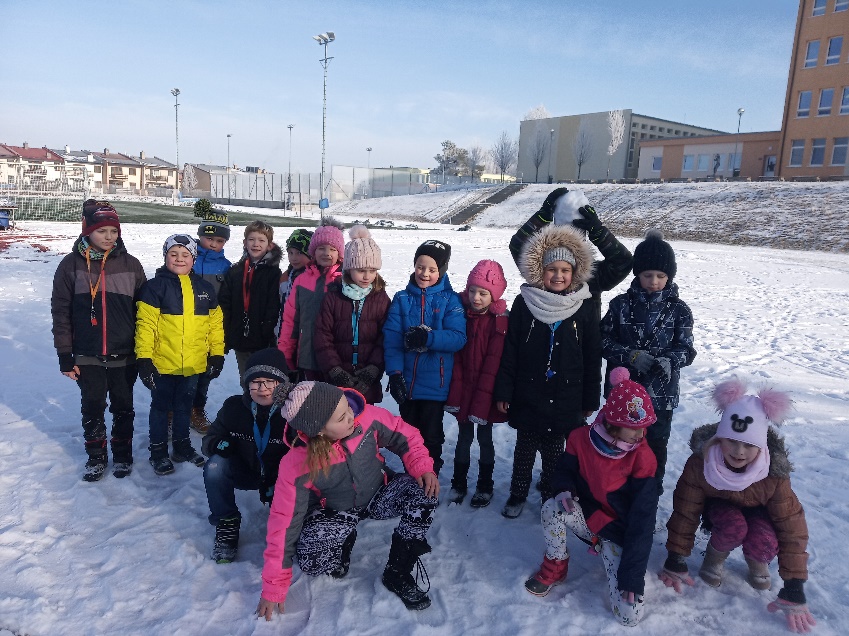 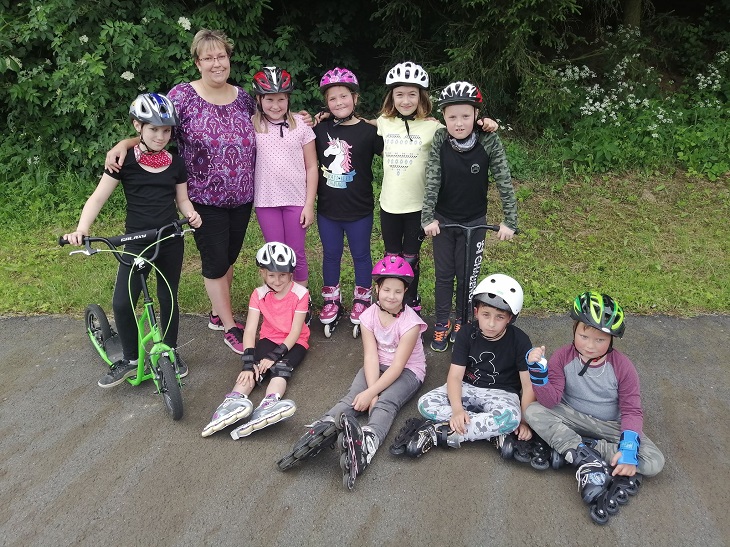 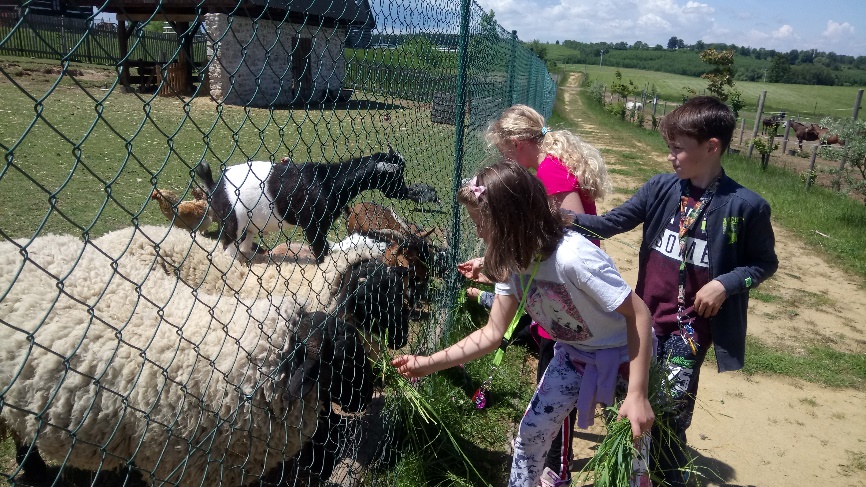 Výuka v přírodě na 1. stupni
Vědomostní  a sportovní soutěževe školním roce 2019 - 2020
1. místo - 60 m  Filip Horníček
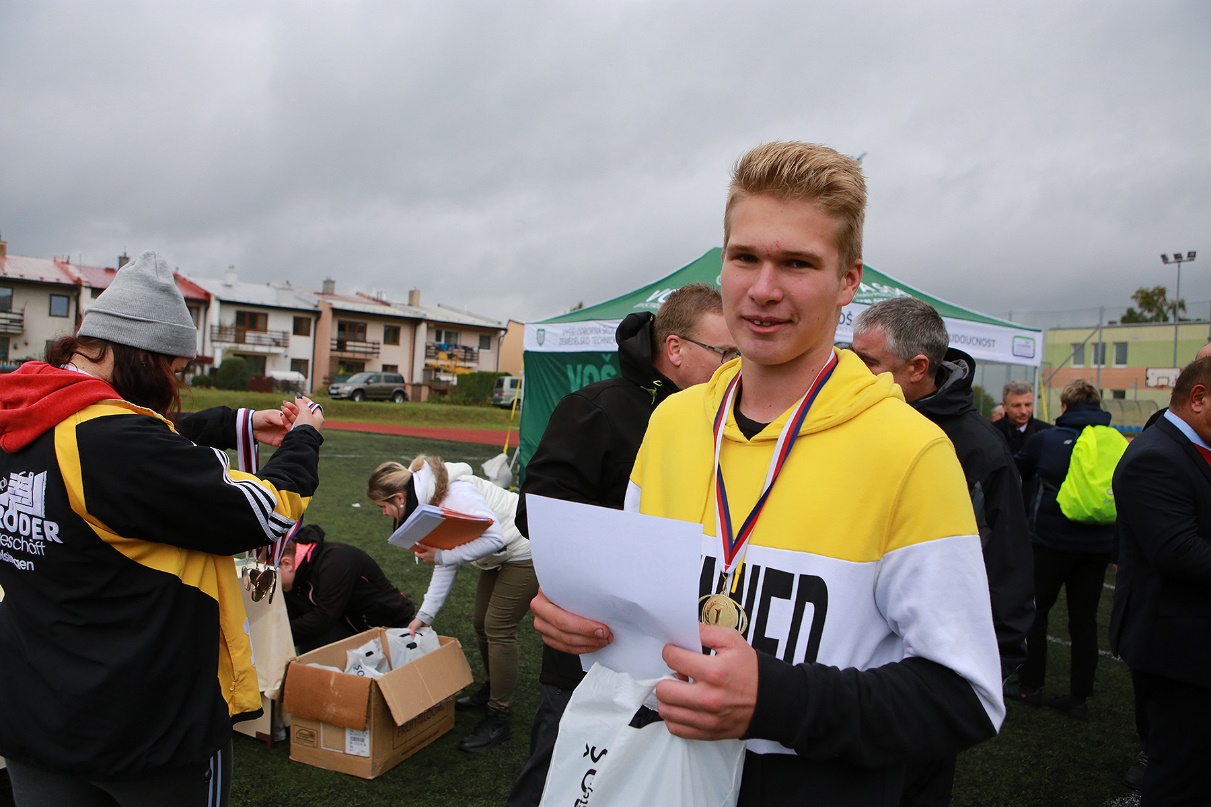 O pohár starosty města 3. 10. 2019
Vojtěch Bureš

2. místo
– vrh koulí
3. místo 
– 60 m
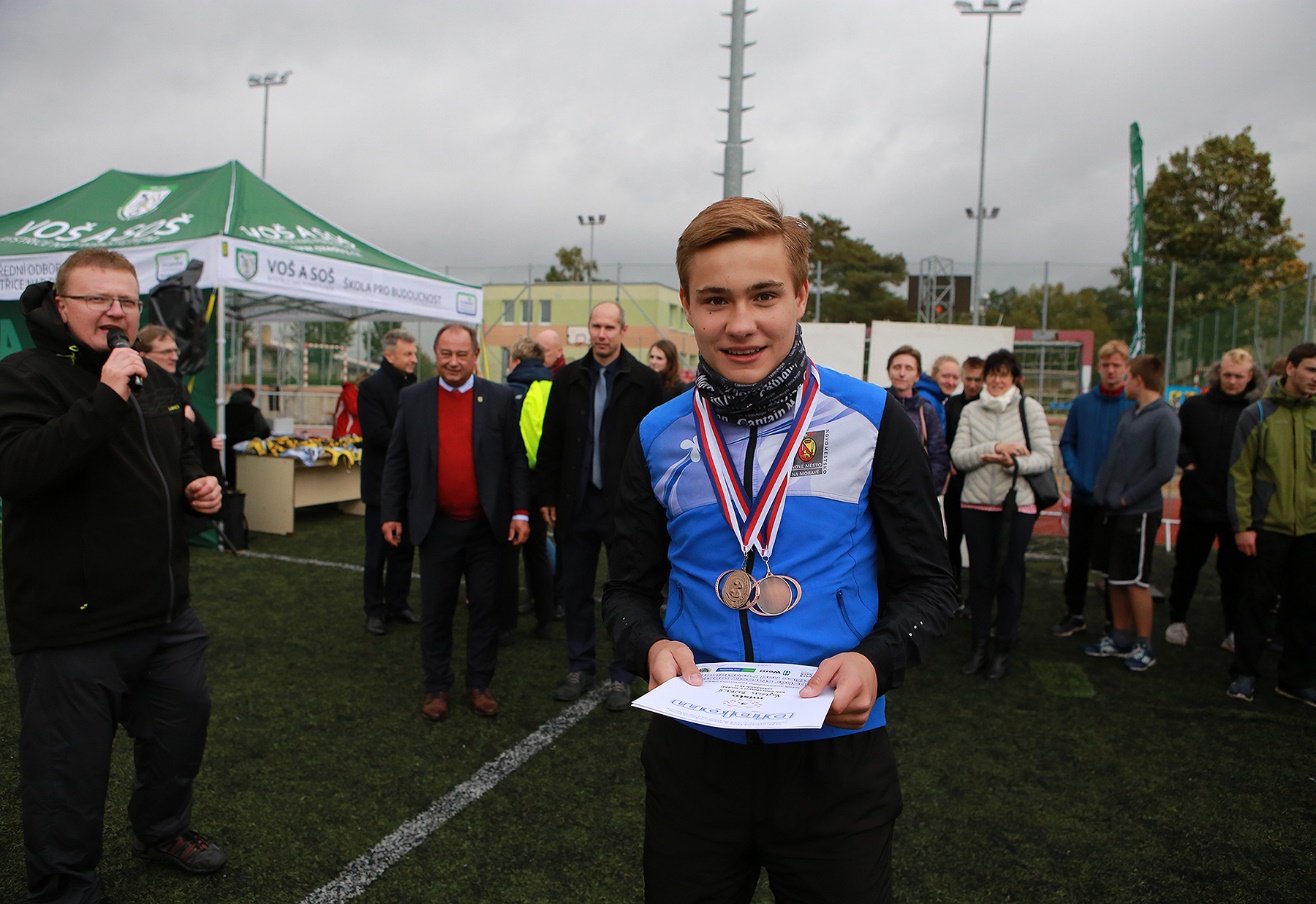 O pohár starosty města 3. 10. 2019
2. místo – vrh koulí
      Markéta Žilková
3. místo – vrh koulí
   Veronika Prokopová
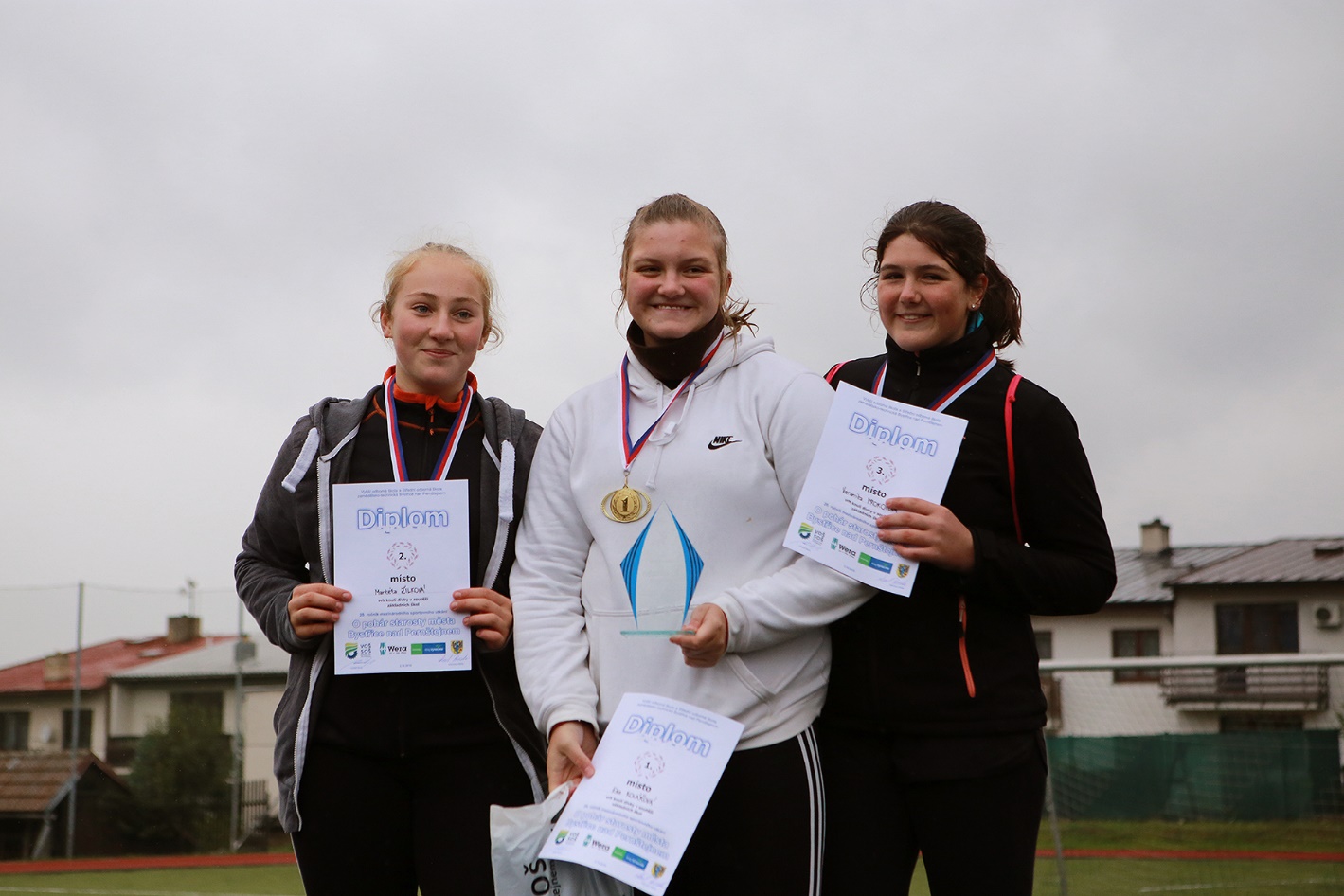 O pohár starosty  3. 10. 2019
3. místo ve 4x150 m
Tomáš Pražák, Filip Horníček,
Natálie Ježová a Hana Černá
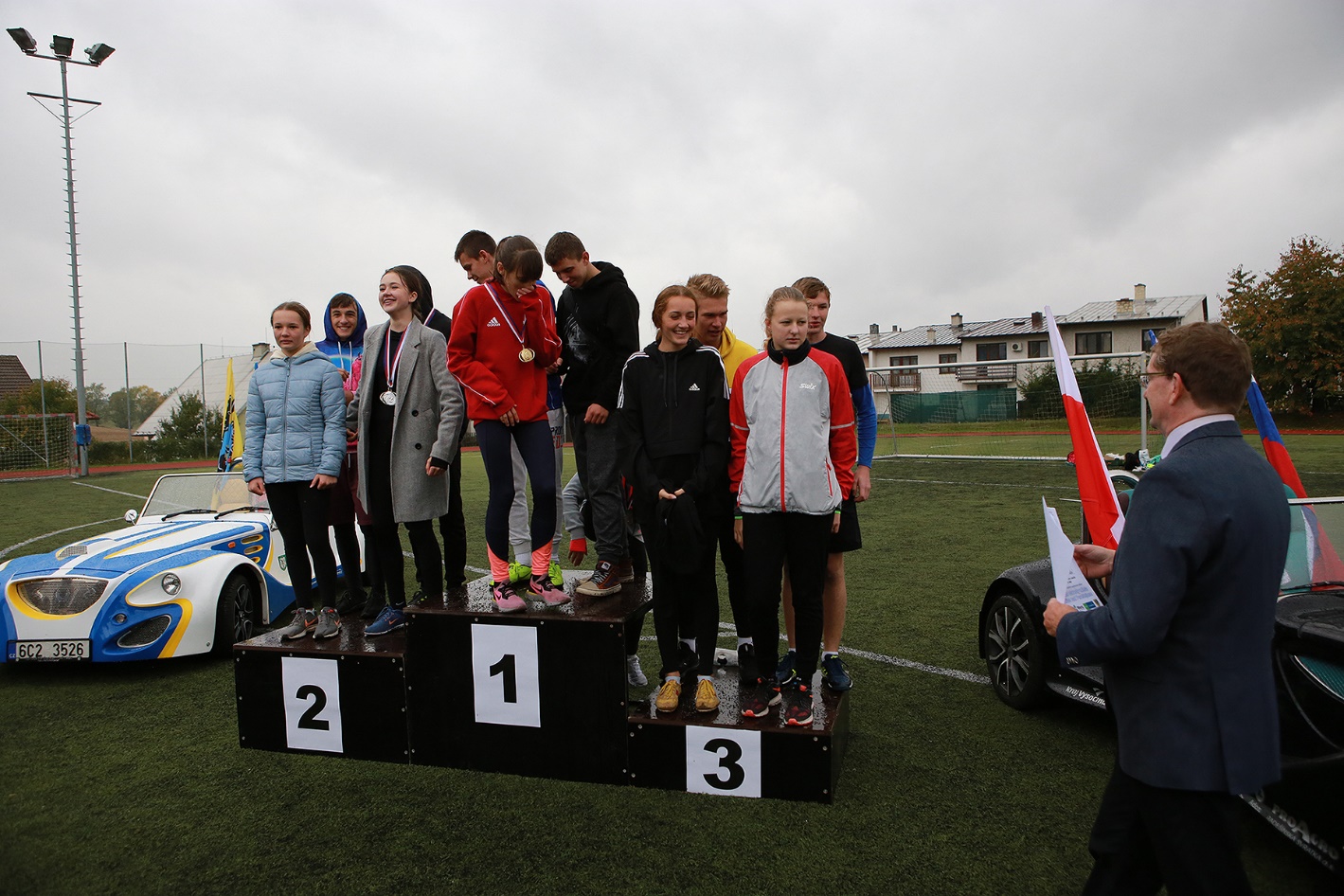 O pohár starosty města 3. 10. 2019
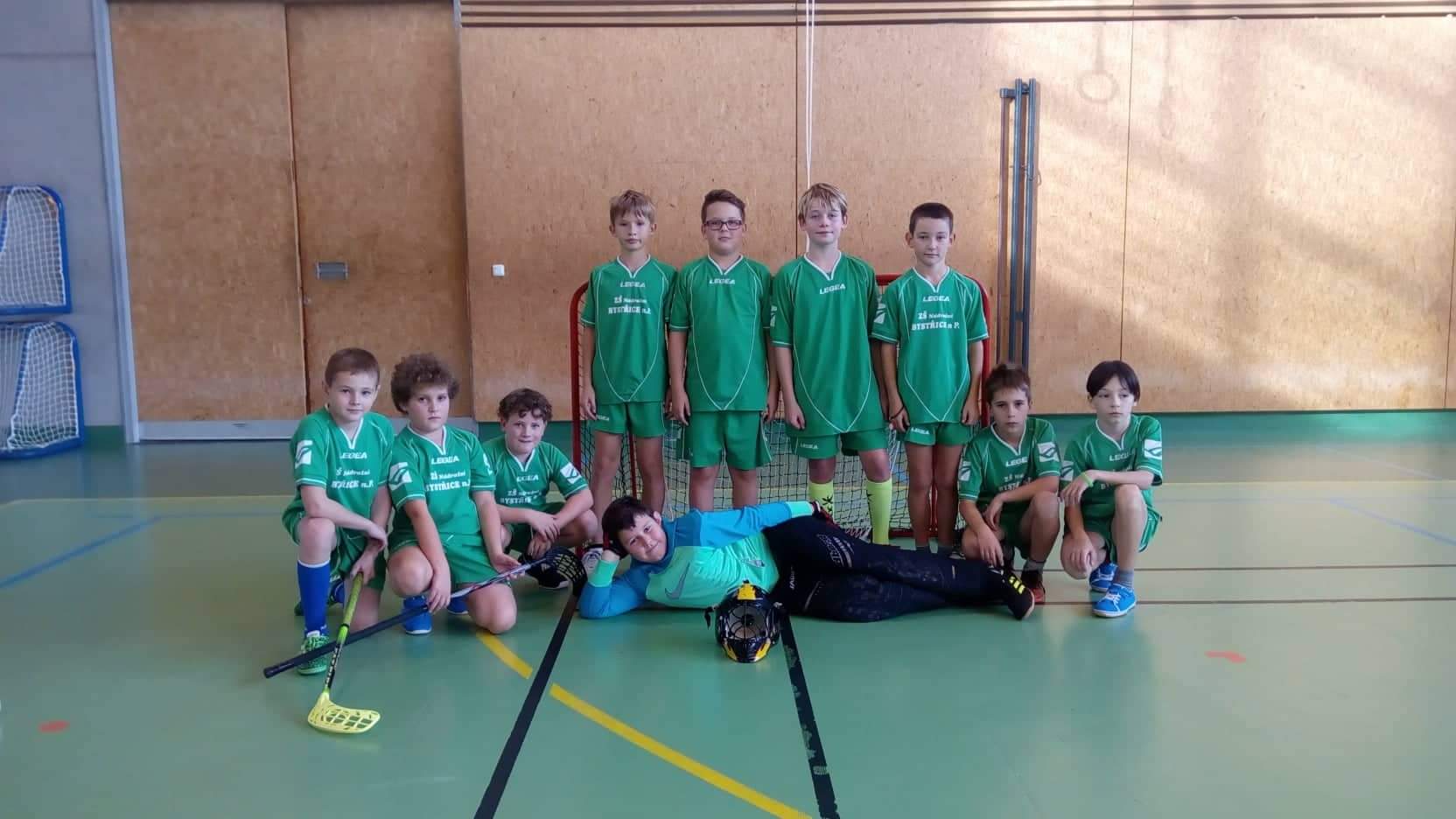 2. místo ve florbalu ČEPS CUP 1. stupně  -  Okresní kolo 19. 11. 2019
2. místo - Okrskové kolo ve florbalu 21. 11. 2019 – dívky 8. a 9. ročníku
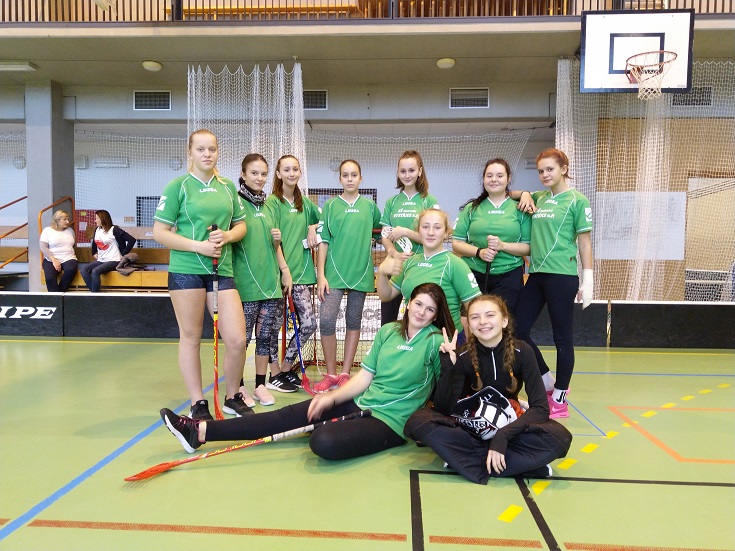 3. místo - Okrskové kolo ve florbalu 21. 11. 2019 – chlapci 8. a 9. ročníku
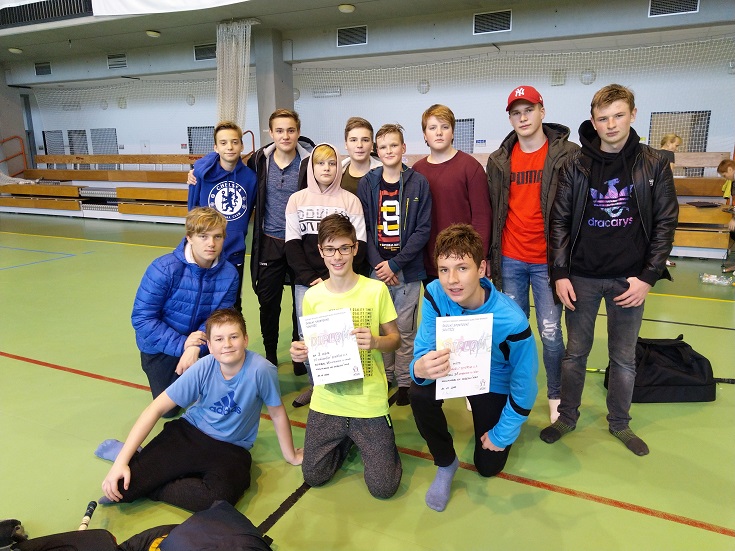 1.místo - Okrskové kolo ve florbalu
27. 11. 2019 – chlapci 6. a 7. ročníku
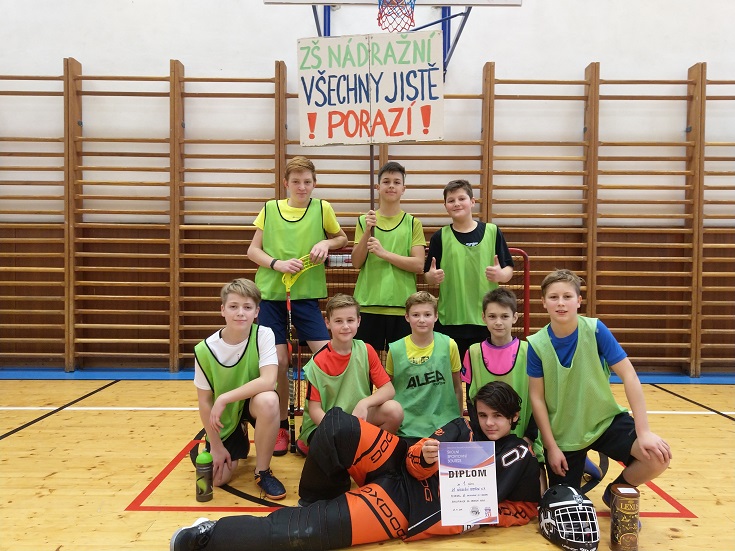 1.místo - Okrskové kolo ve florbalu
    27. 11. 2019 – dívky 6. a 7. ročníku
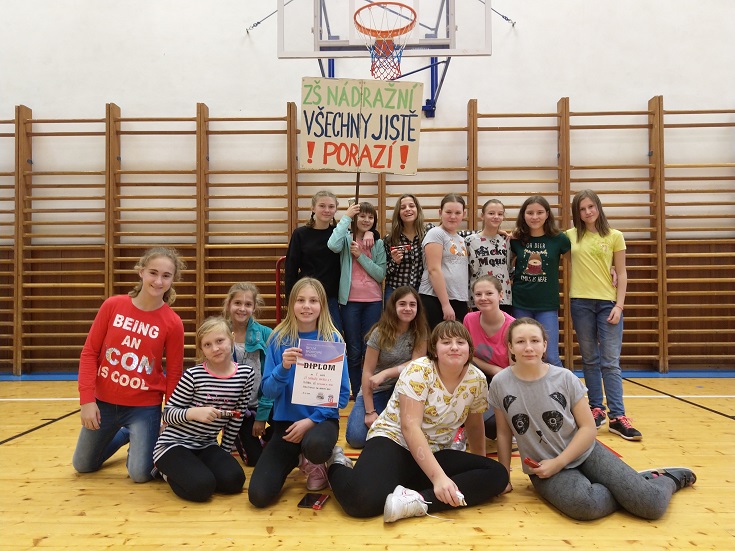 3. místo - Vánoční turnaj v basketbalu Týmy chlapců a dívek 8. a 9. ročníků
16. 12. 2019
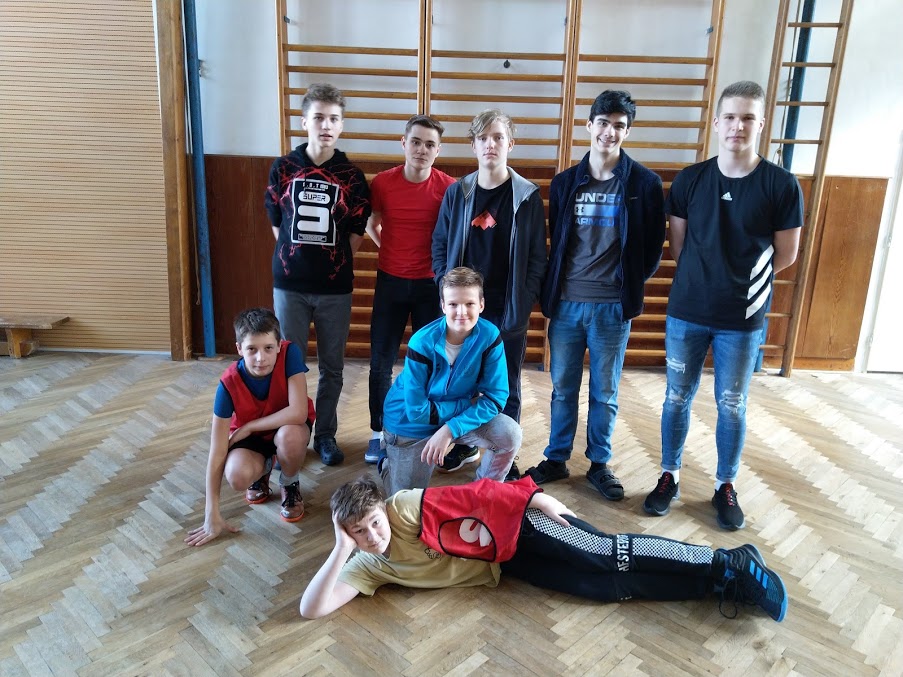 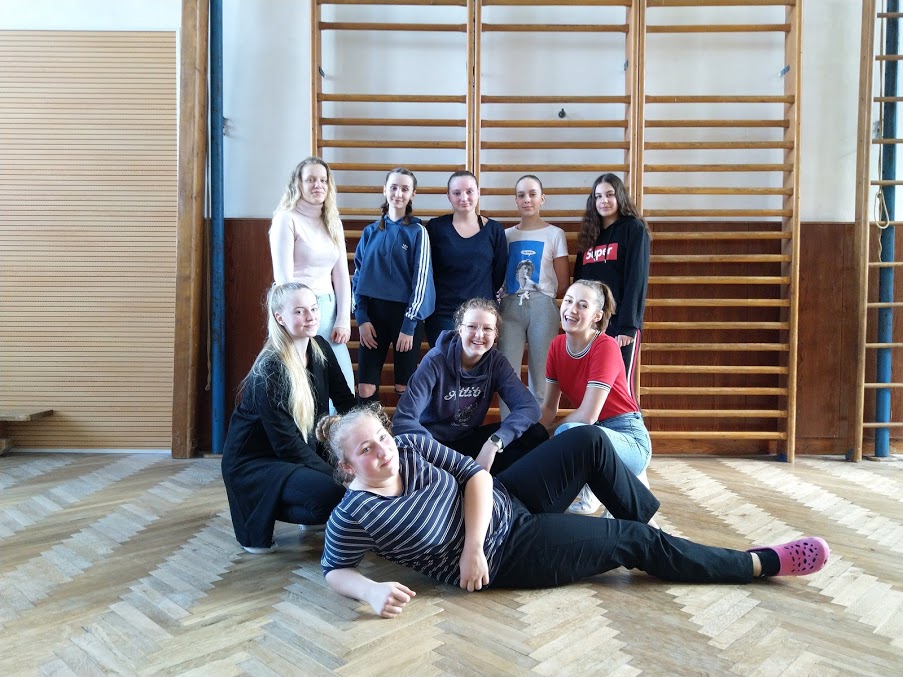 3. místo – Okresní kolo ve florbalu, 
		 dívky 6. a 7. ročníku - 28. 1. 2020
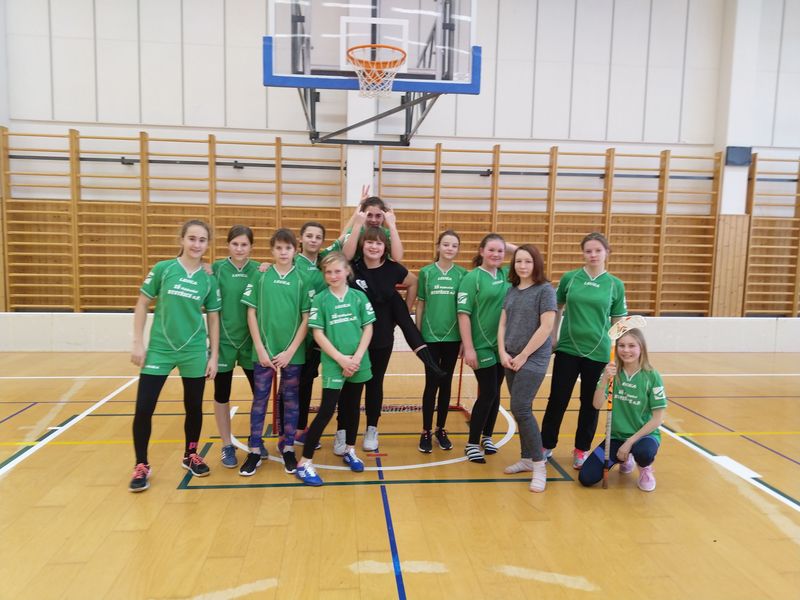 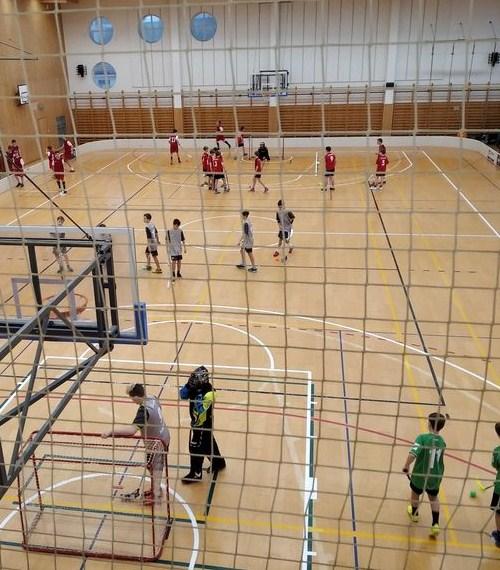 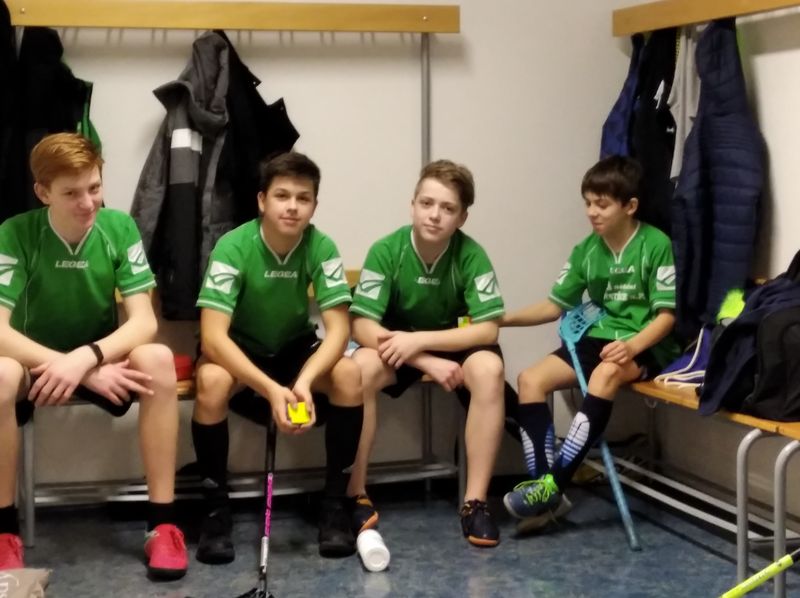 3. místo – Okresní kolo ve florbalu, 		     		chlapci 6. a 7. roč. 		                     24. 1. 2020
1. místo Alžběta Špačková
3. místo Tereza Koutníková
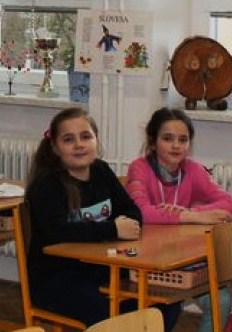 Obvodní kolo v dětském přednesu28. 2. 2020
3. místo  					    
						   Okresní finále 					    v basketbale
						  dívky 6. a 7.roč.
						      5. 3. 2020
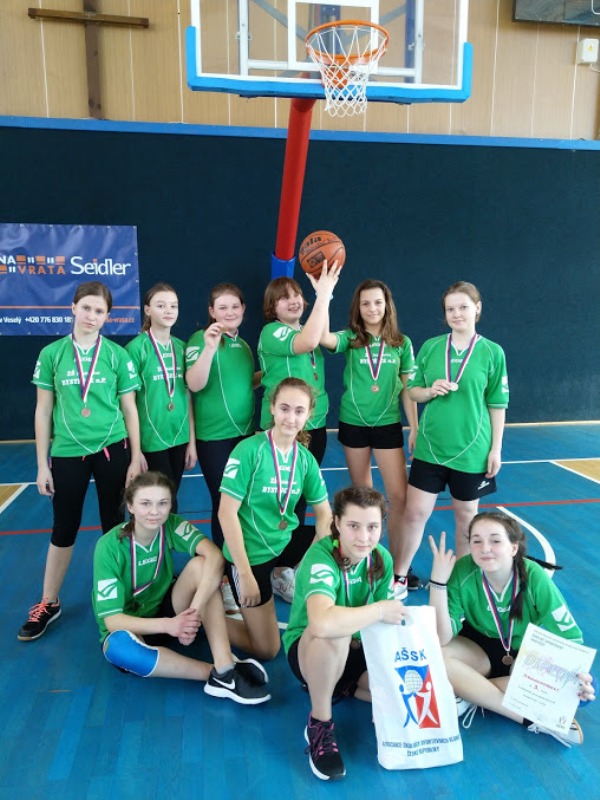 Obvodním kolo ve šplhu o tyči 6. 3. 2020 

1. místo Jáchym Horák
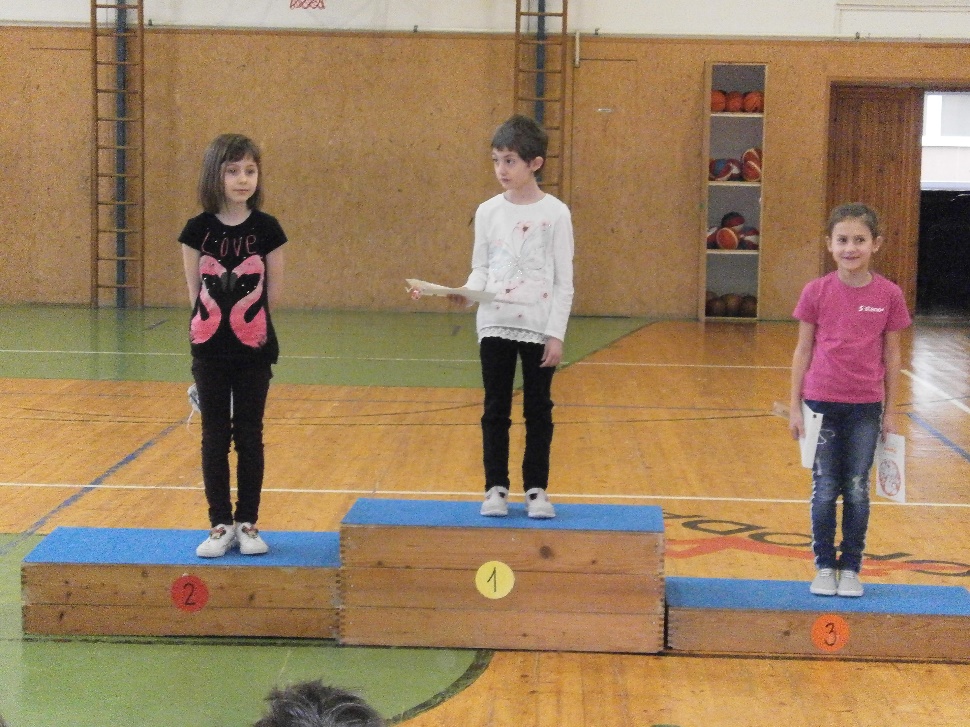 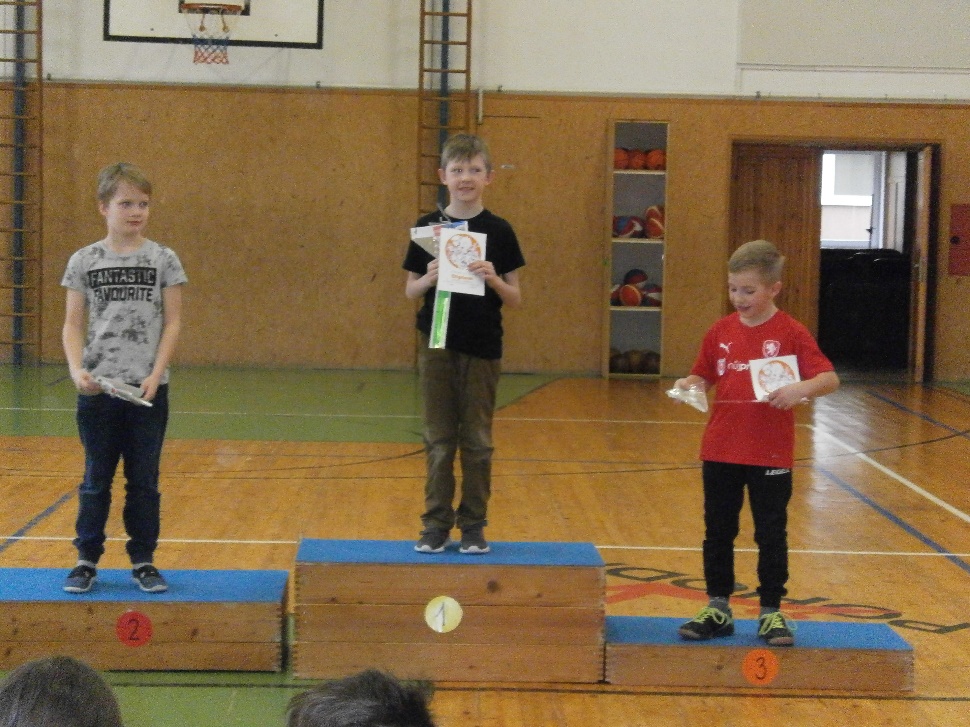 2. místo Mariana Kujalová
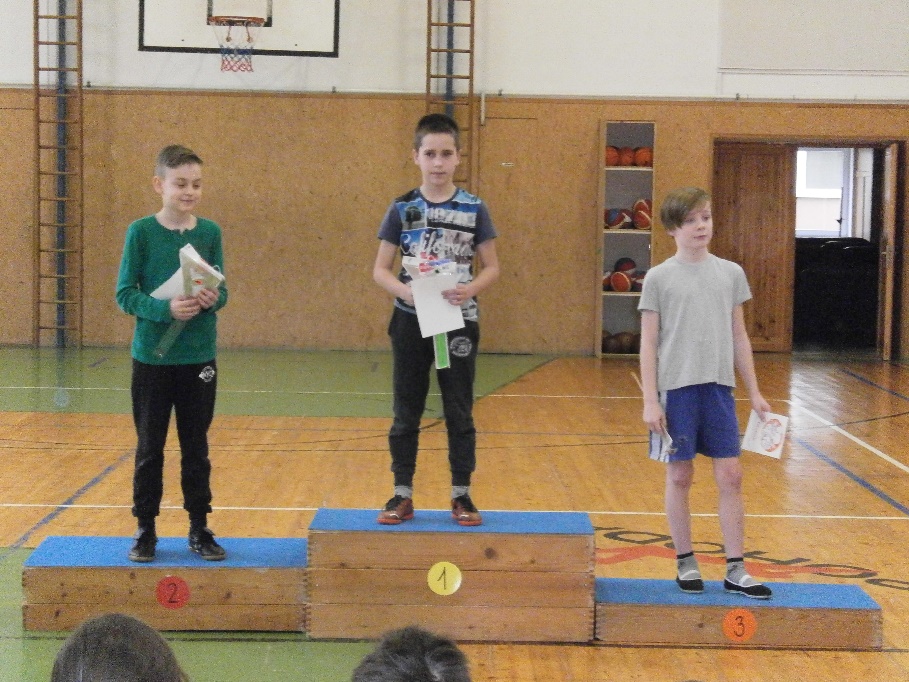 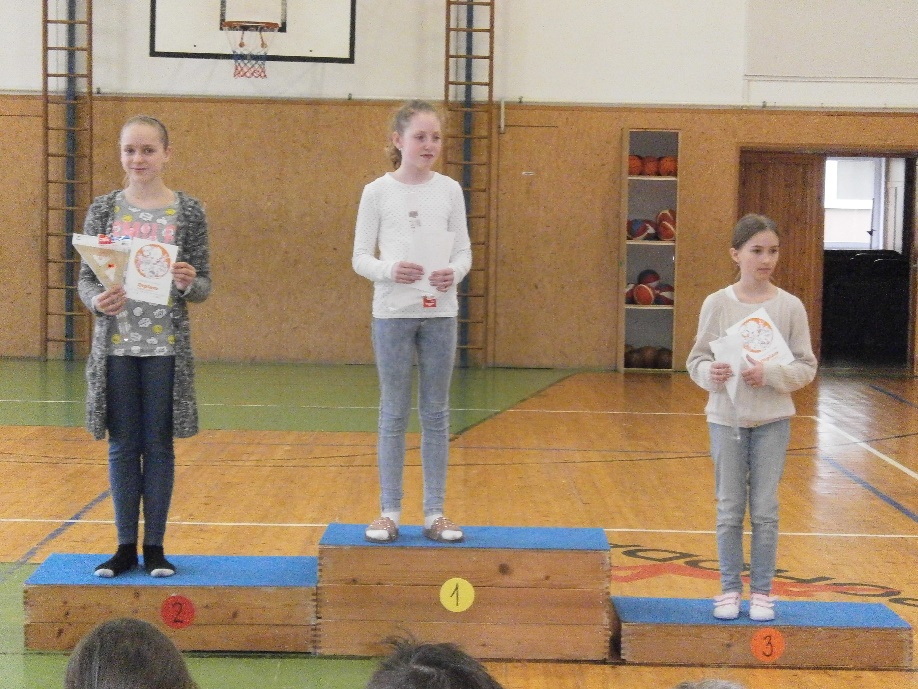 Obvodní kolo ve šplhu o tyči 6. 3. 20201. místo Ondřej Smolík   			    2. místo Karin Vášová
Obvodní kolo ve šplhu o tyči 6. 3. 2020
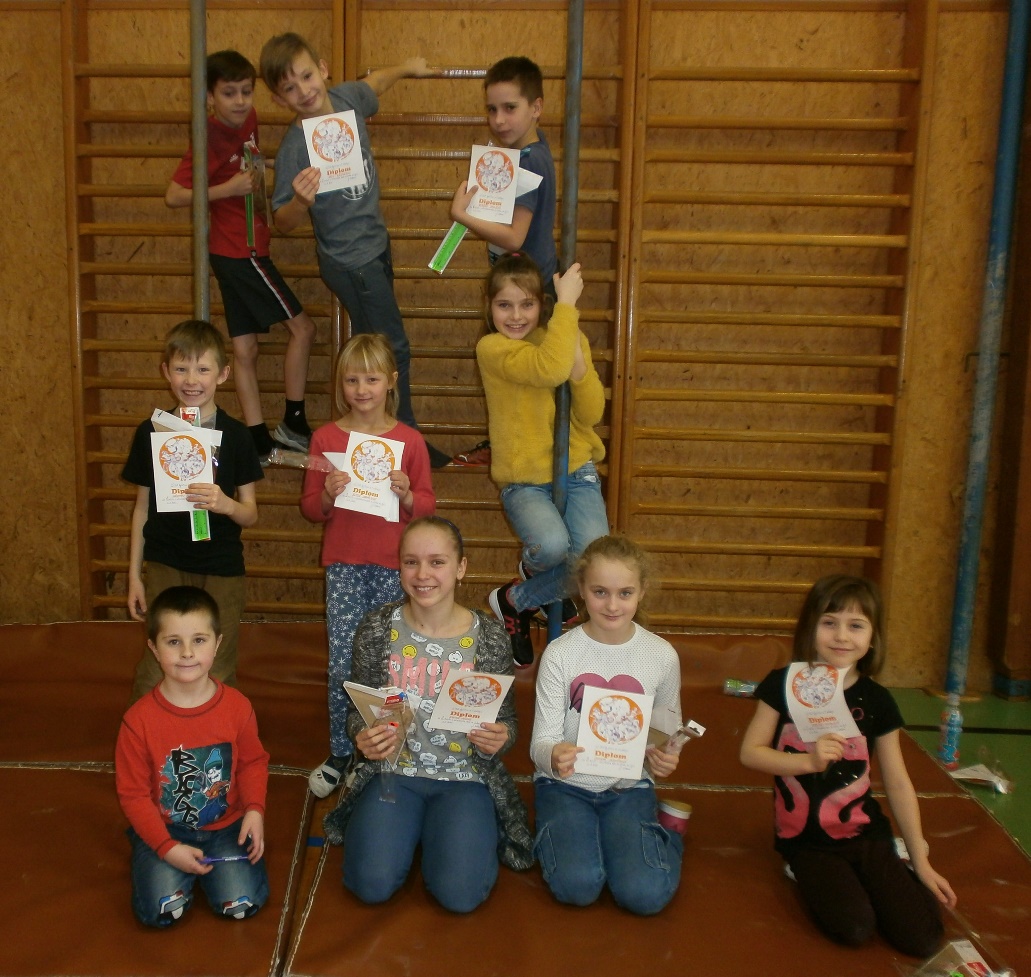 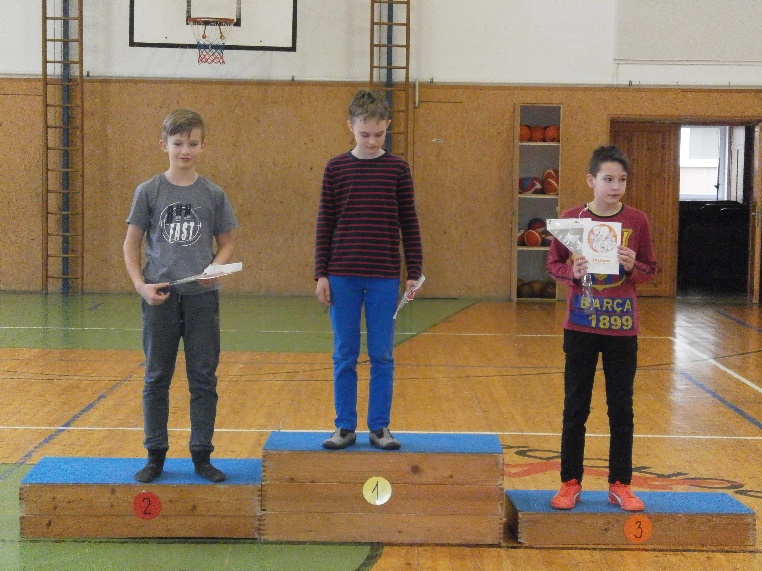 3. místo  Jan Rössler
1. místo Alžběta Špačková 
v soutěži 

O NEJLEPŠÍ 
GRAFICKÝ NÁVRH 
NA E-ON trafostanice
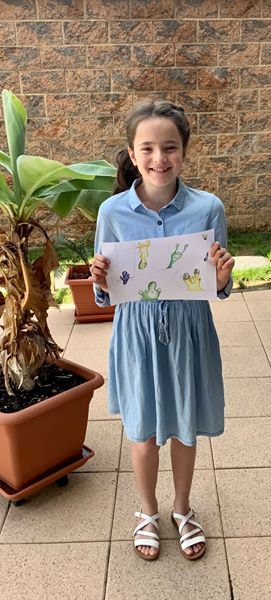 „Okatá elektřina“